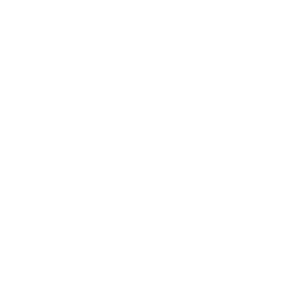 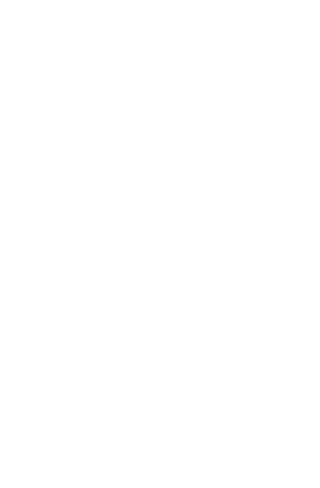 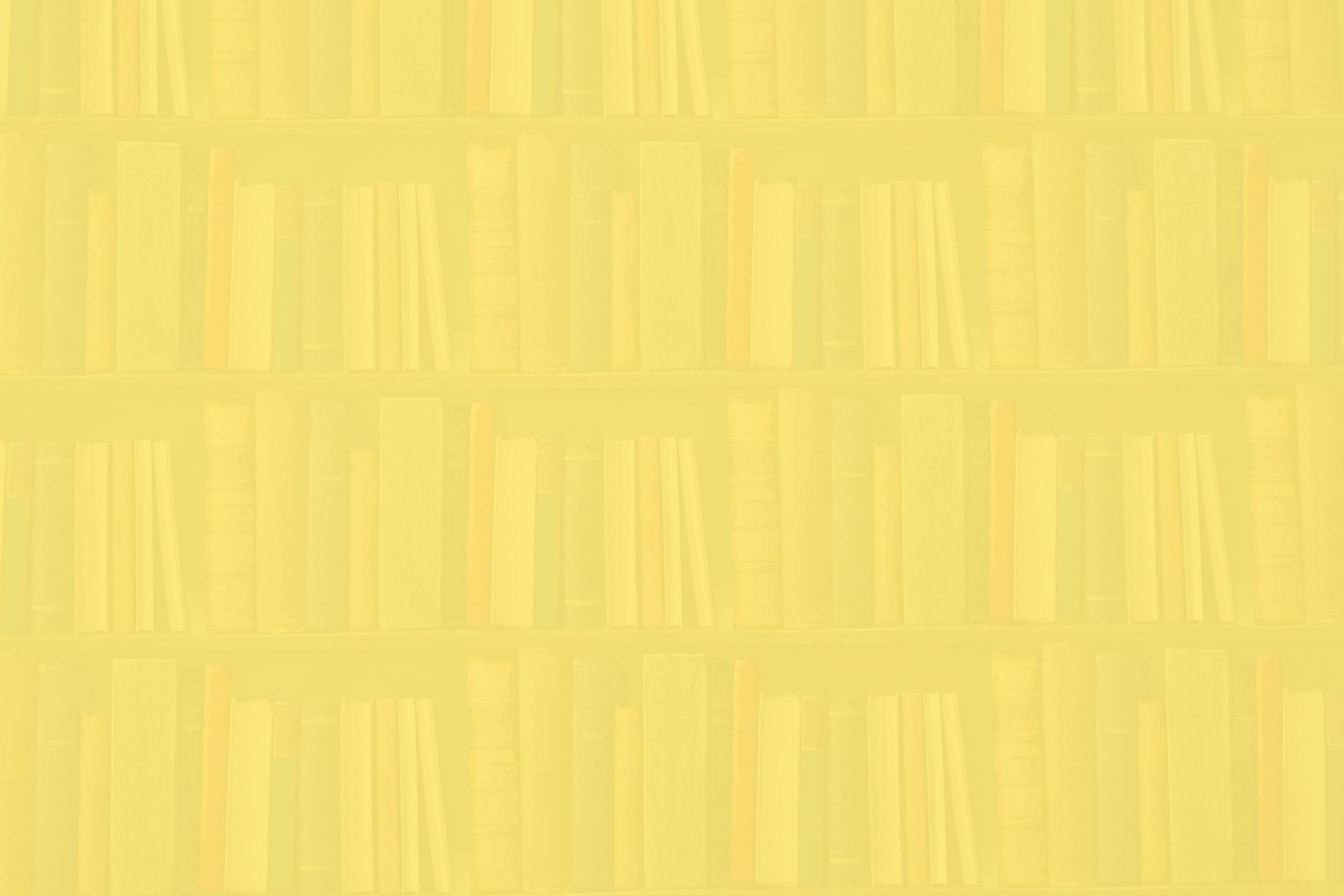 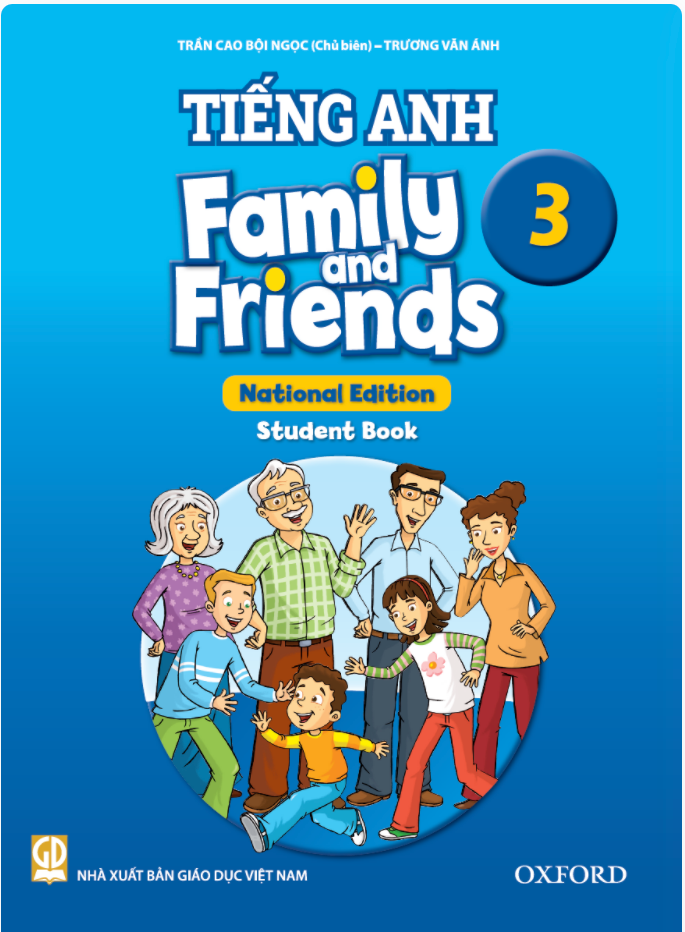 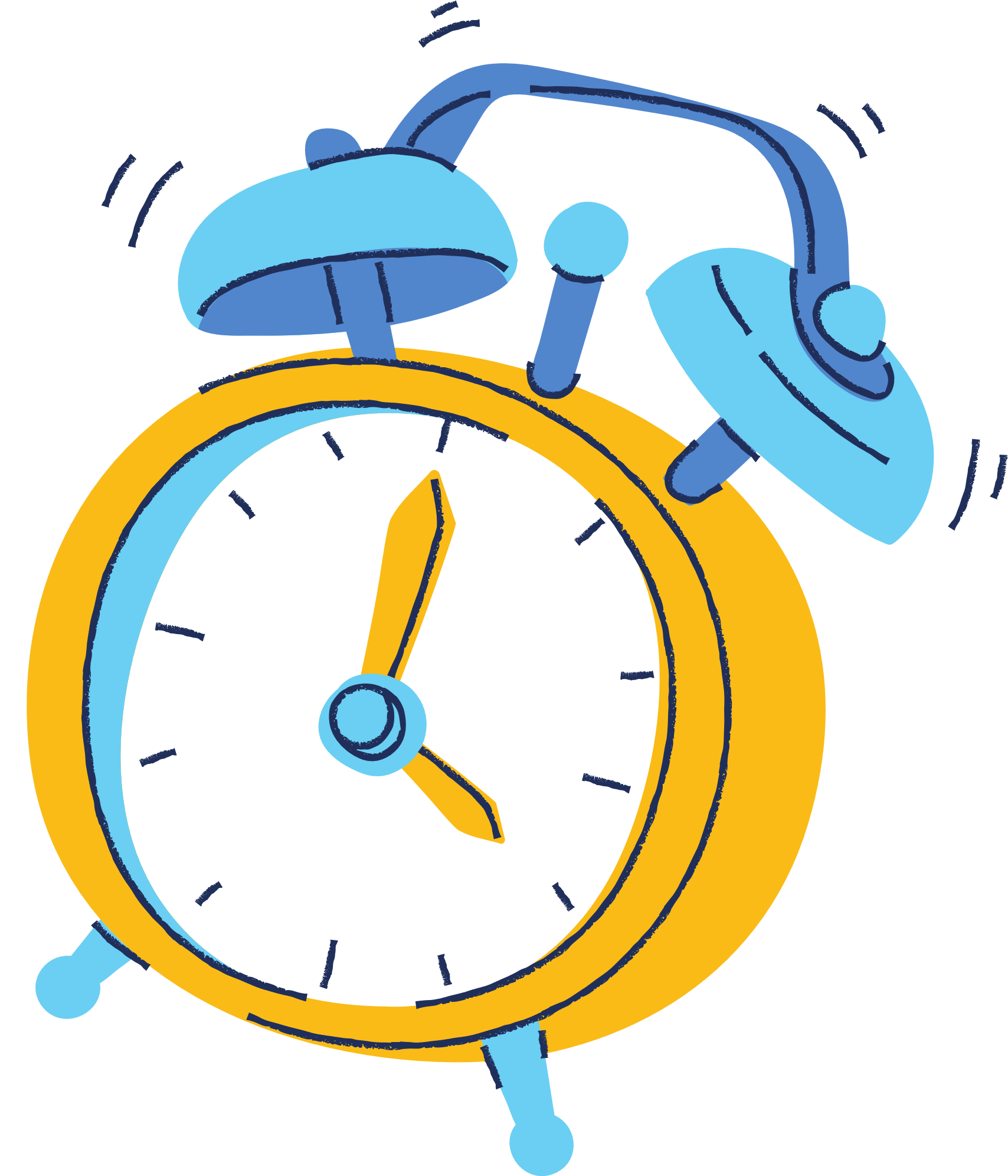 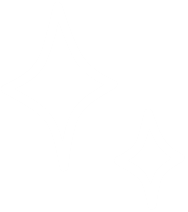 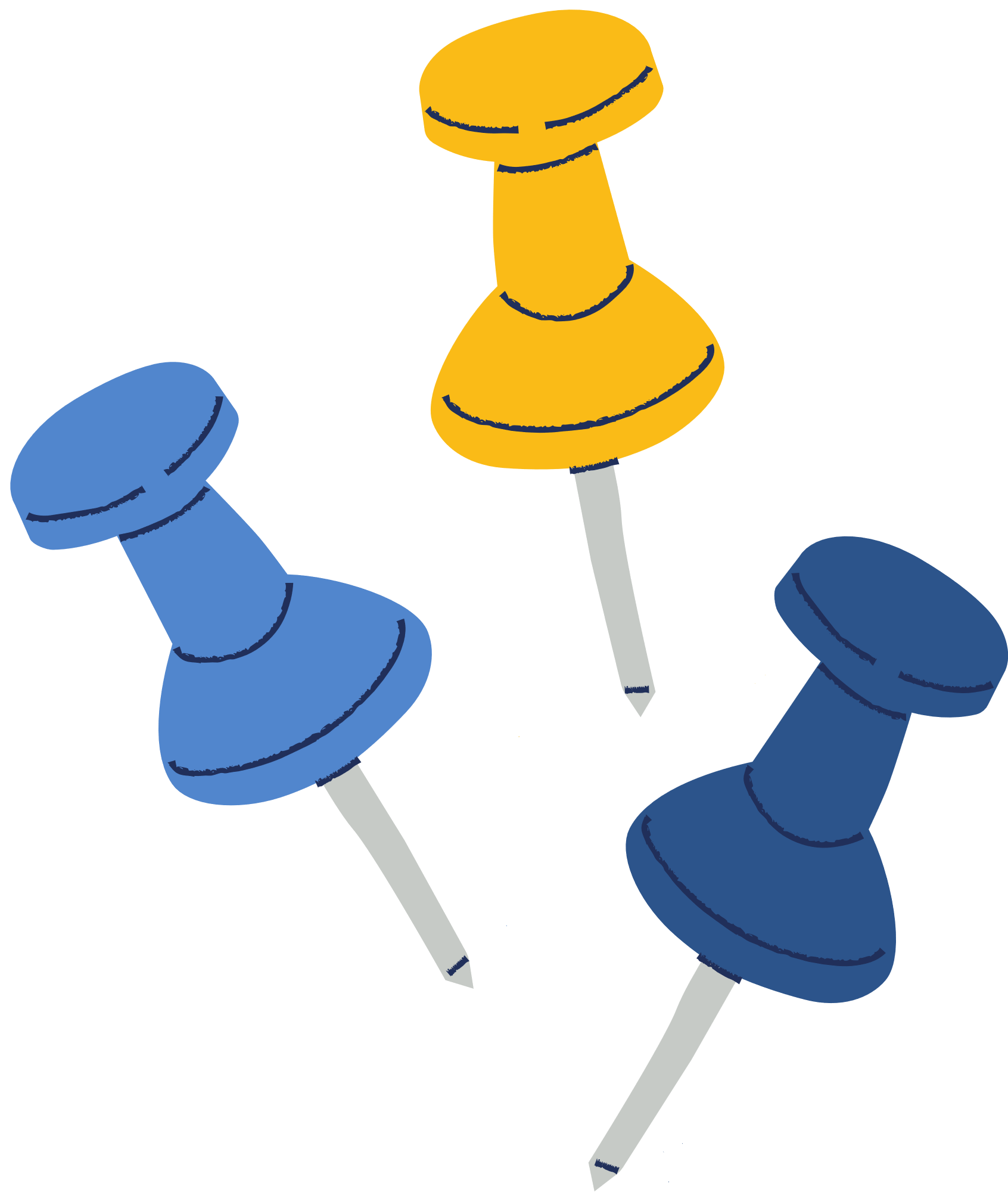 Unit 10
May I 
take a photo?
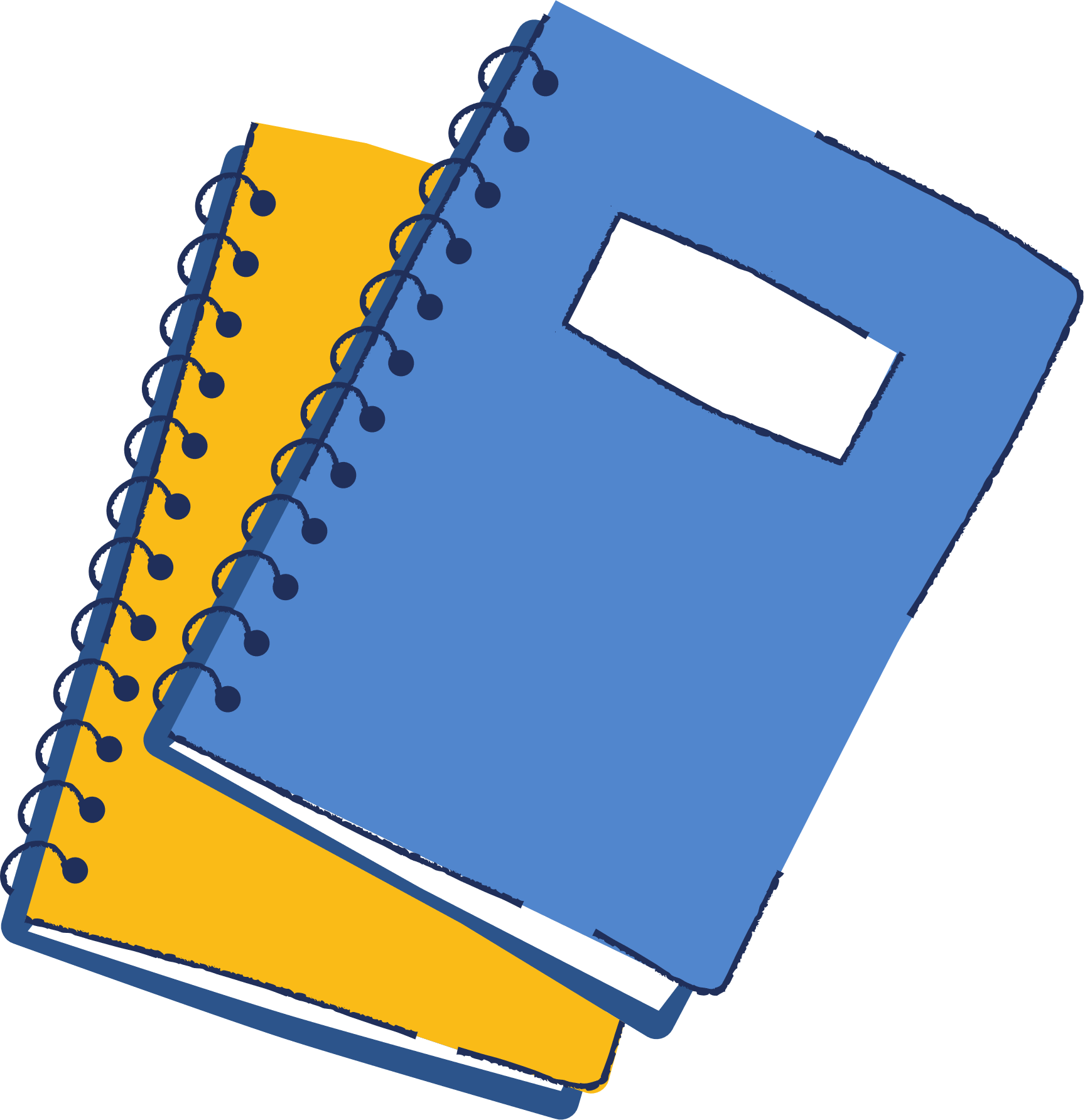 Lesson 1 - Words
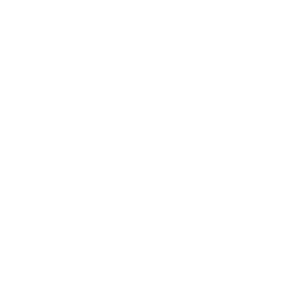 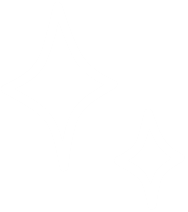 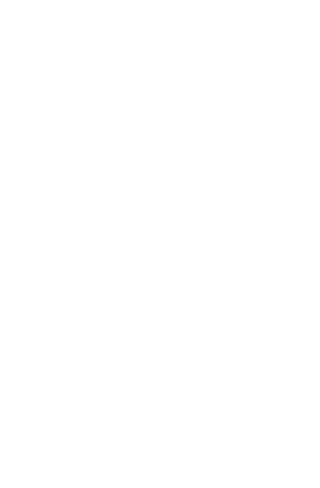 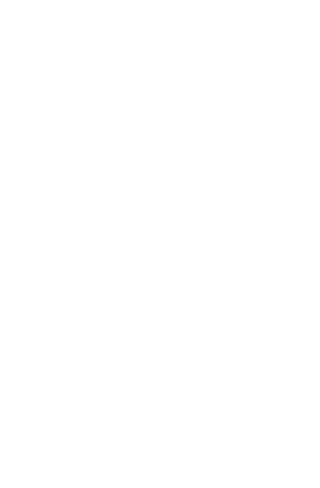 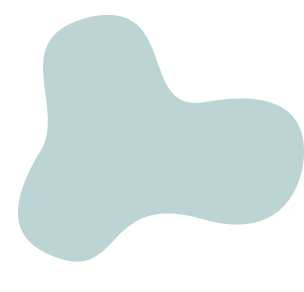 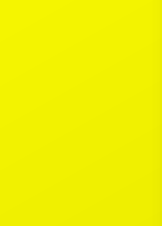 Hello song!
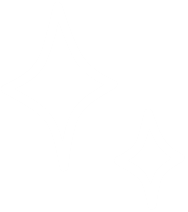 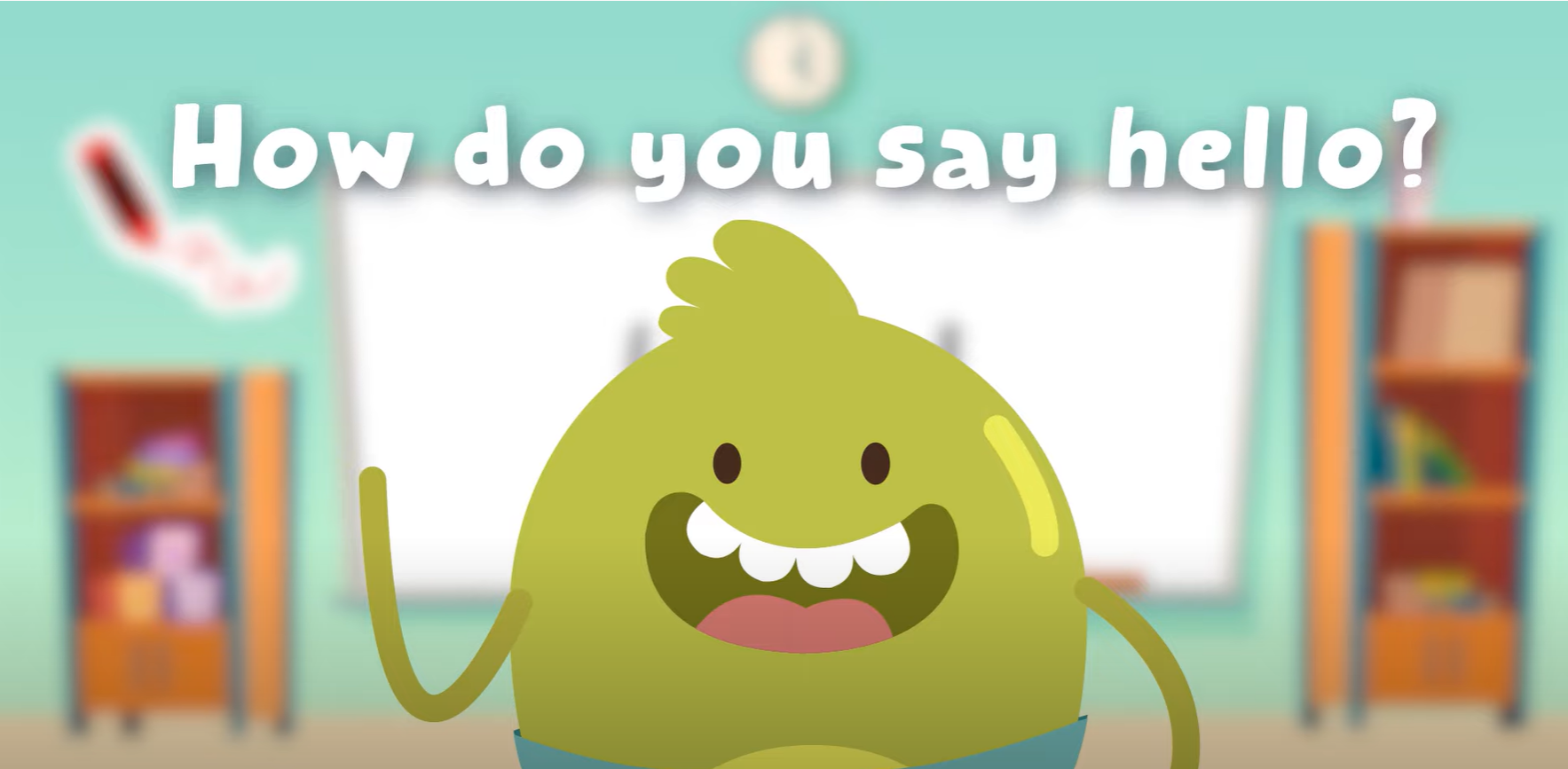 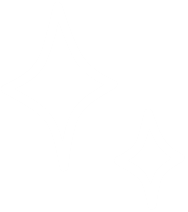 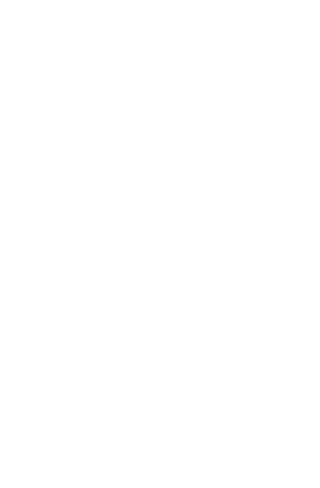 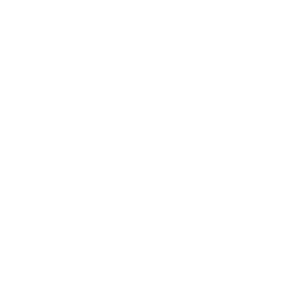 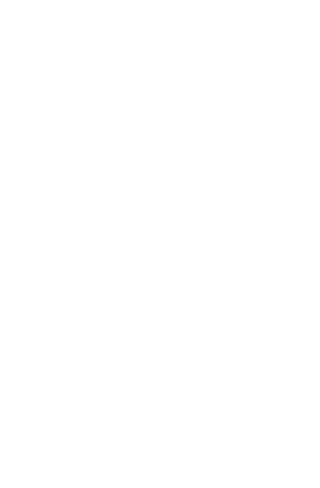 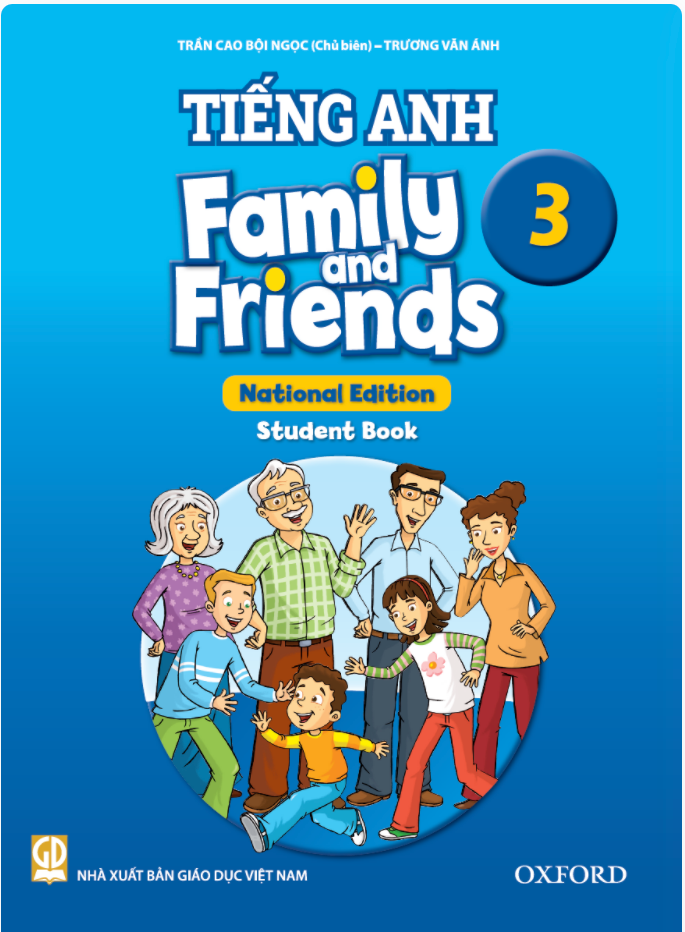 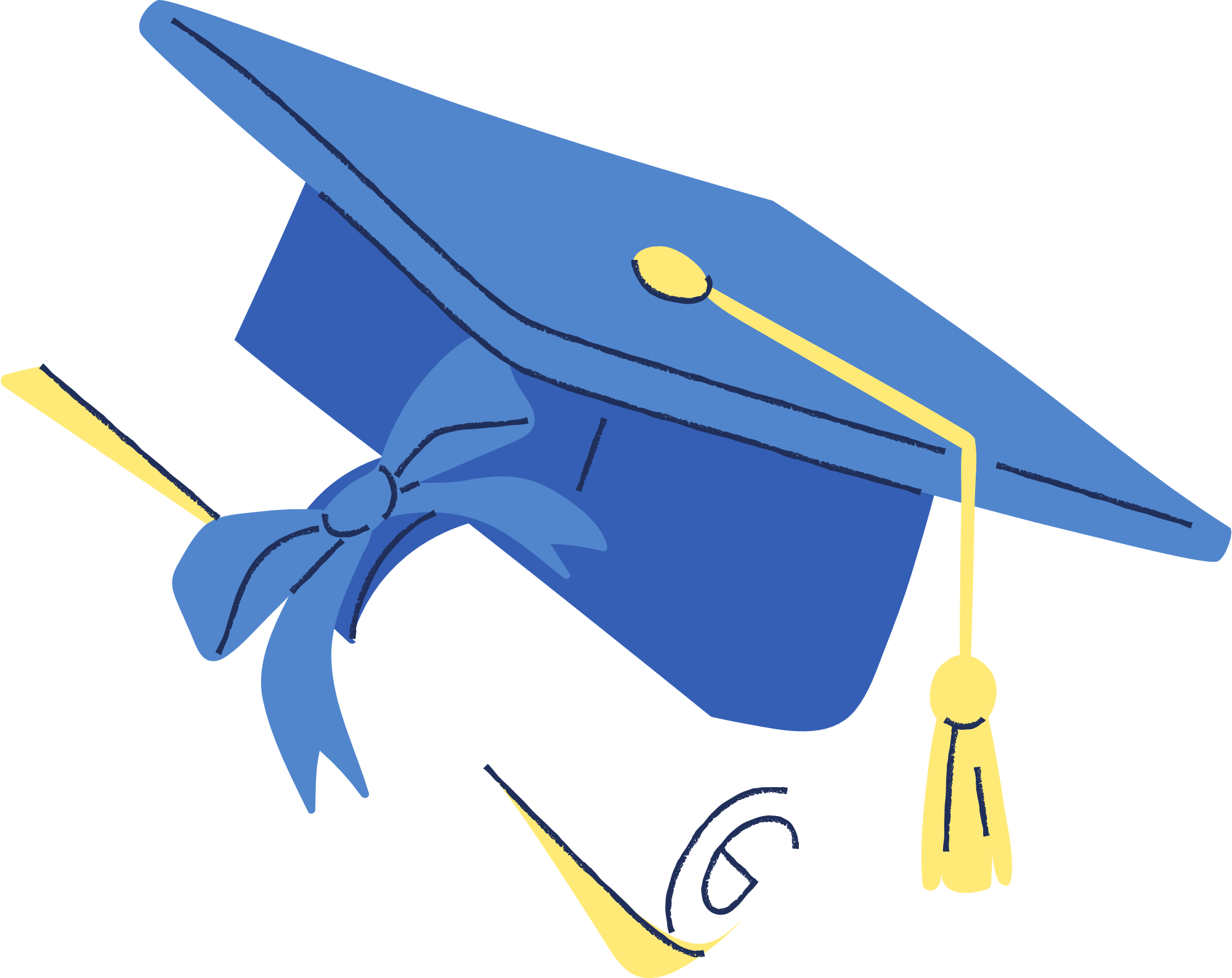 Give me Five
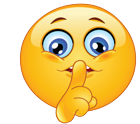 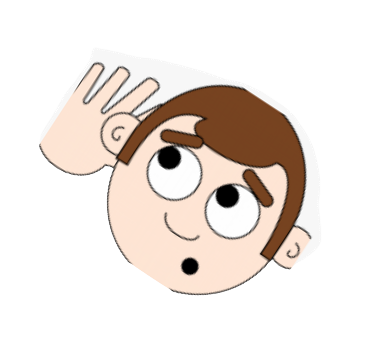 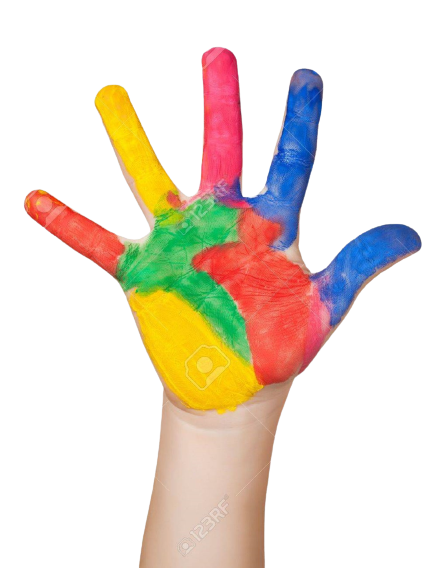 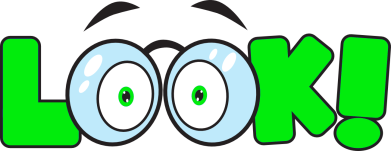 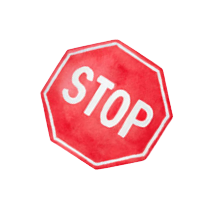 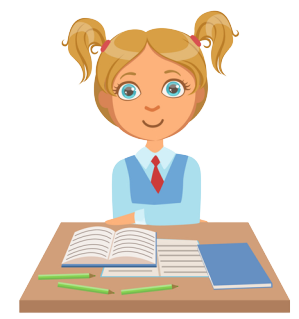 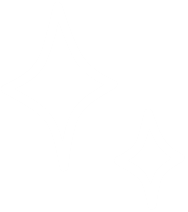 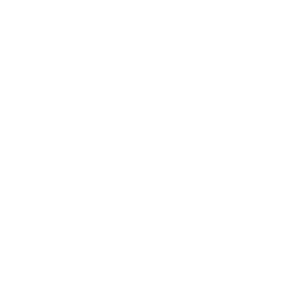 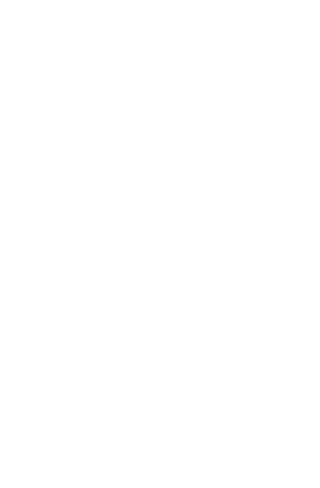 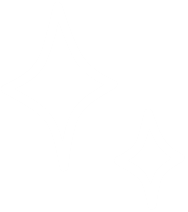 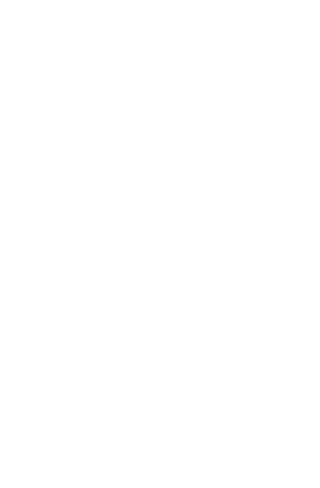 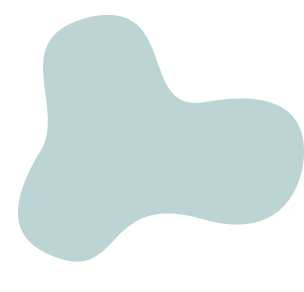 Sing and do actions
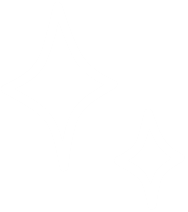 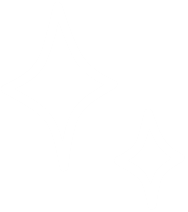 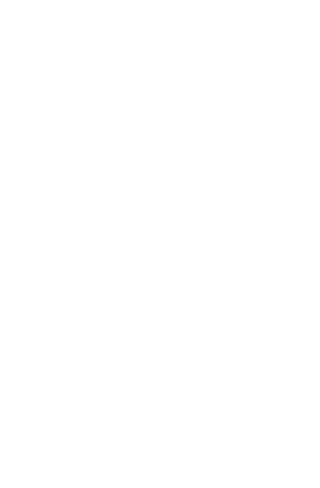 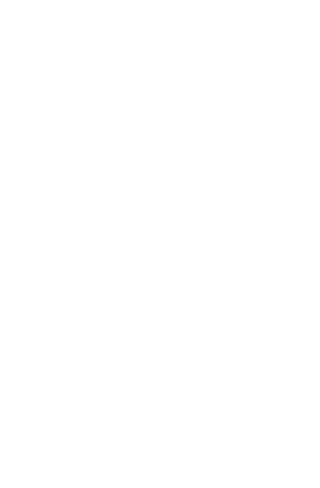 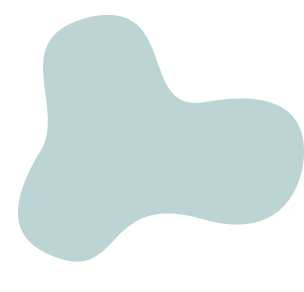 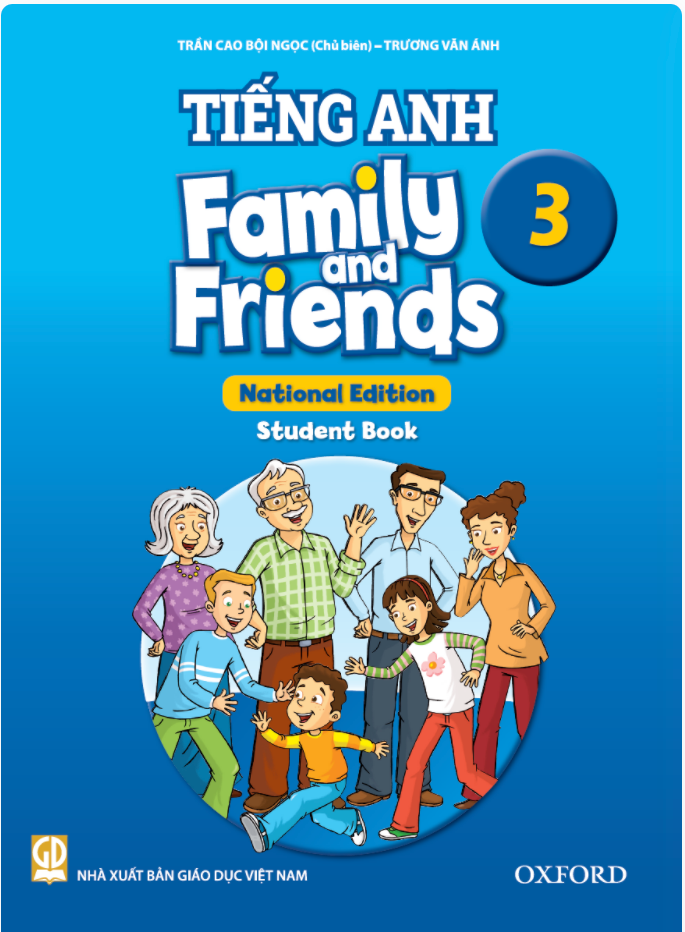 Watch and Think
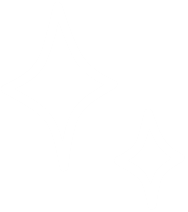 Who can you see?
2. Where are they?
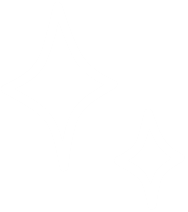 3. What can they do in this place?
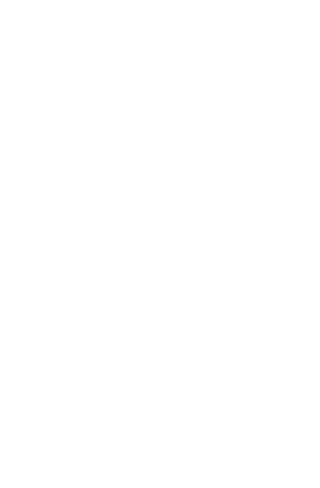 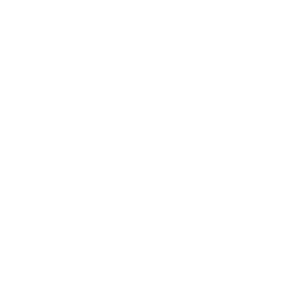 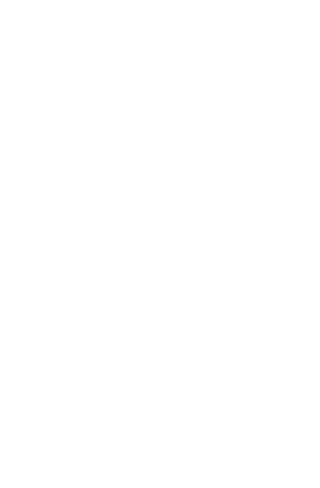 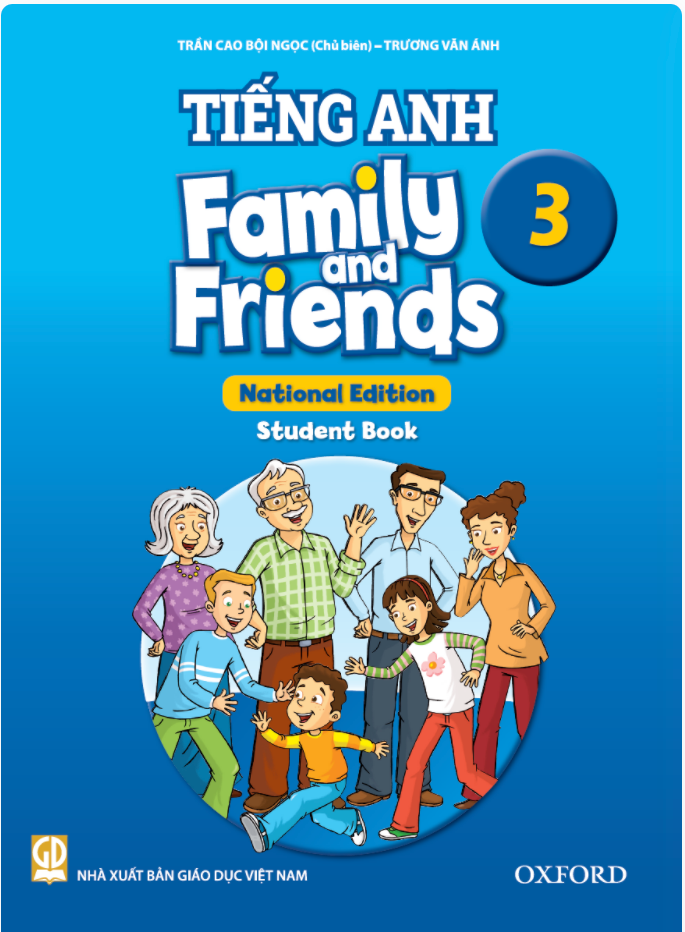 Watch and Think
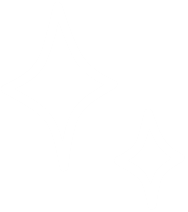 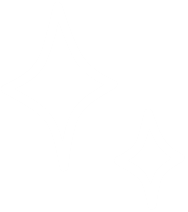 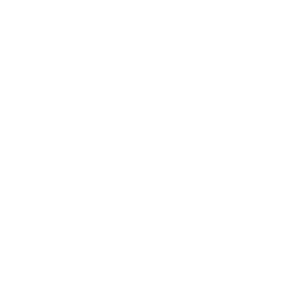 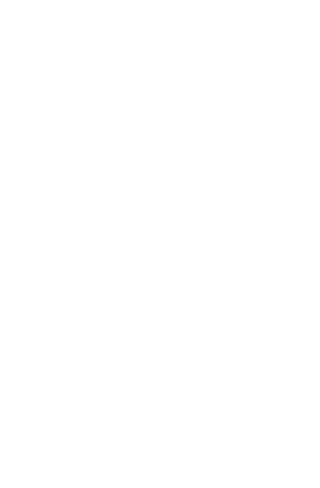 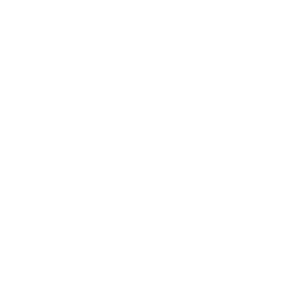 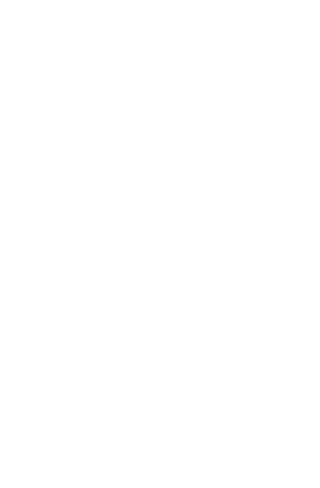 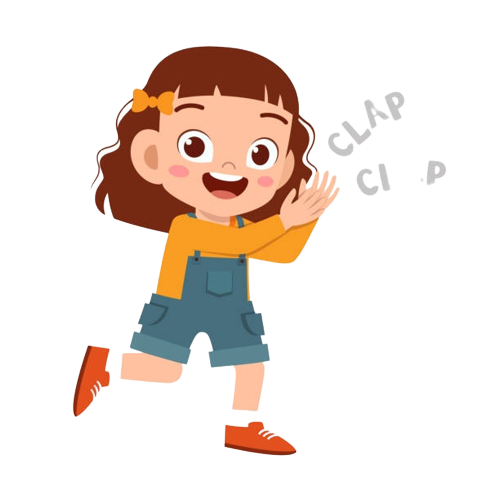 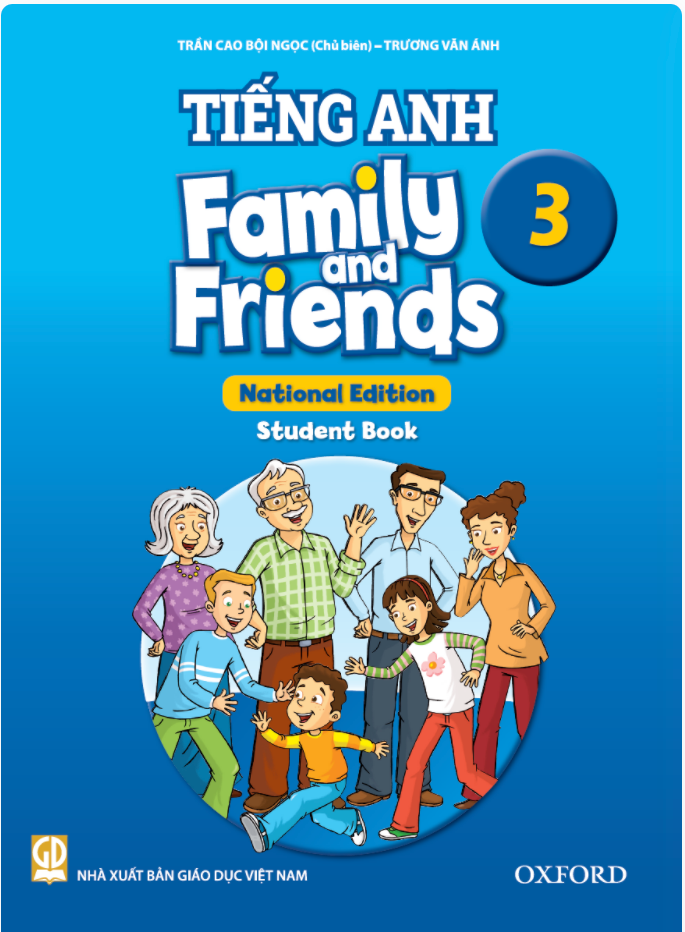 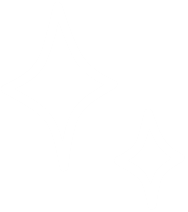 Good job!
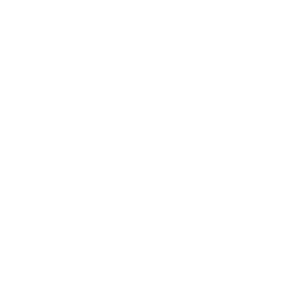 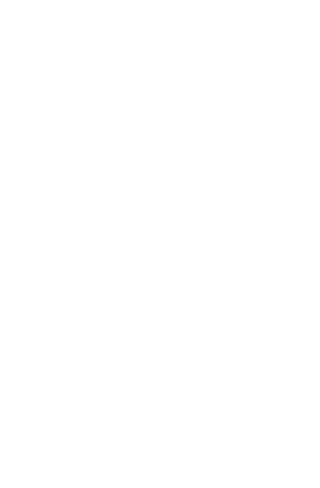 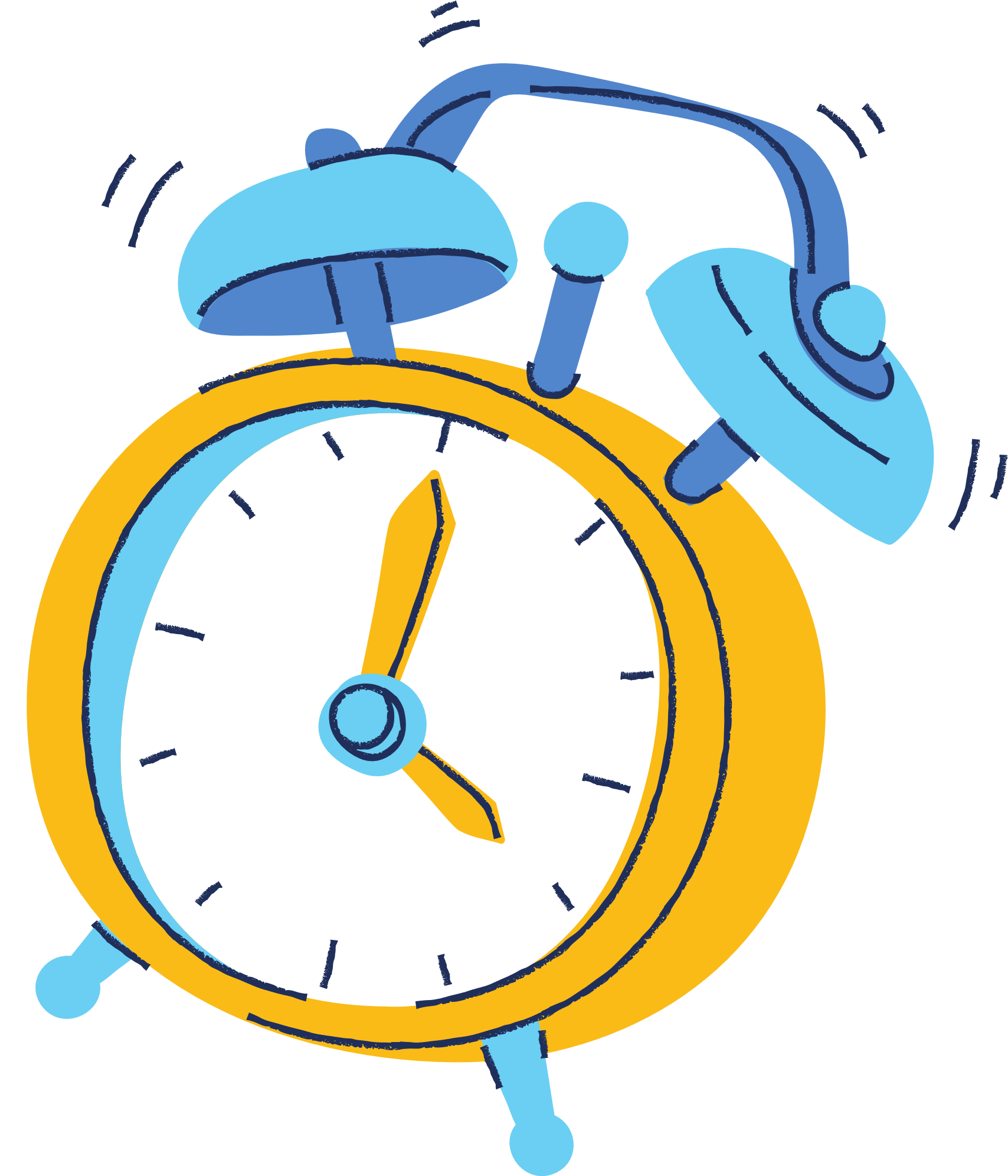 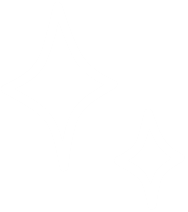 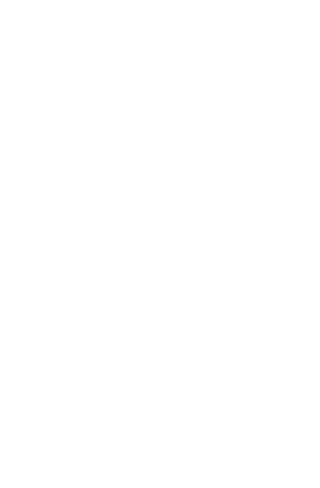 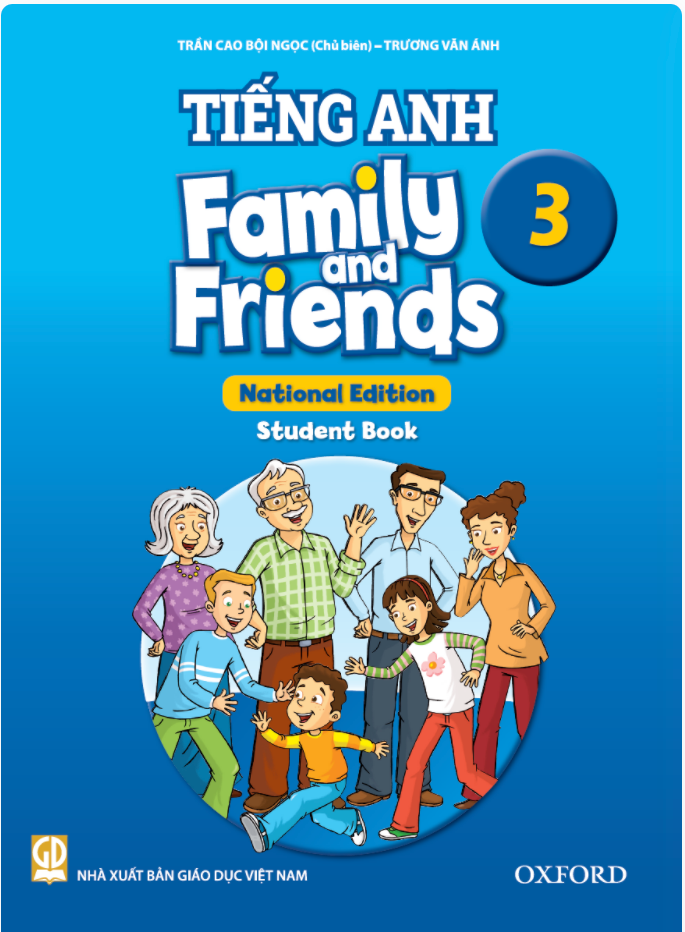 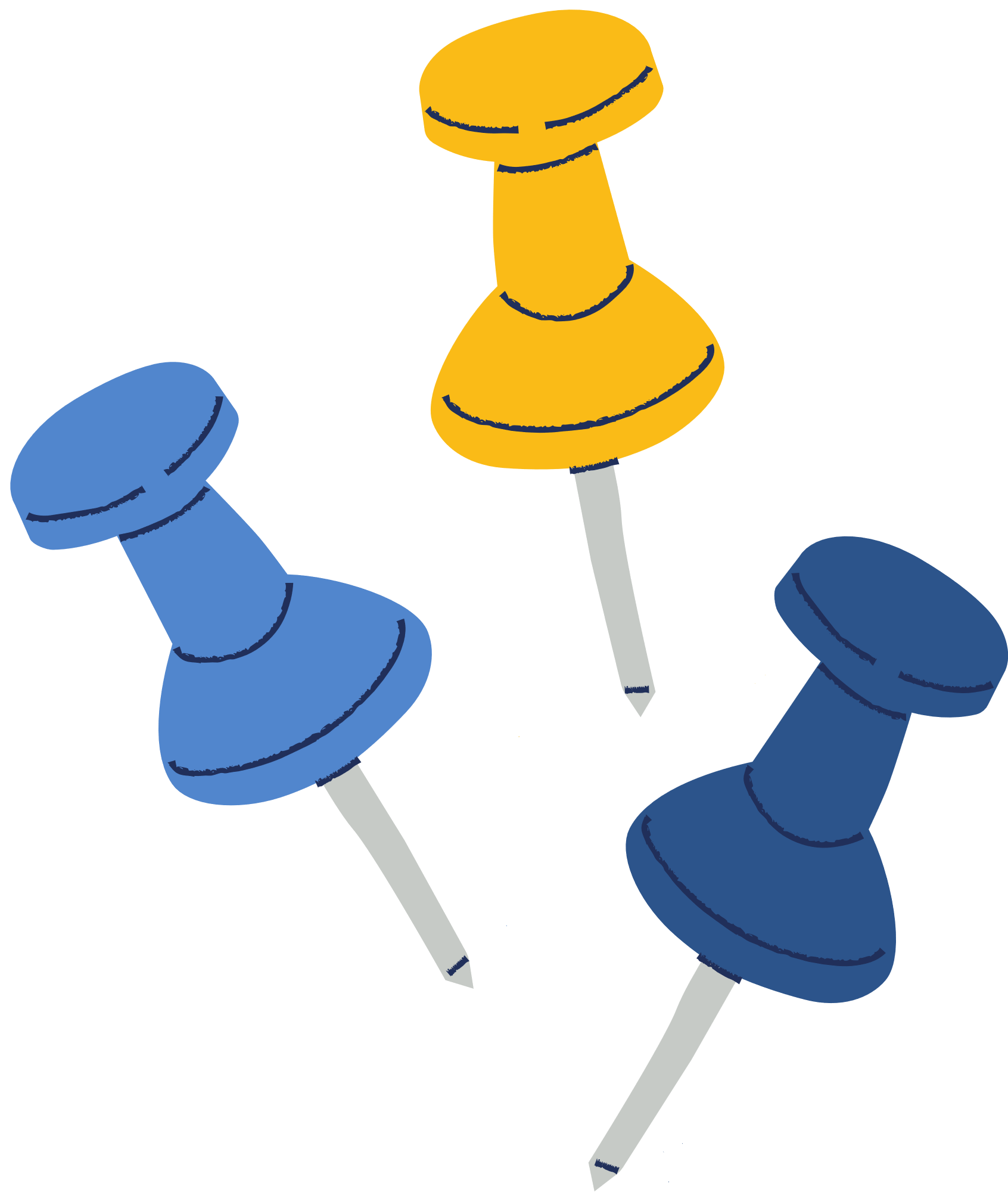 Listen and REPEAT
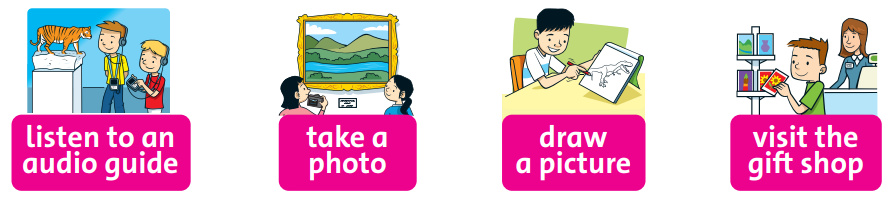 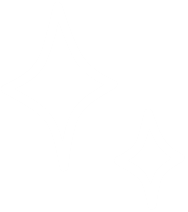 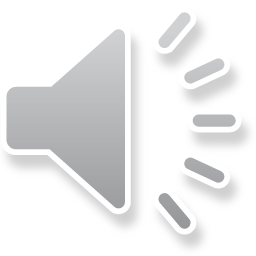 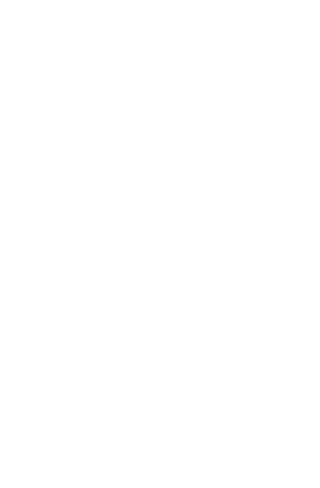 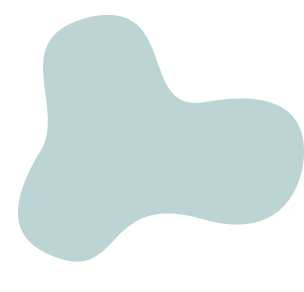 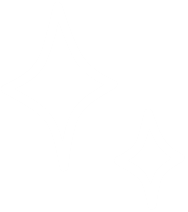 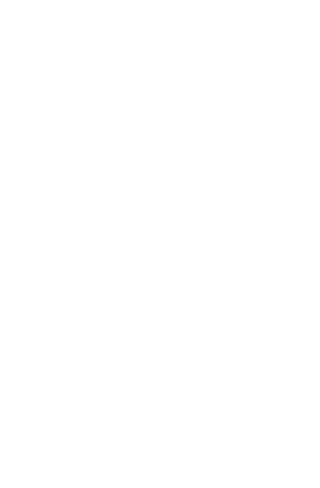 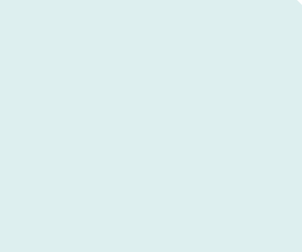 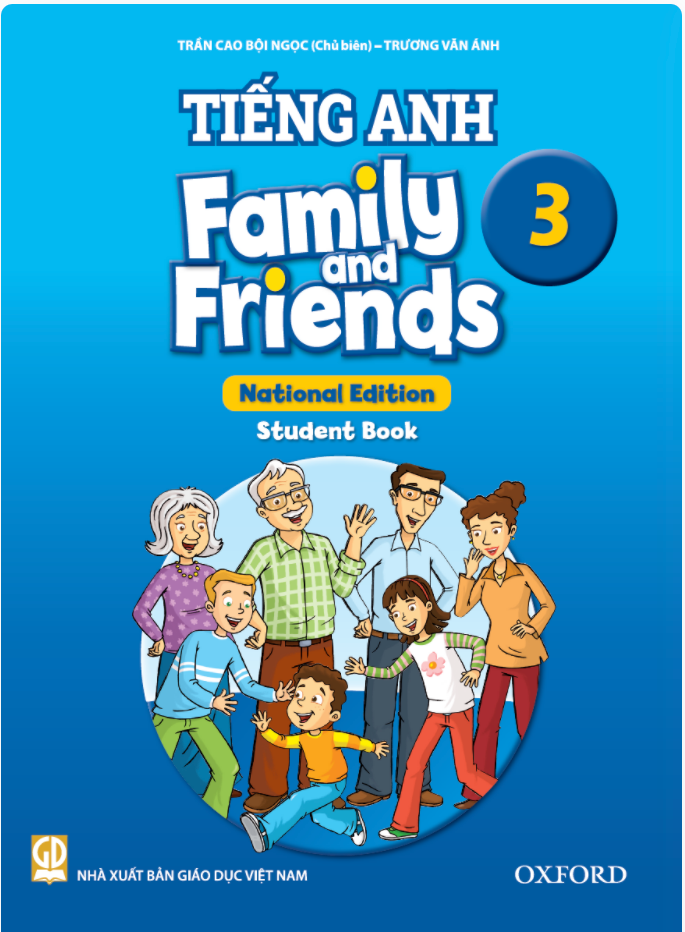 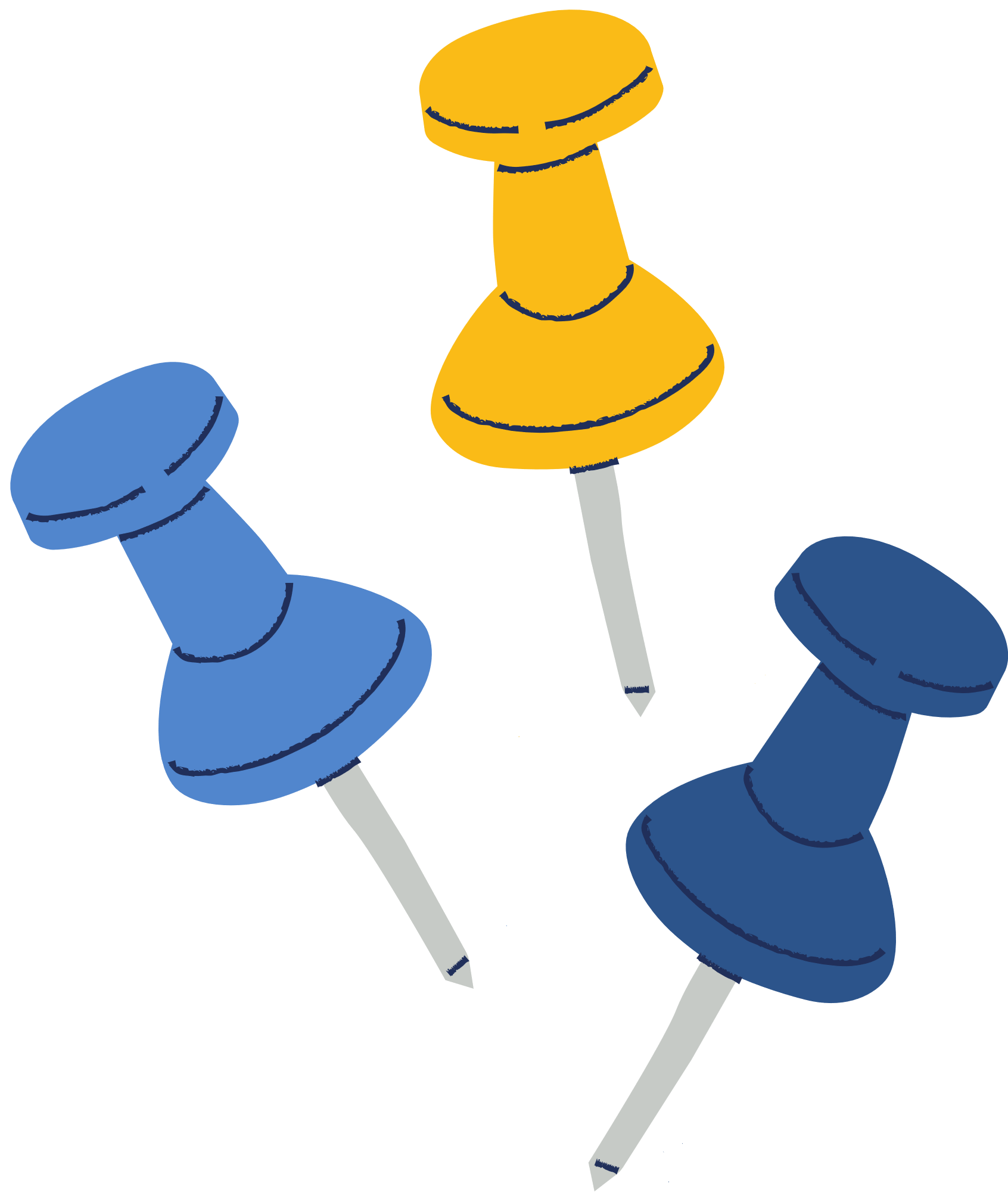 Listen and REPEAT
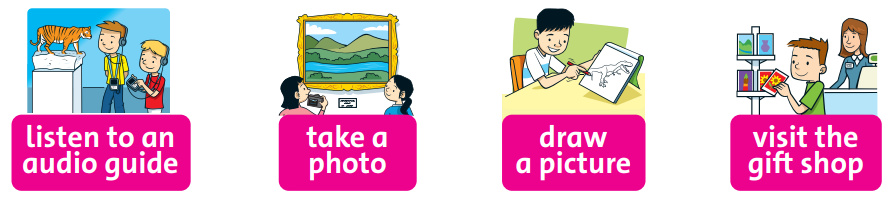 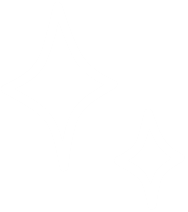 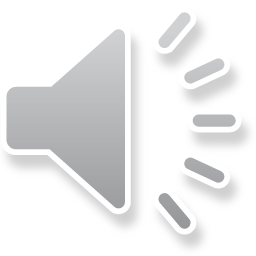 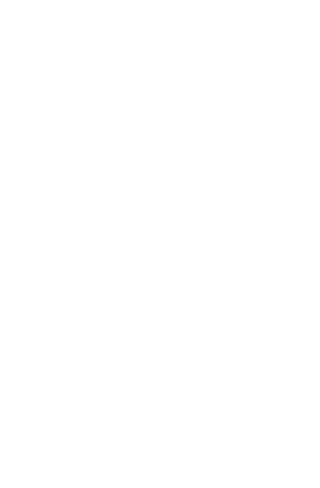 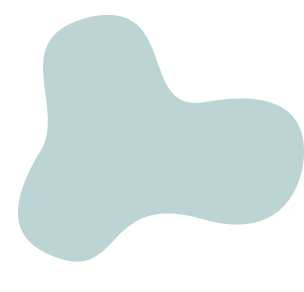 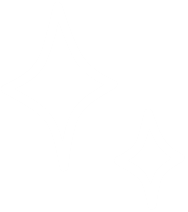 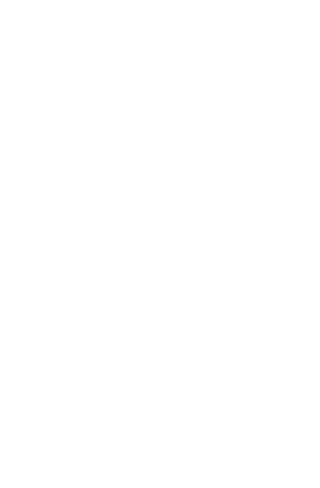 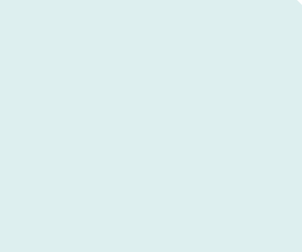 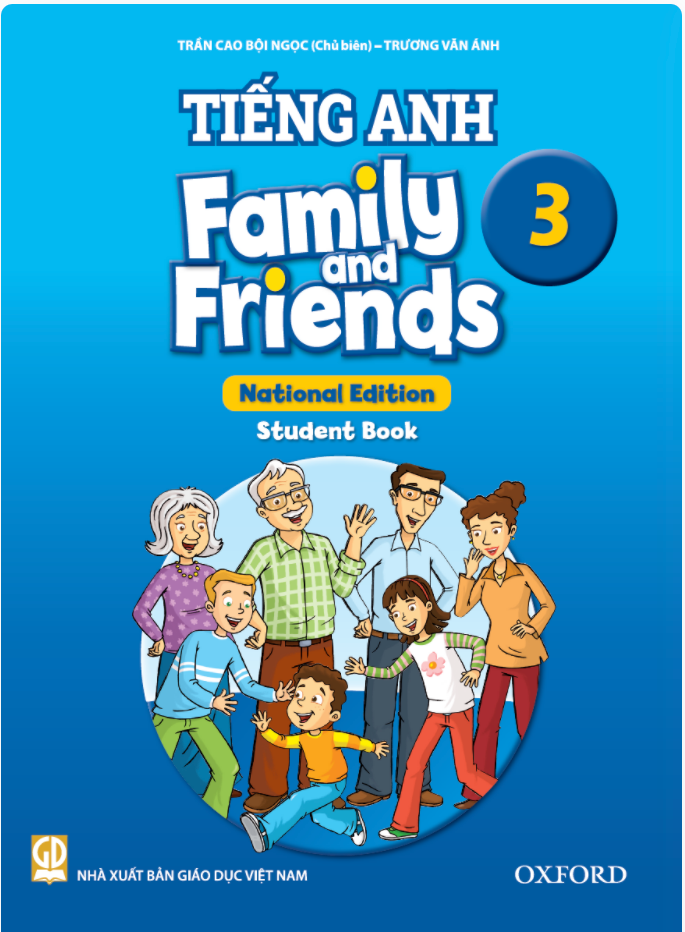 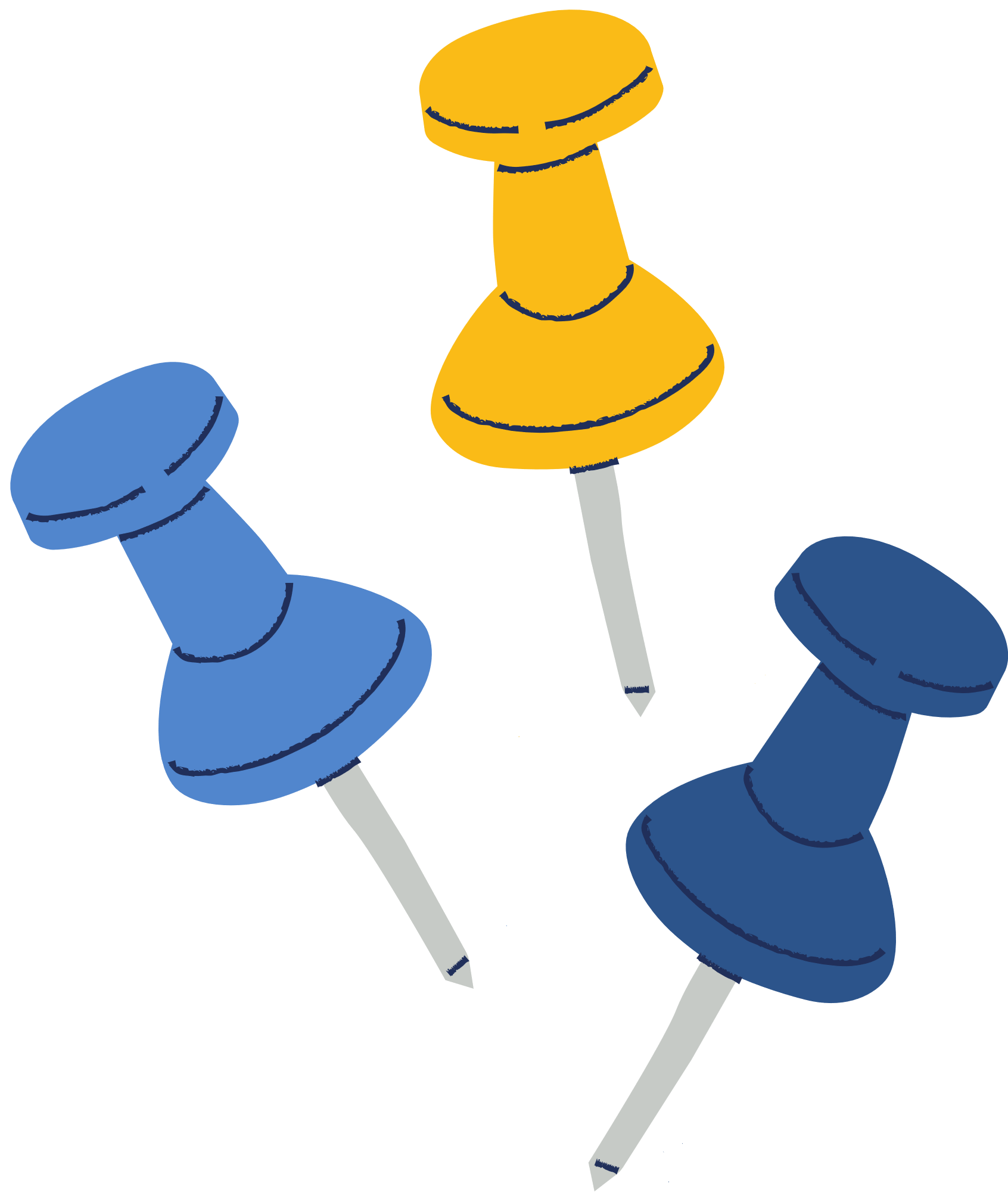 Listen and REPEAT
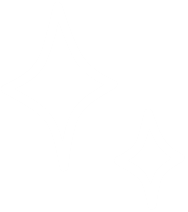 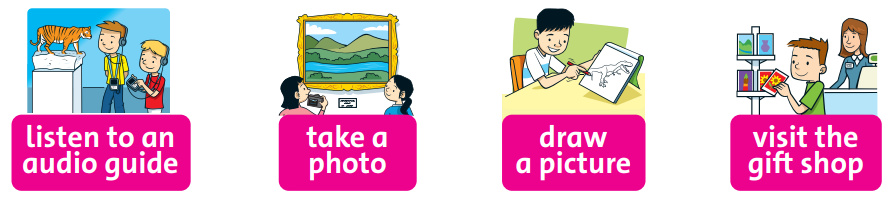 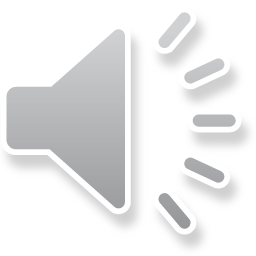 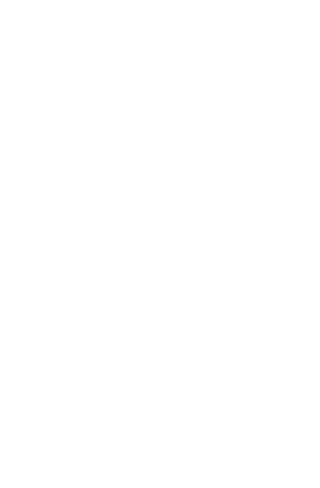 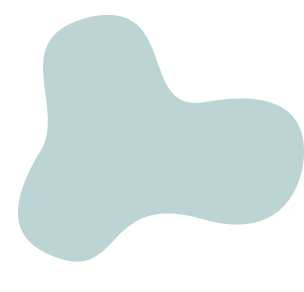 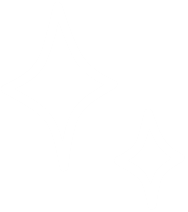 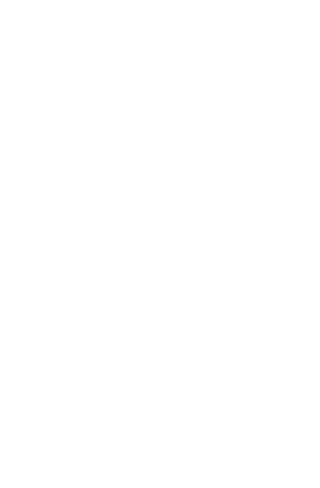 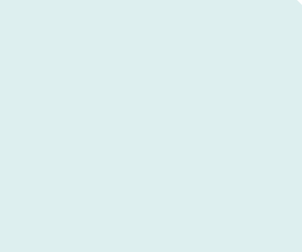 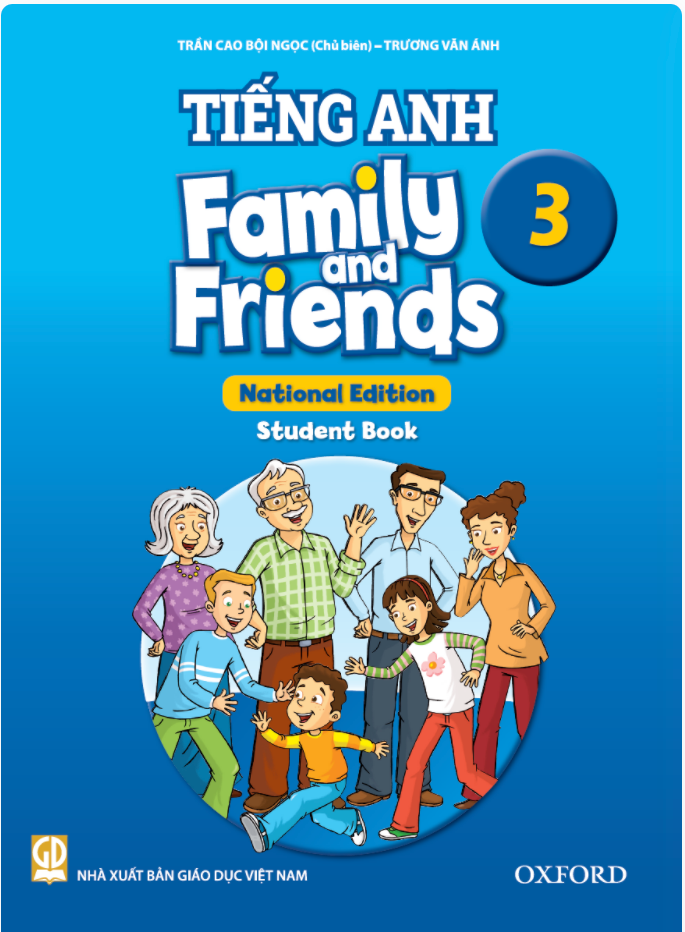 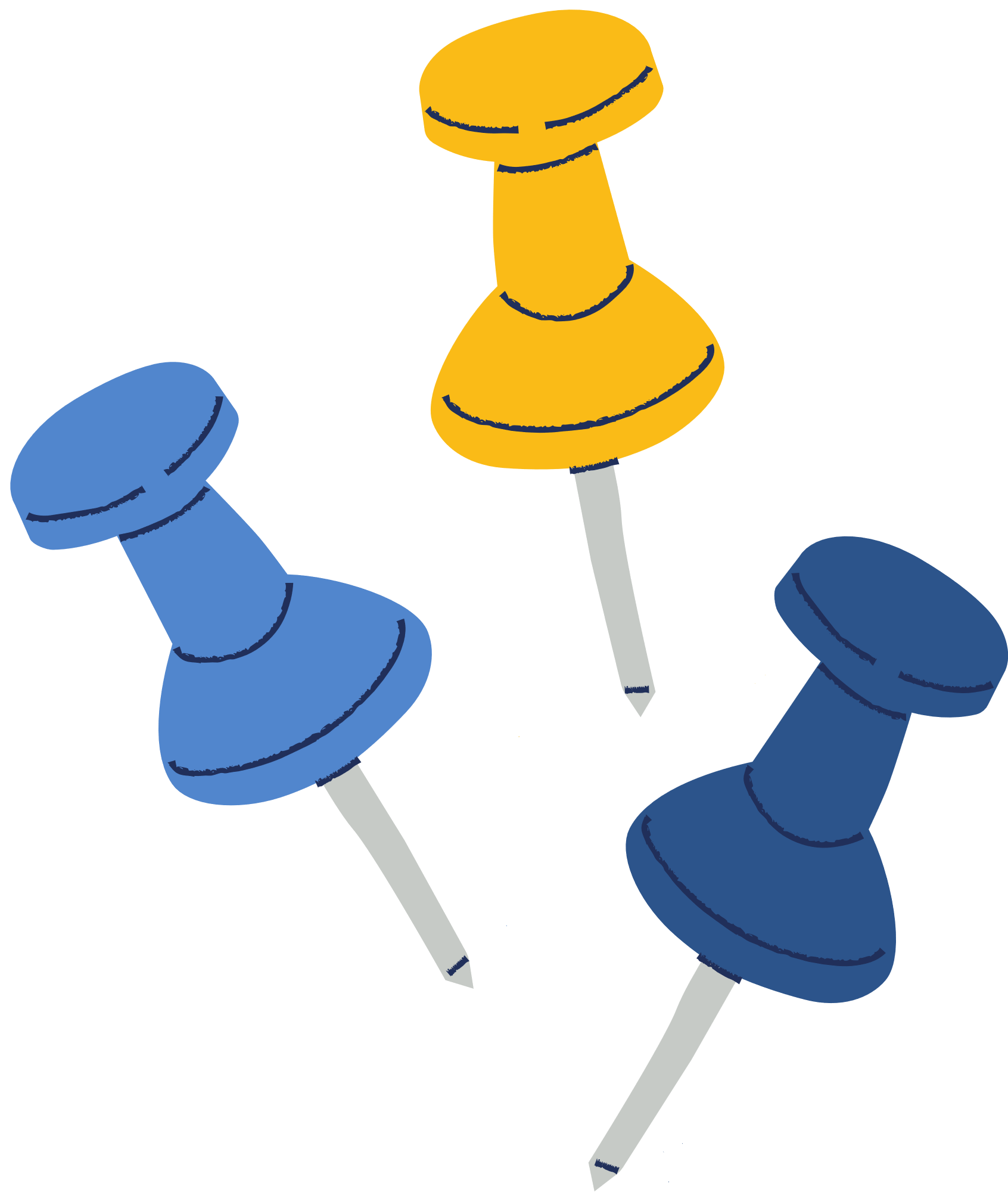 Listen and REPEAT
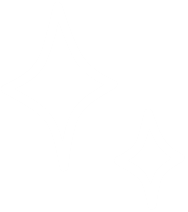 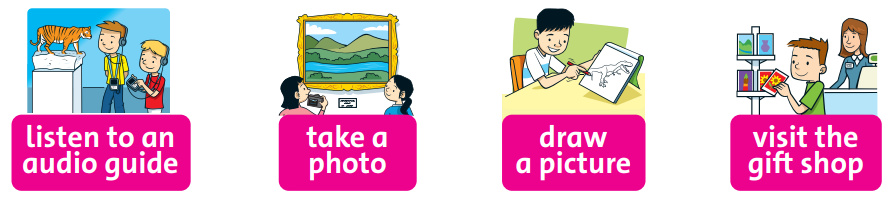 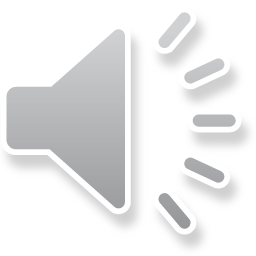 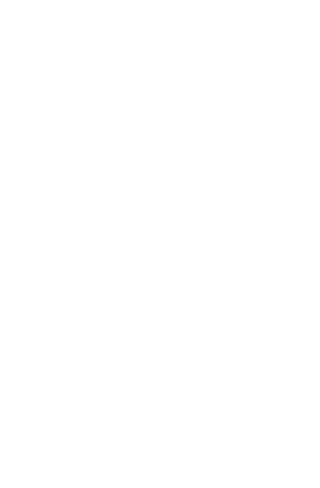 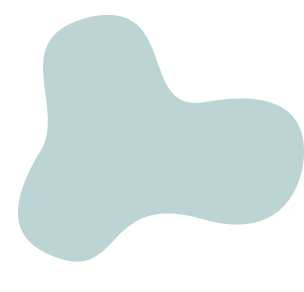 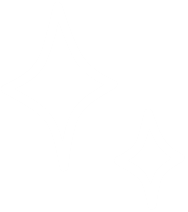 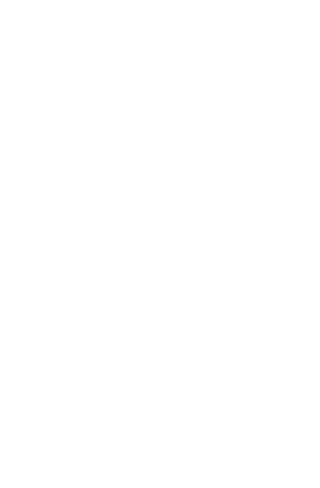 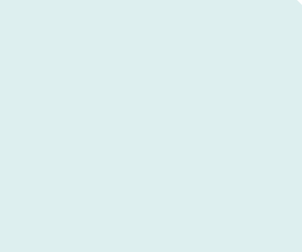 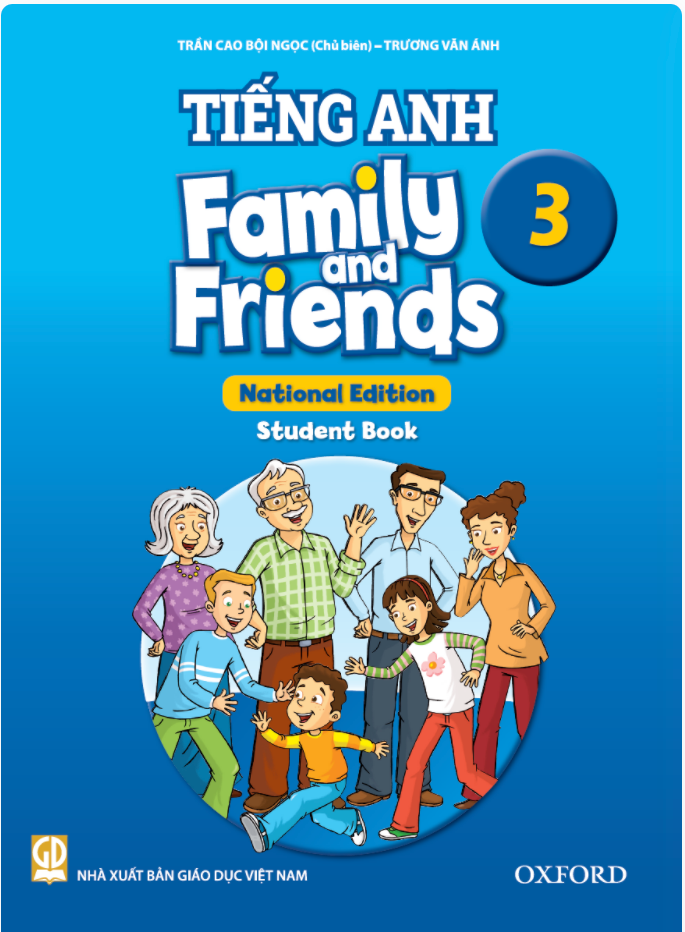 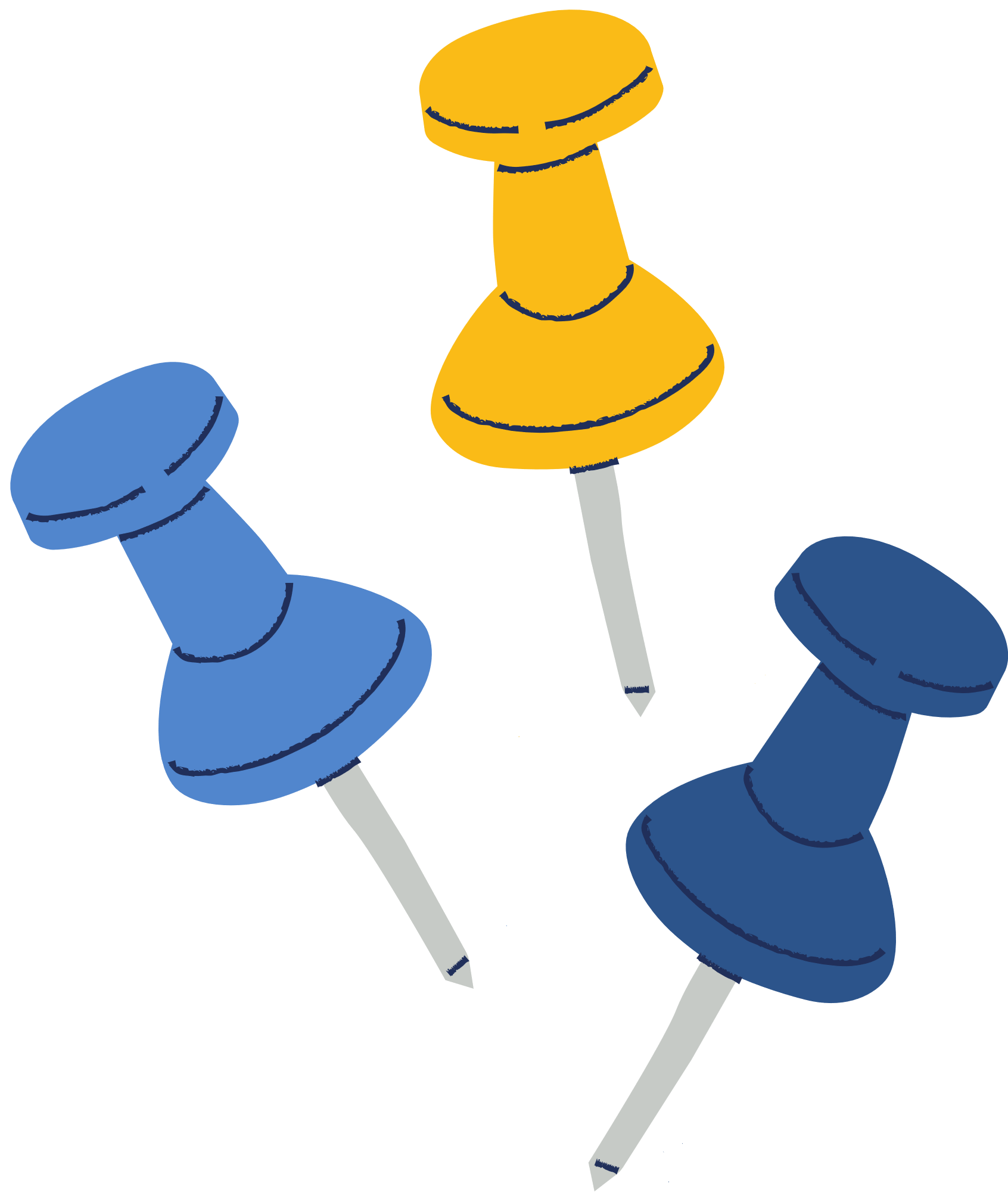 Listen and POINT
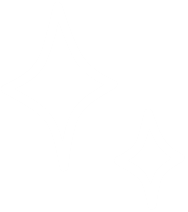 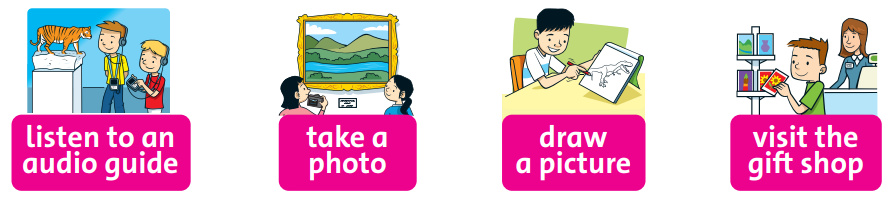 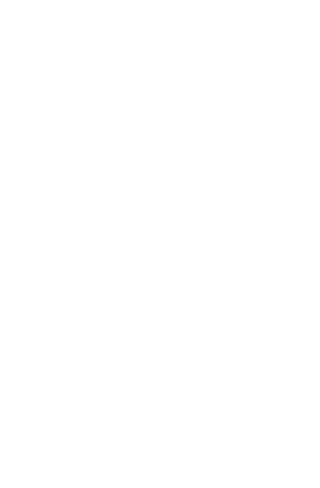 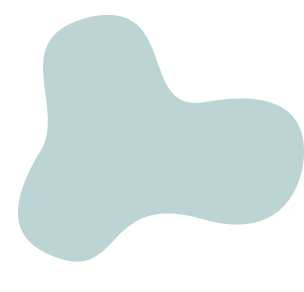 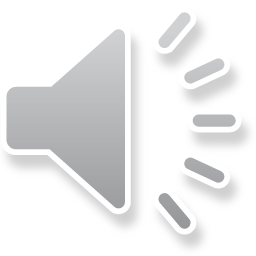 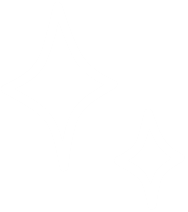 [Speaker Notes: Listen and chant]
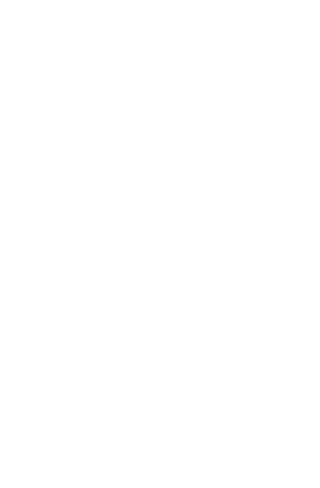 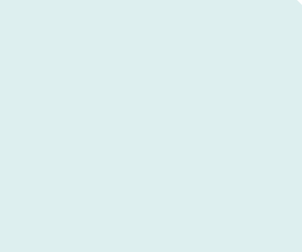 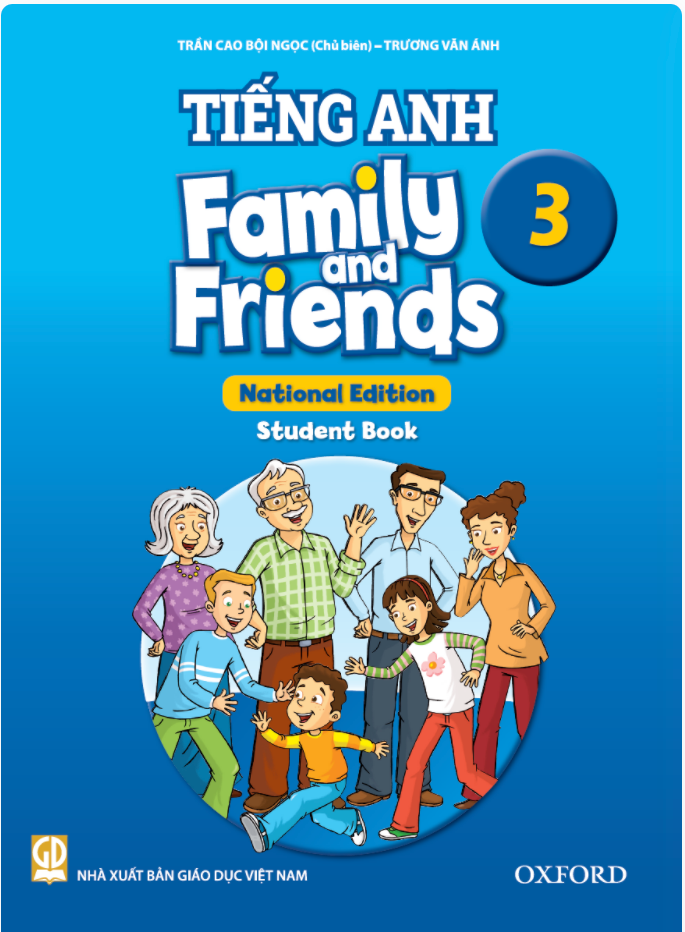 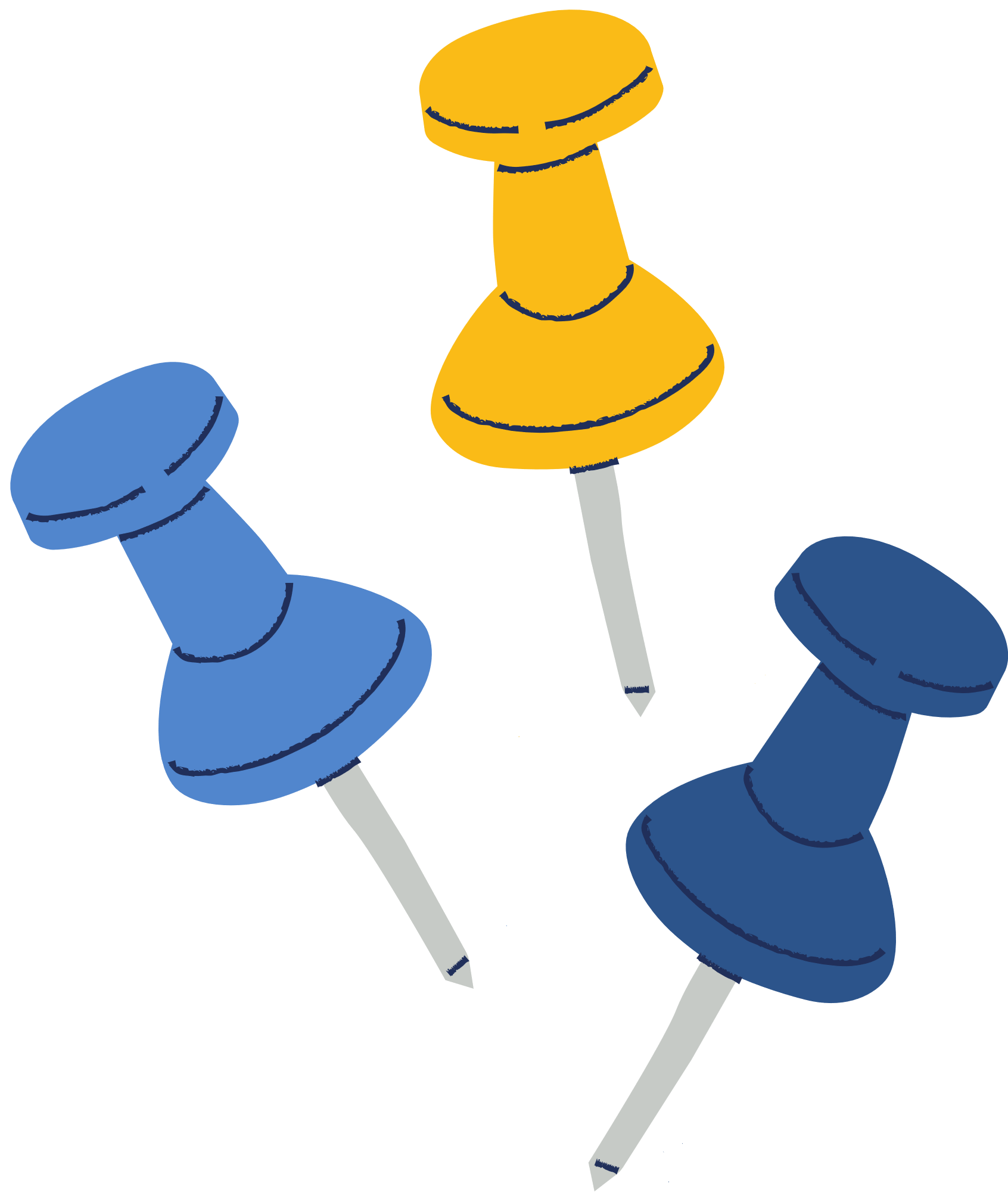 Listen and REPEAT
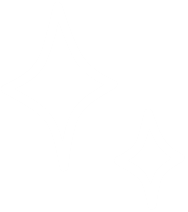 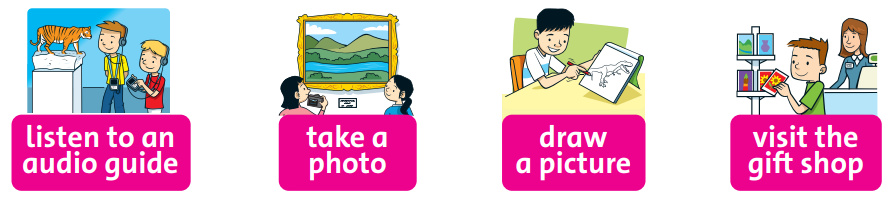 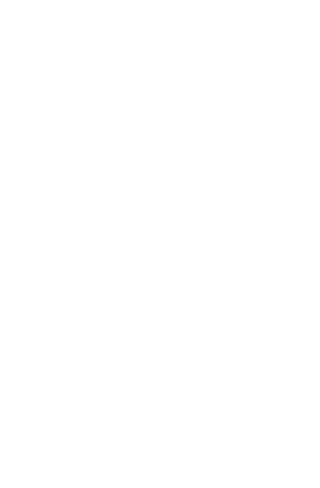 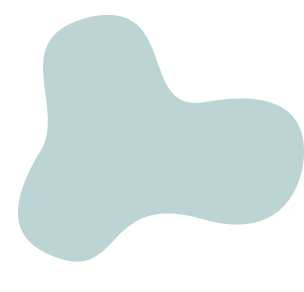 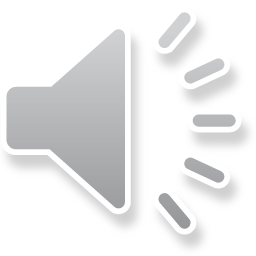 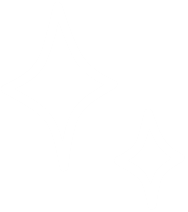 [Speaker Notes: Listen and chant]
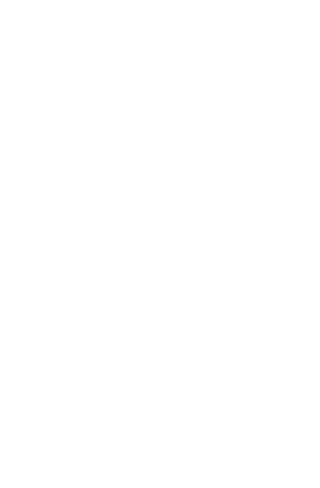 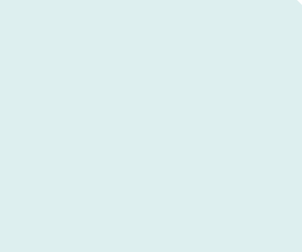 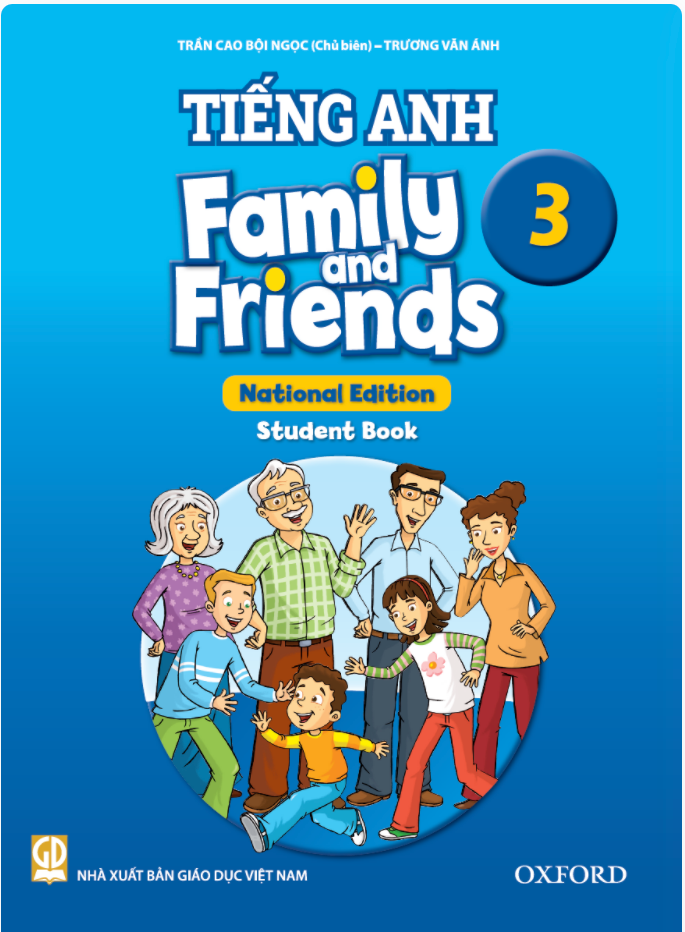 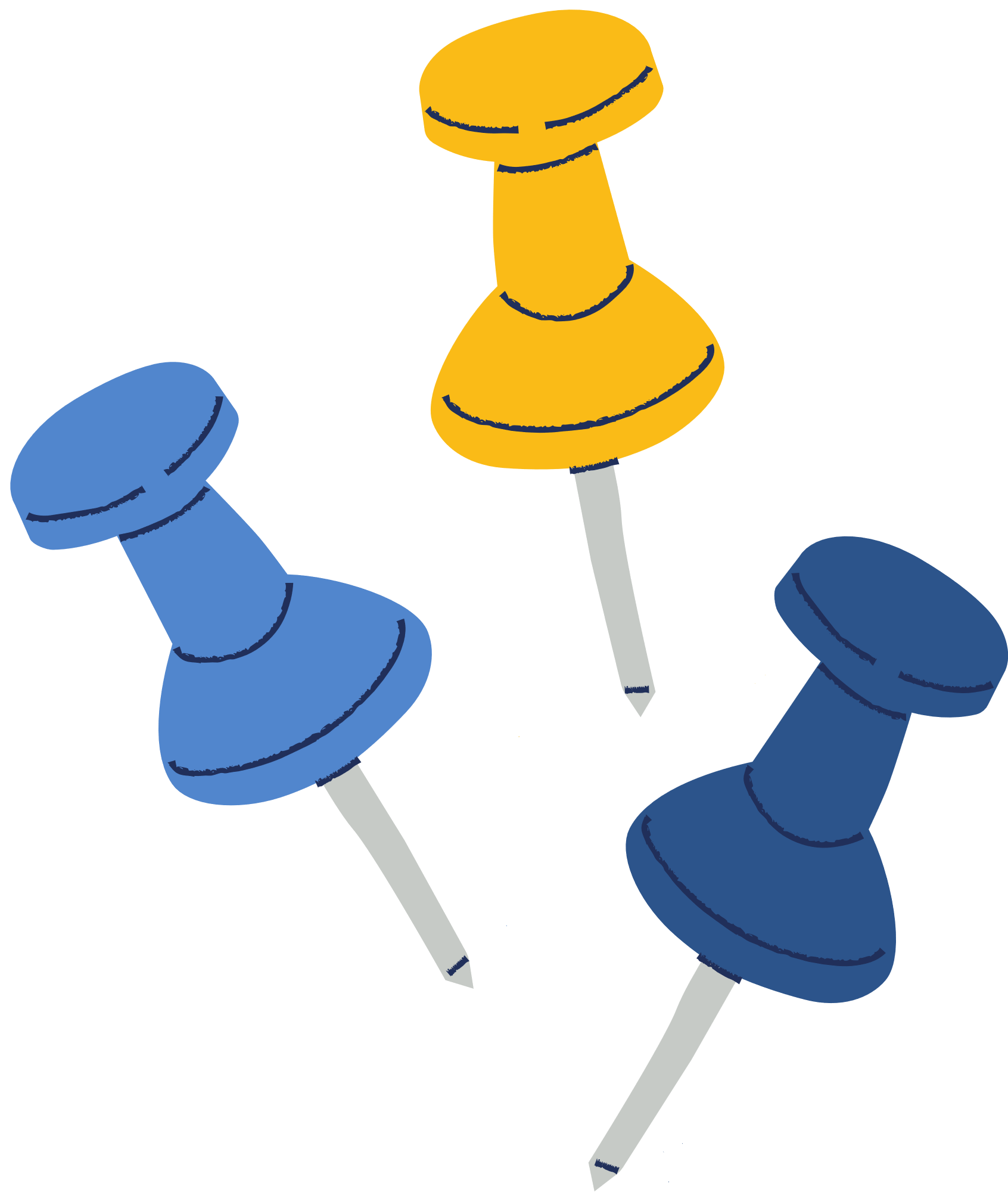 Listen and chant
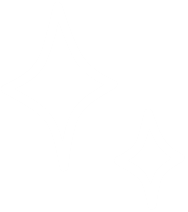 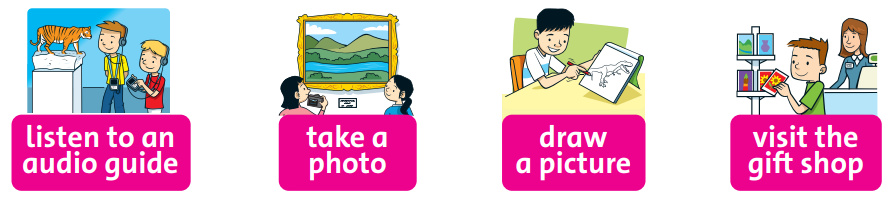 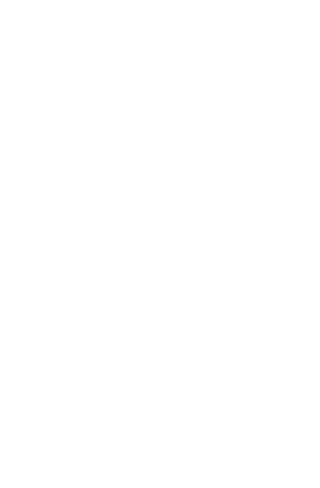 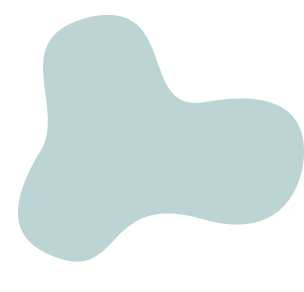 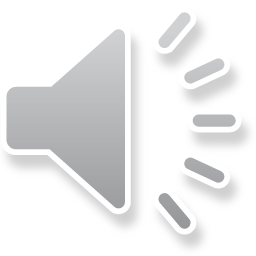 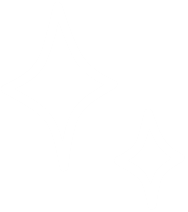 [Speaker Notes: Listen and chant]
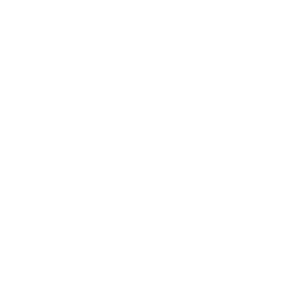 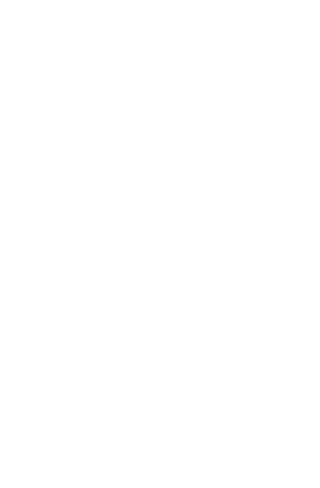 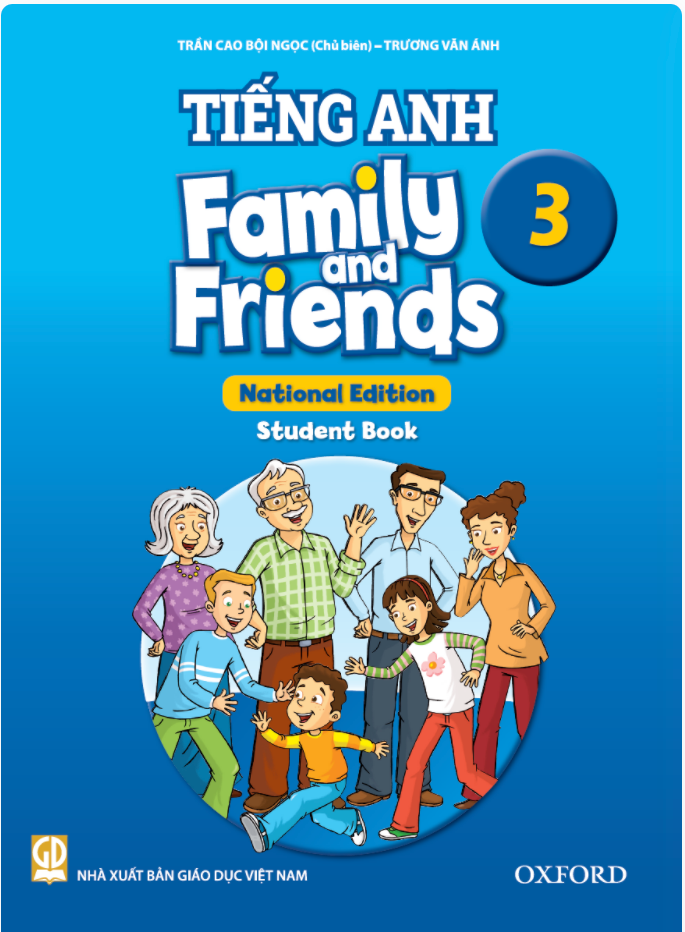 Who’s this?
Who’s this?
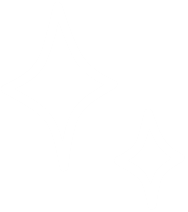 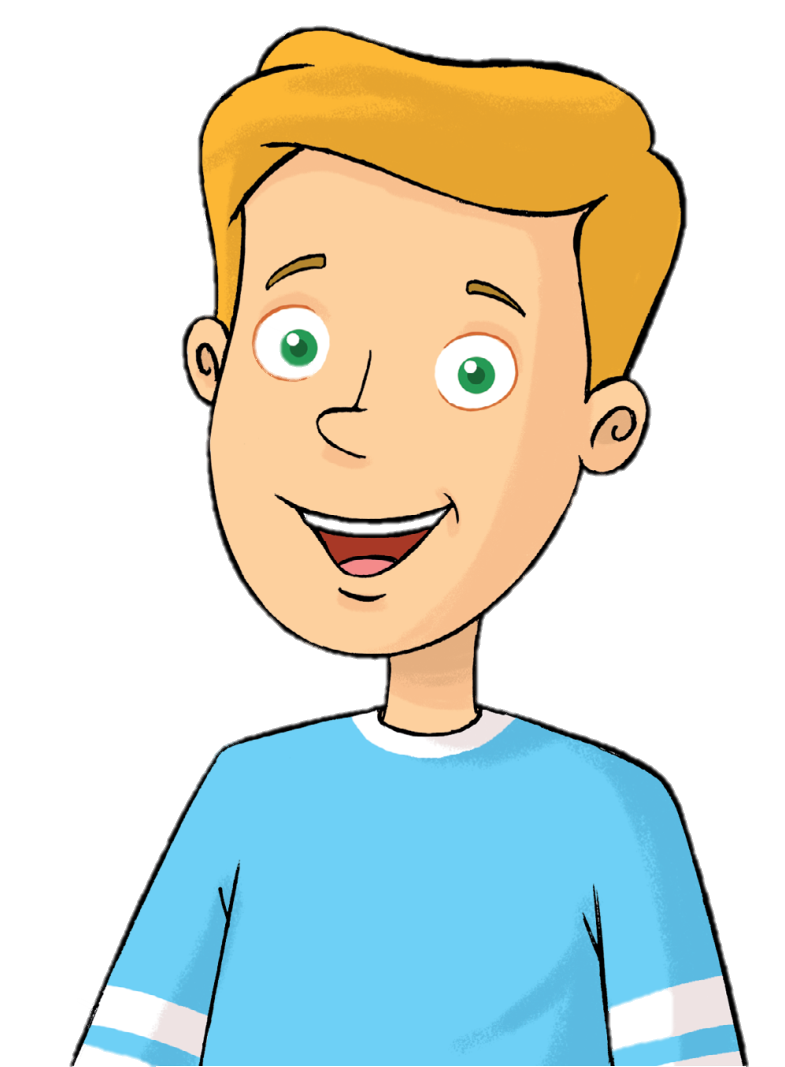 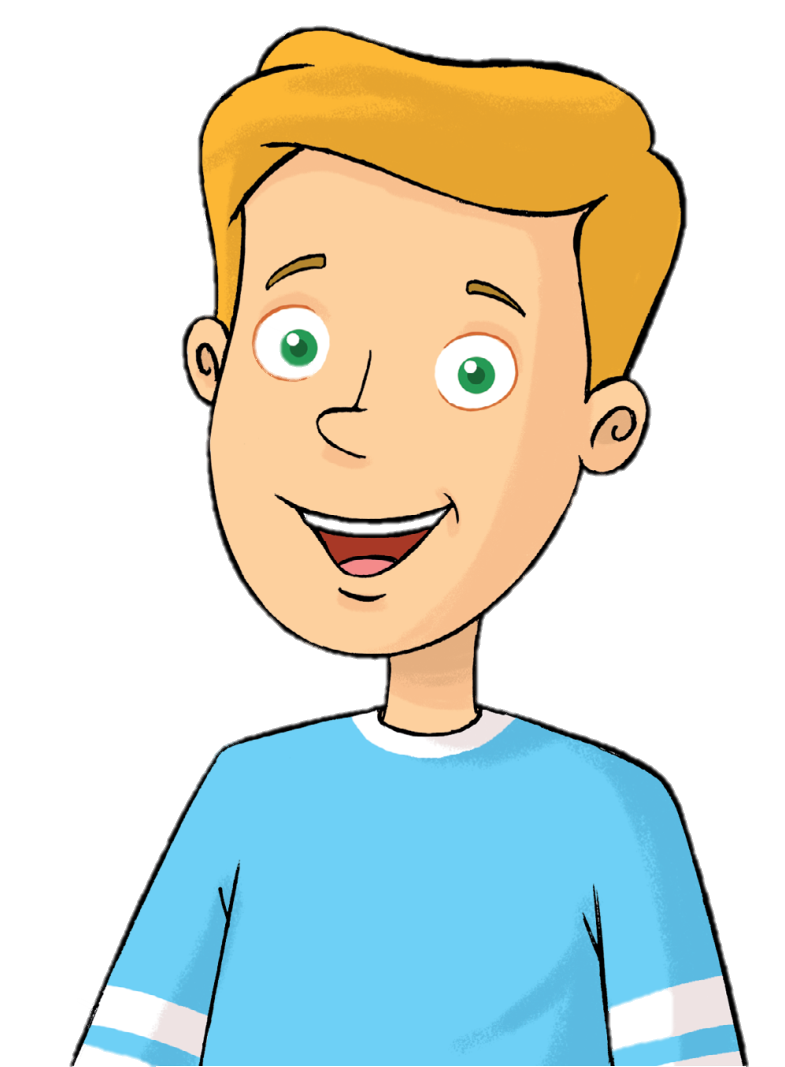 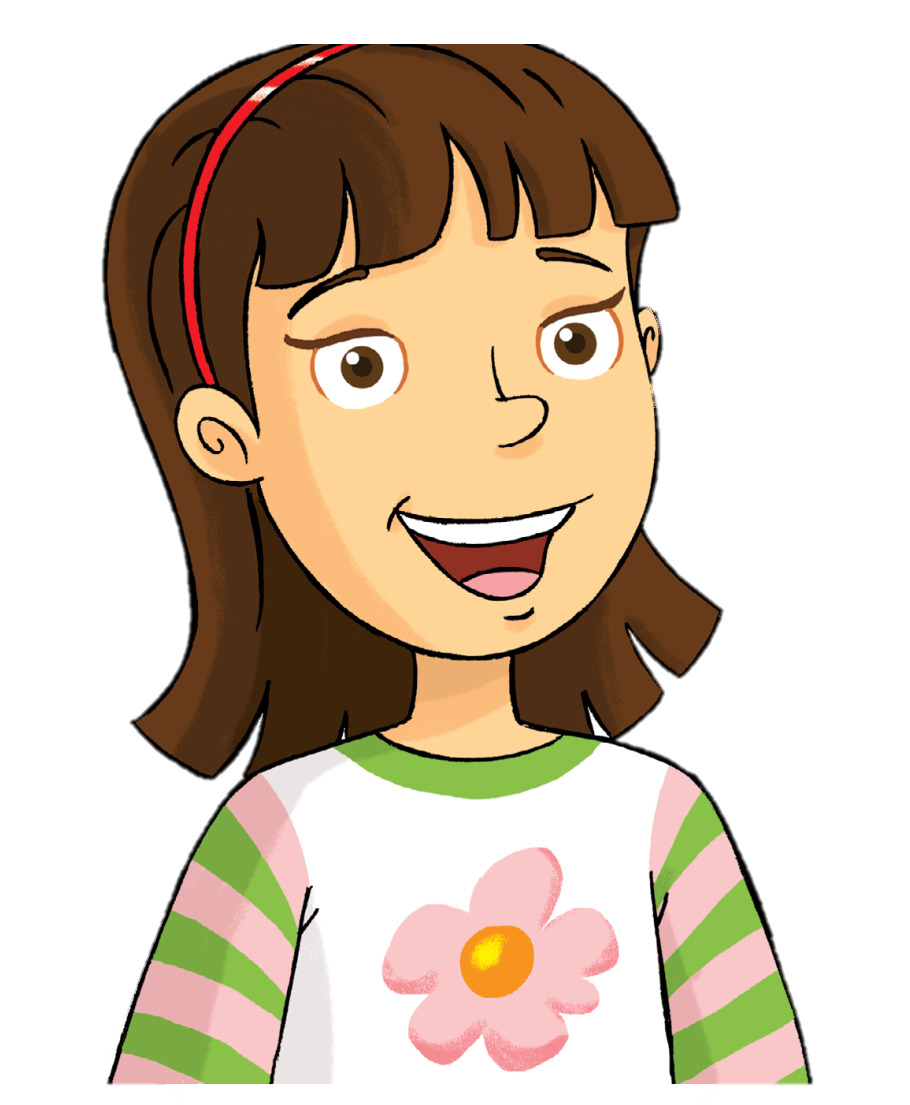 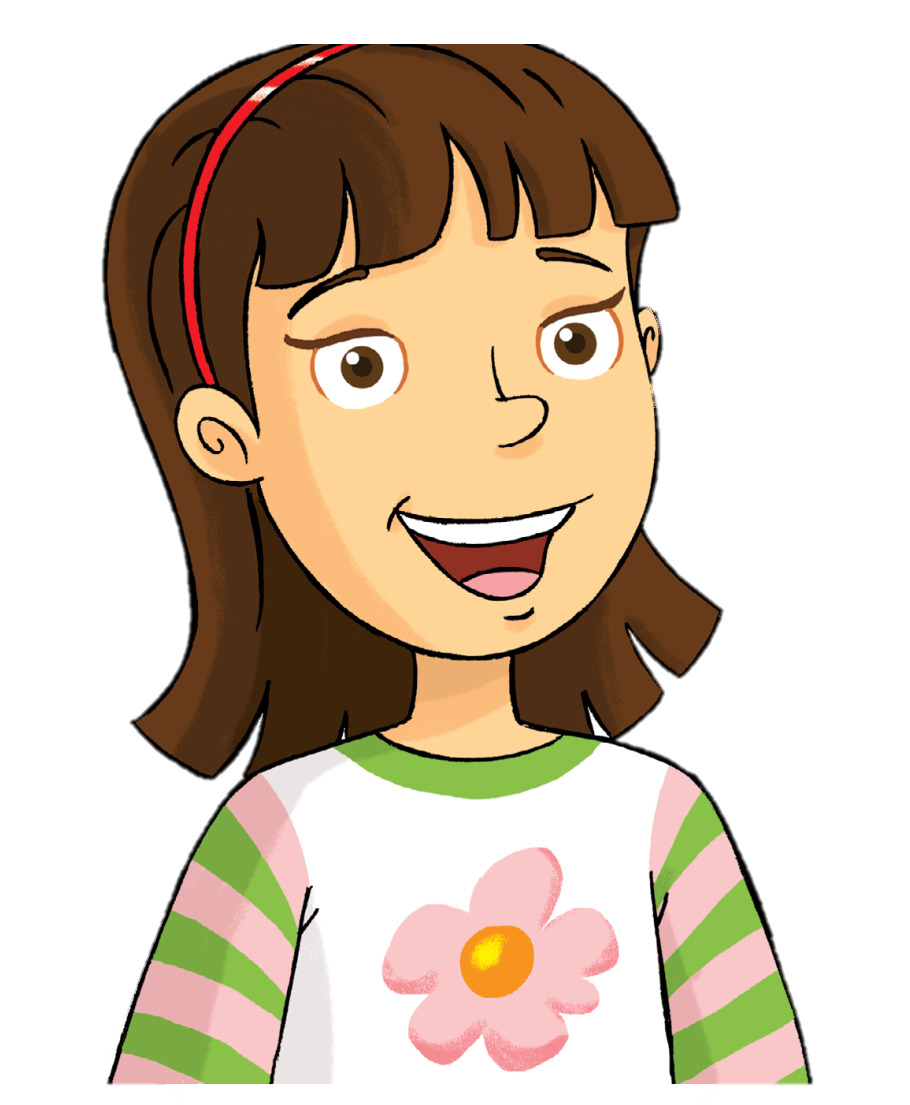 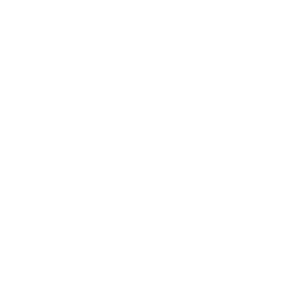 Rosy
Tim
Rosy
Tim
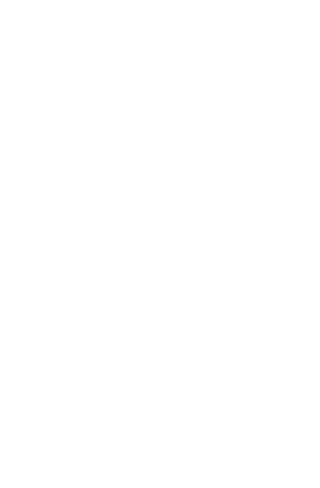 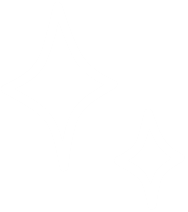 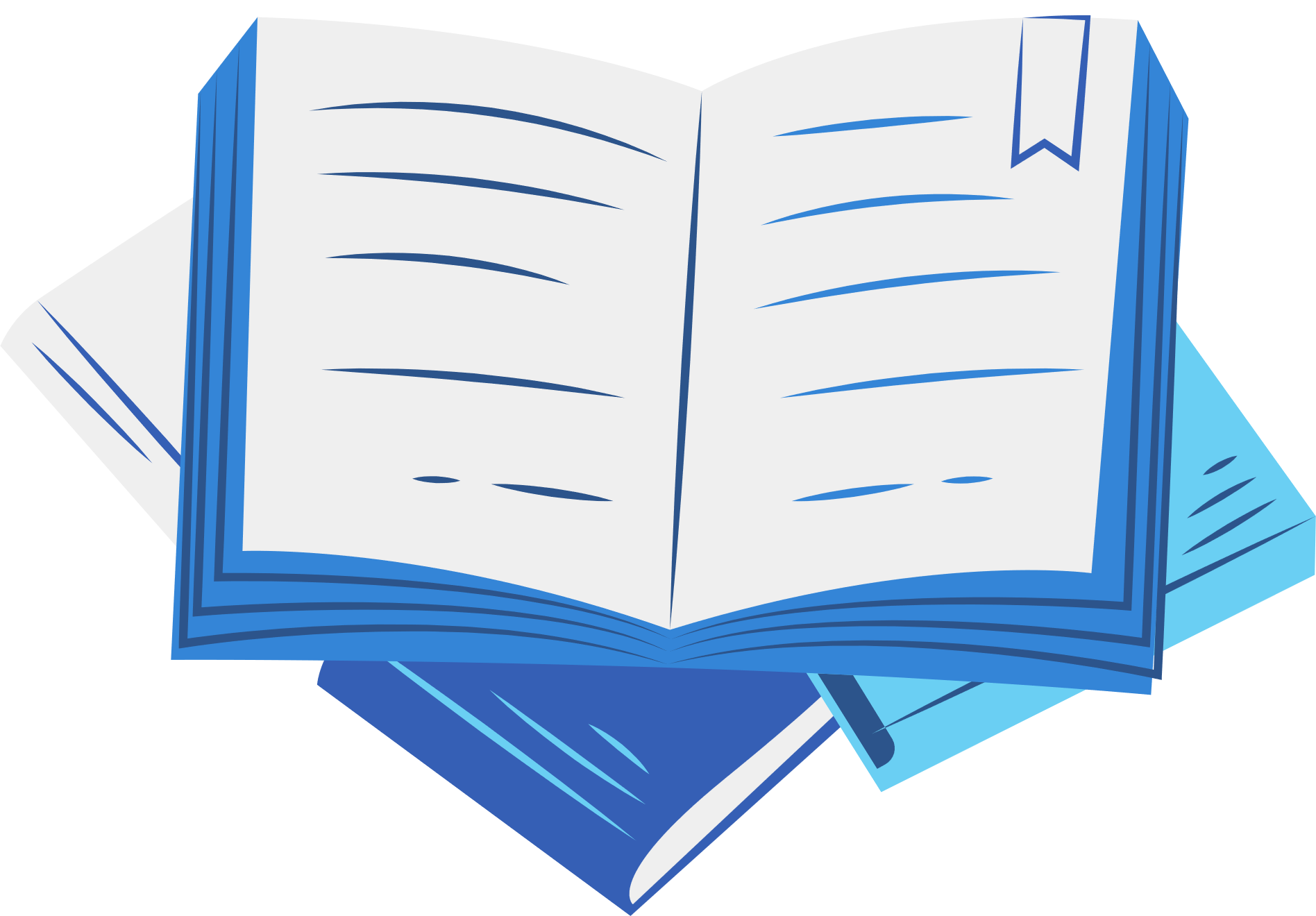 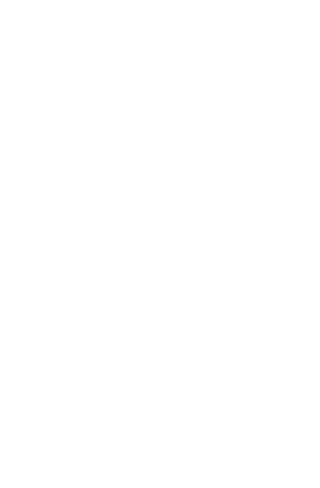 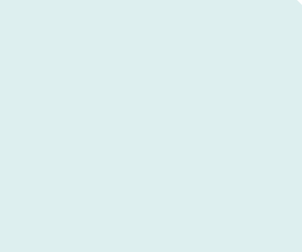 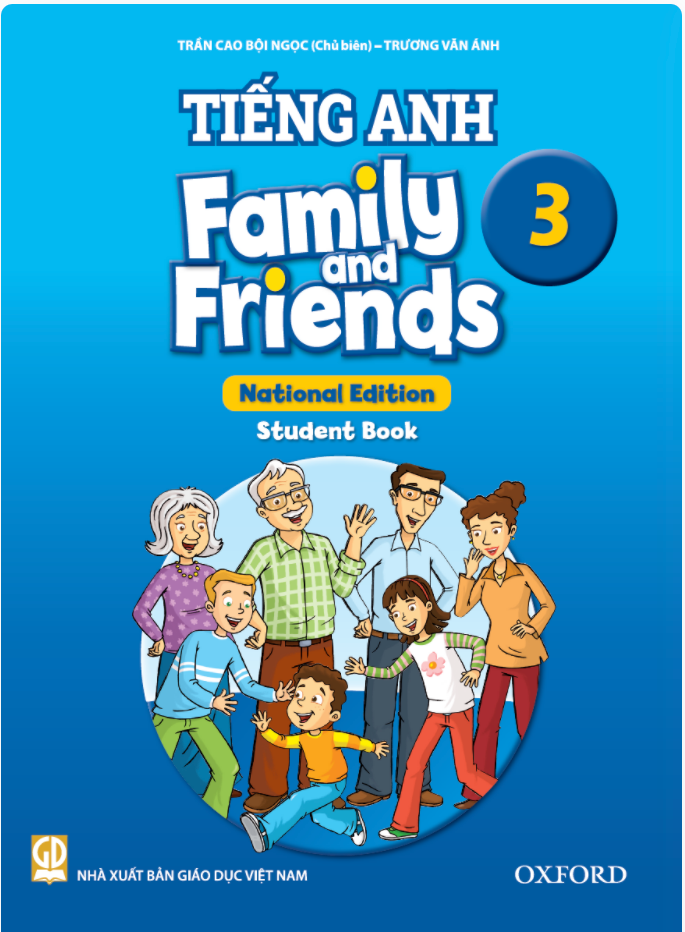 What’s happening?
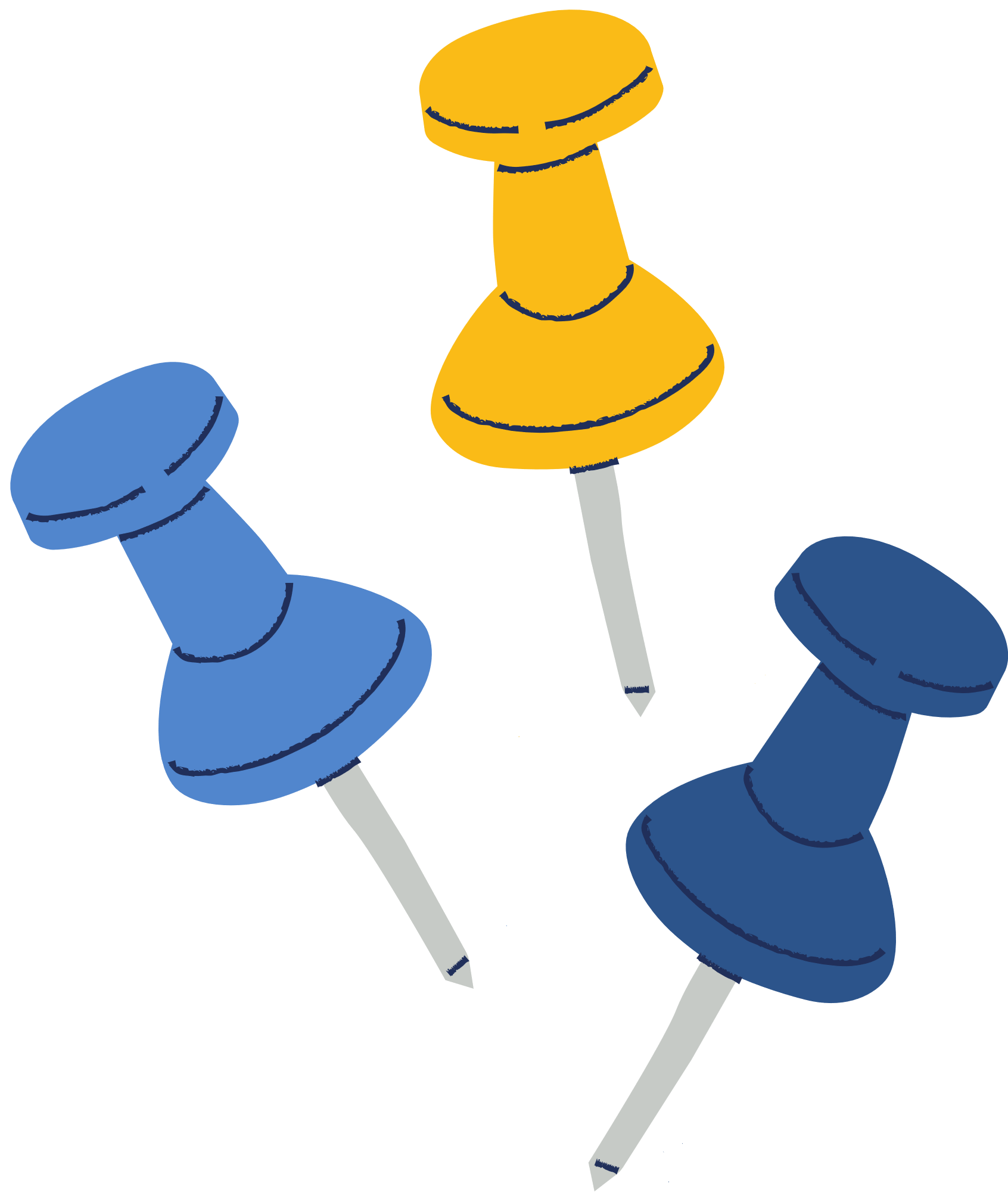 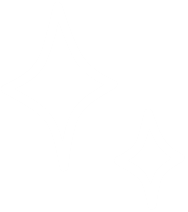 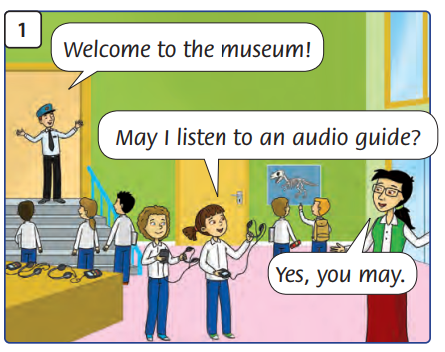 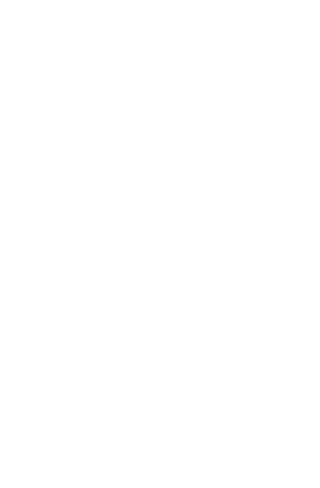 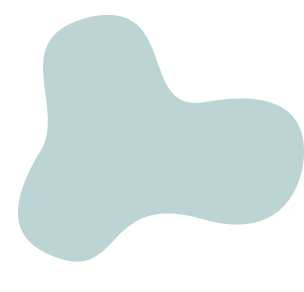 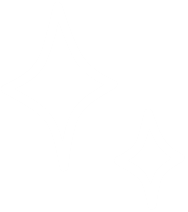 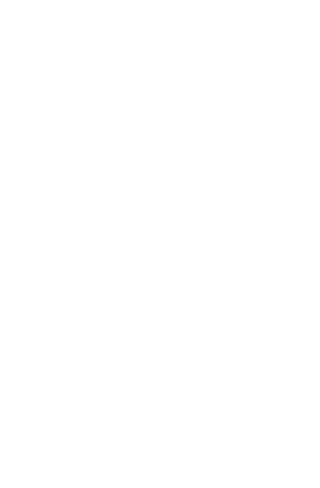 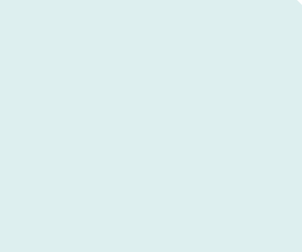 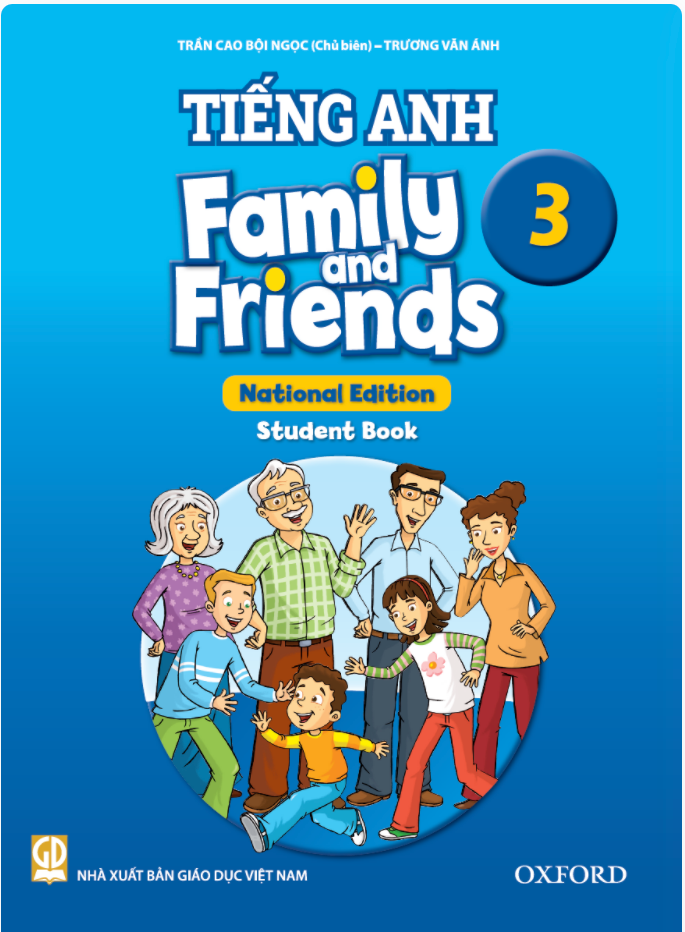 What’s happening?
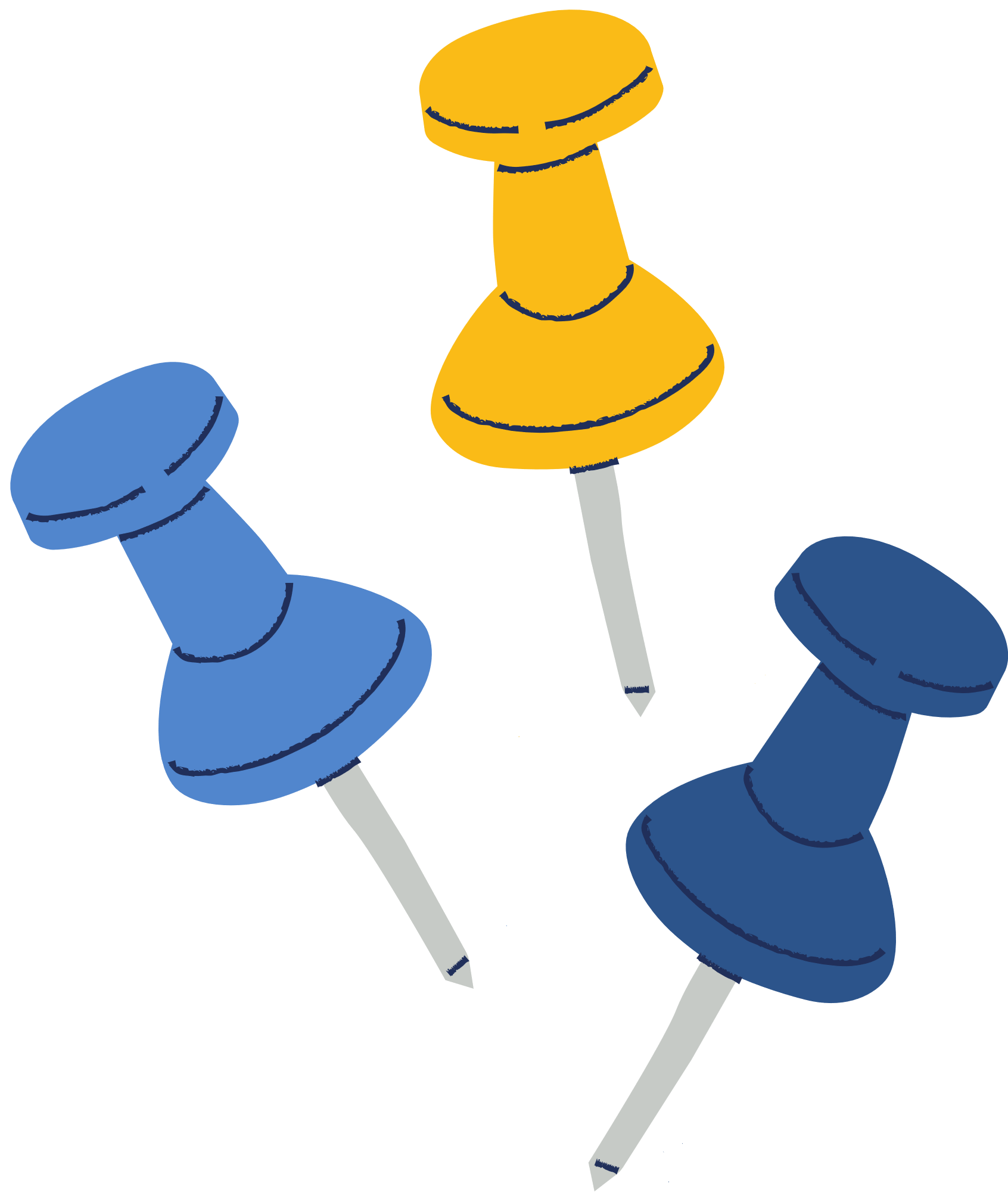 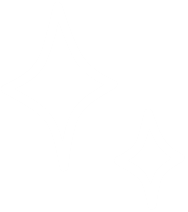 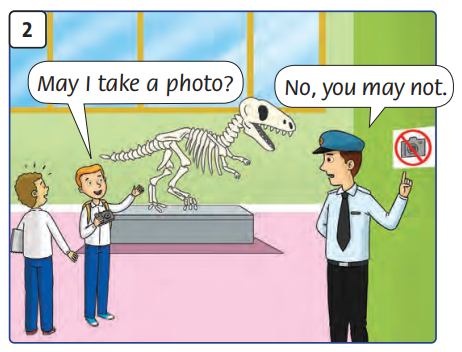 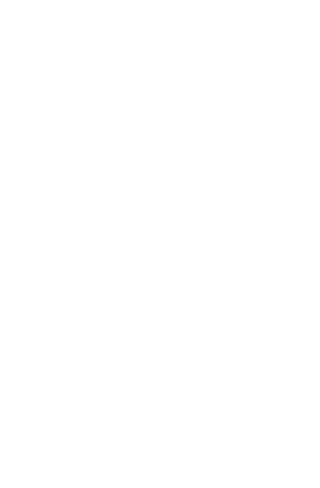 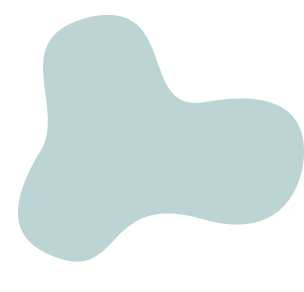 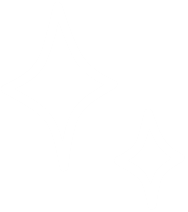 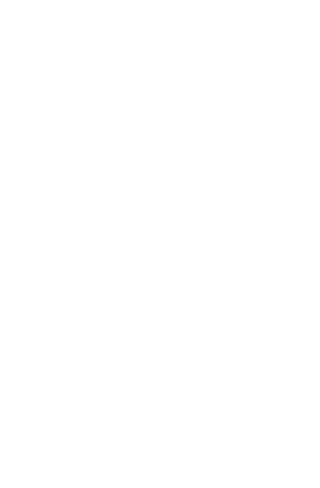 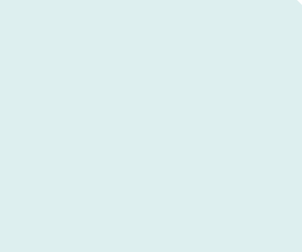 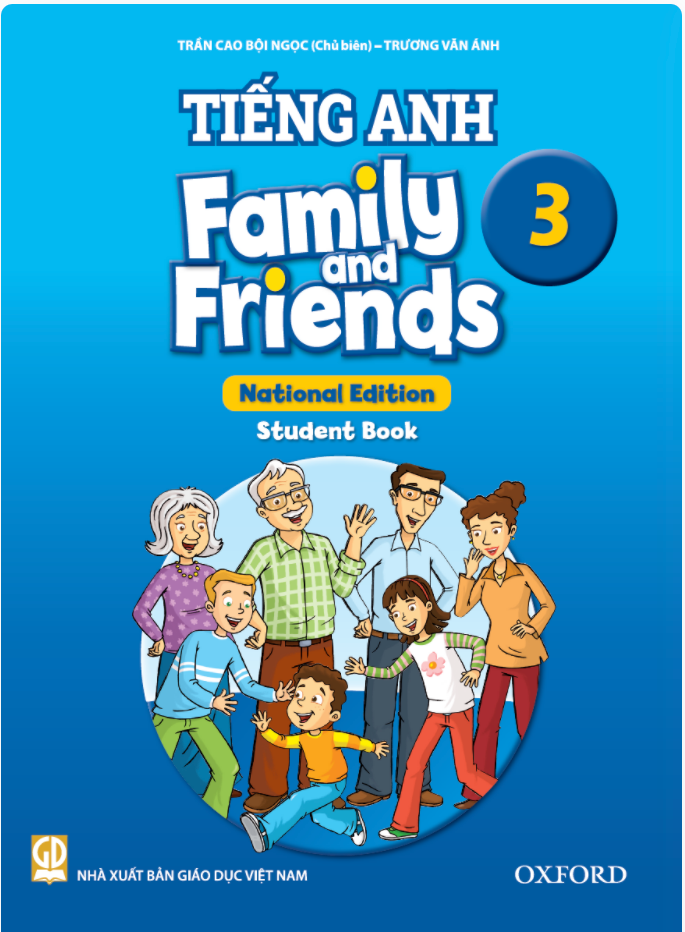 What’s happening?
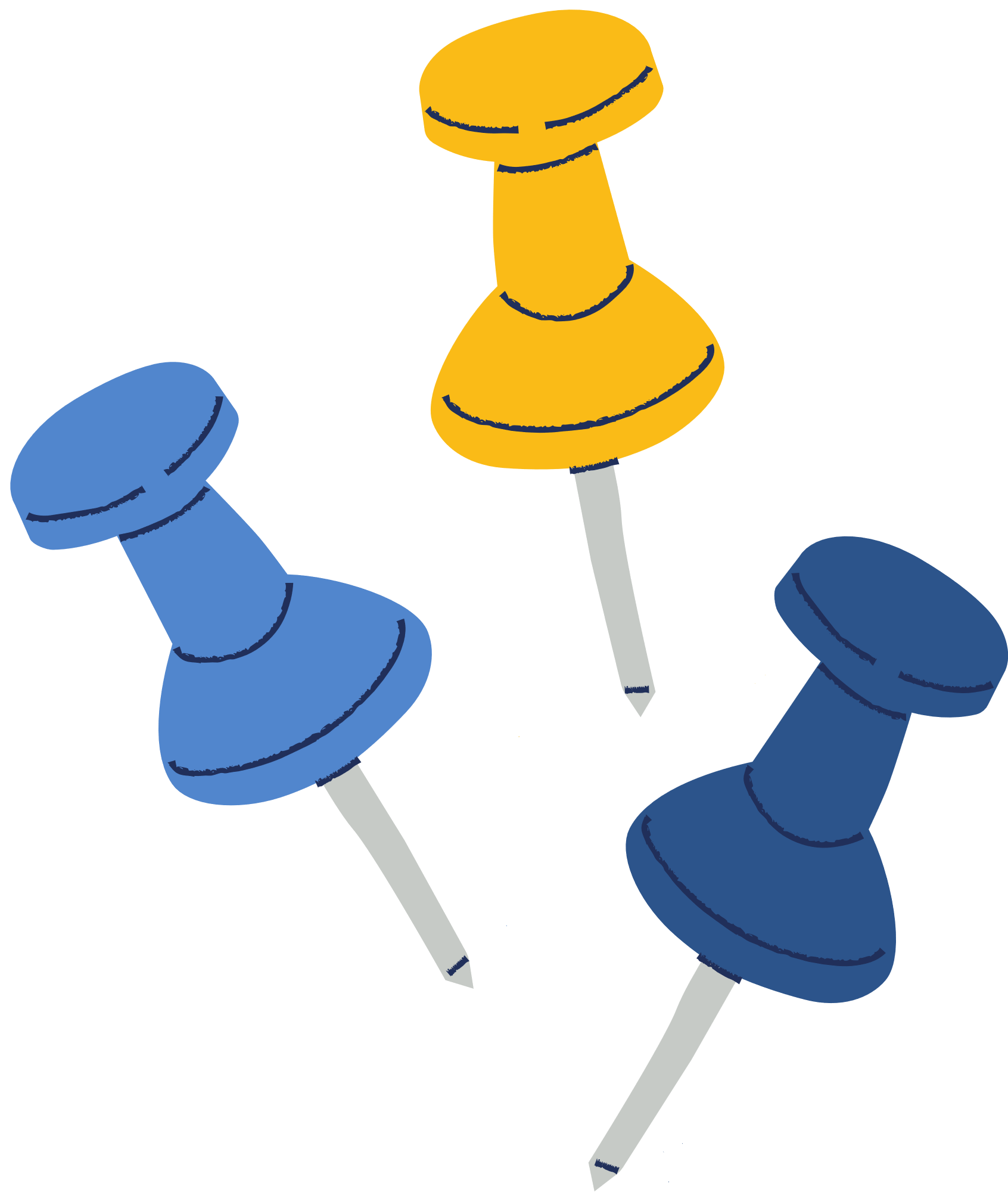 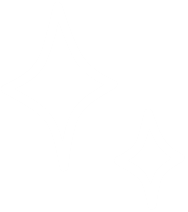 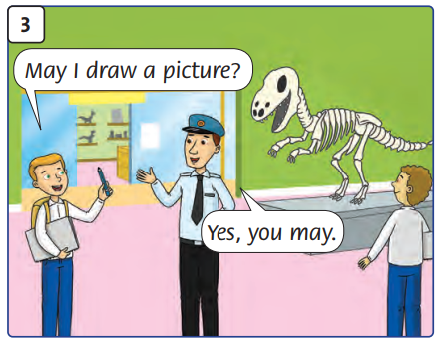 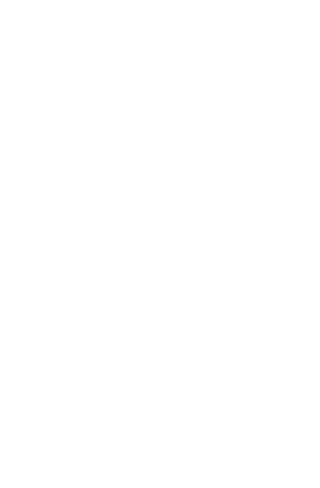 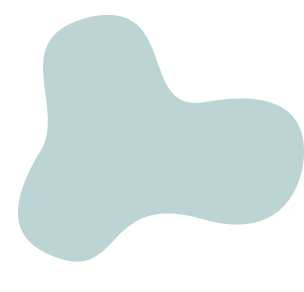 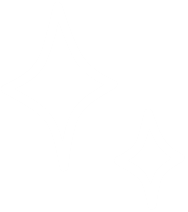 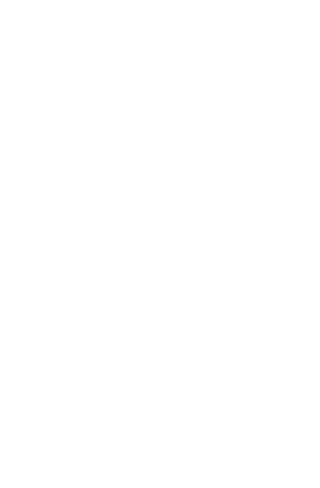 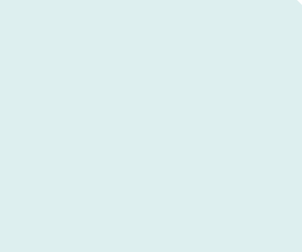 What’s happening?
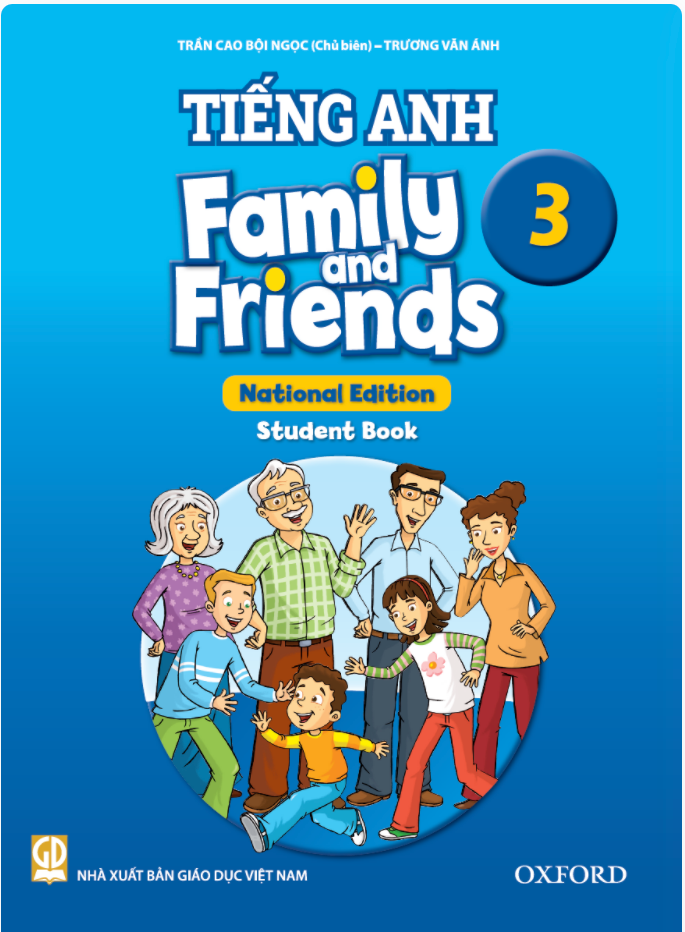 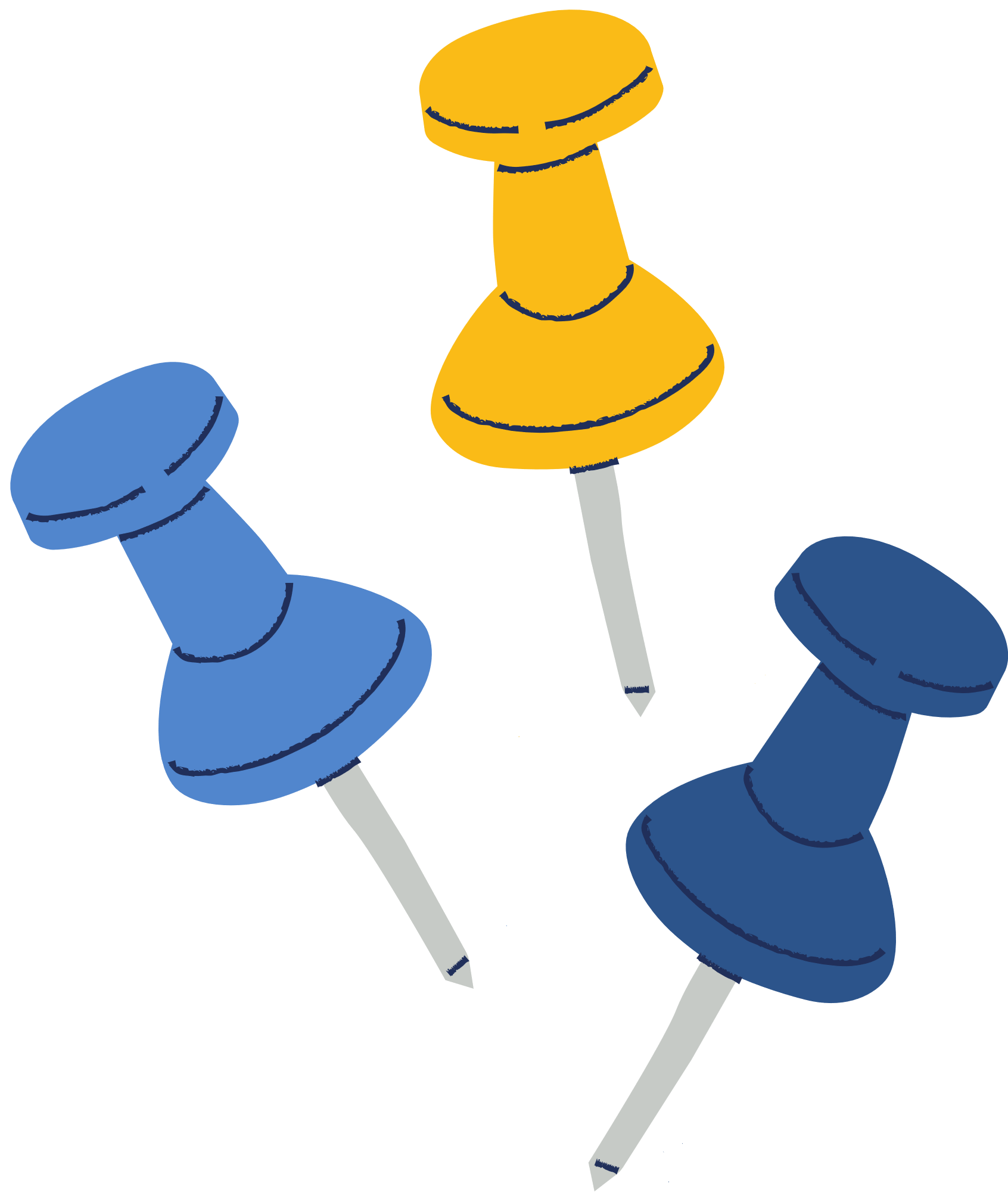 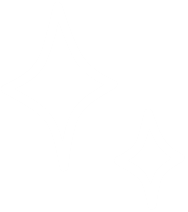 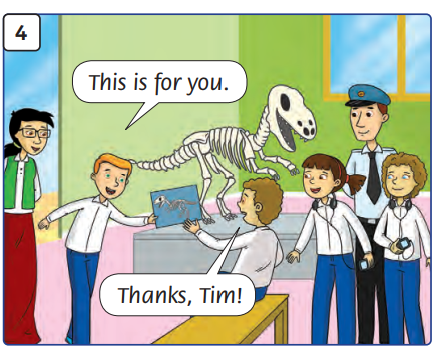 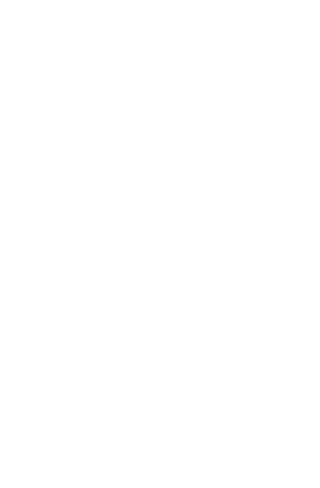 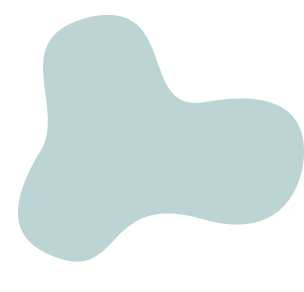 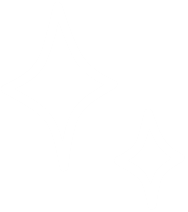 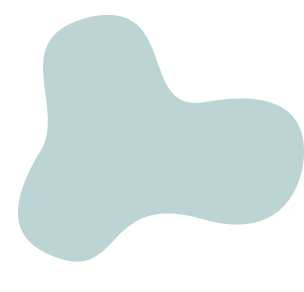 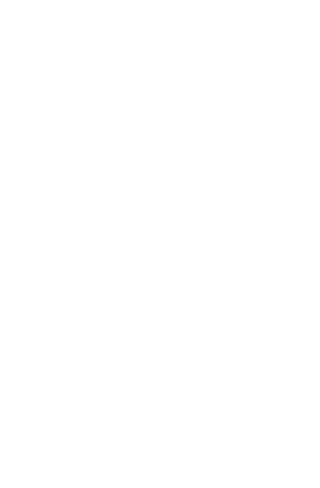 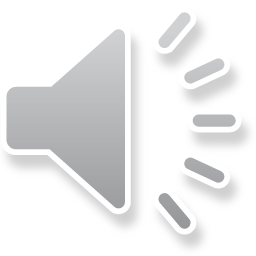 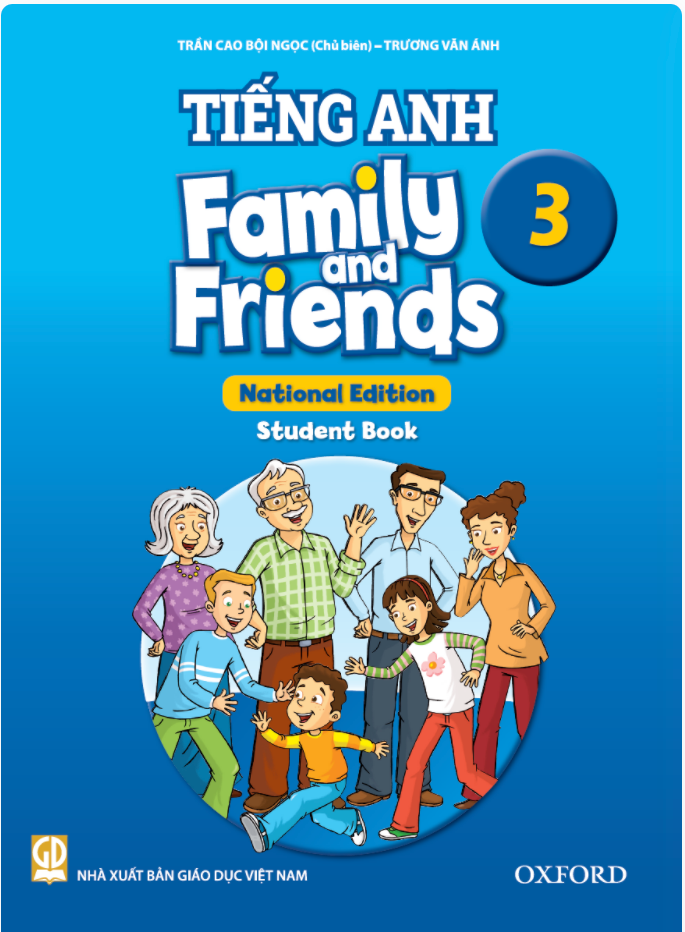 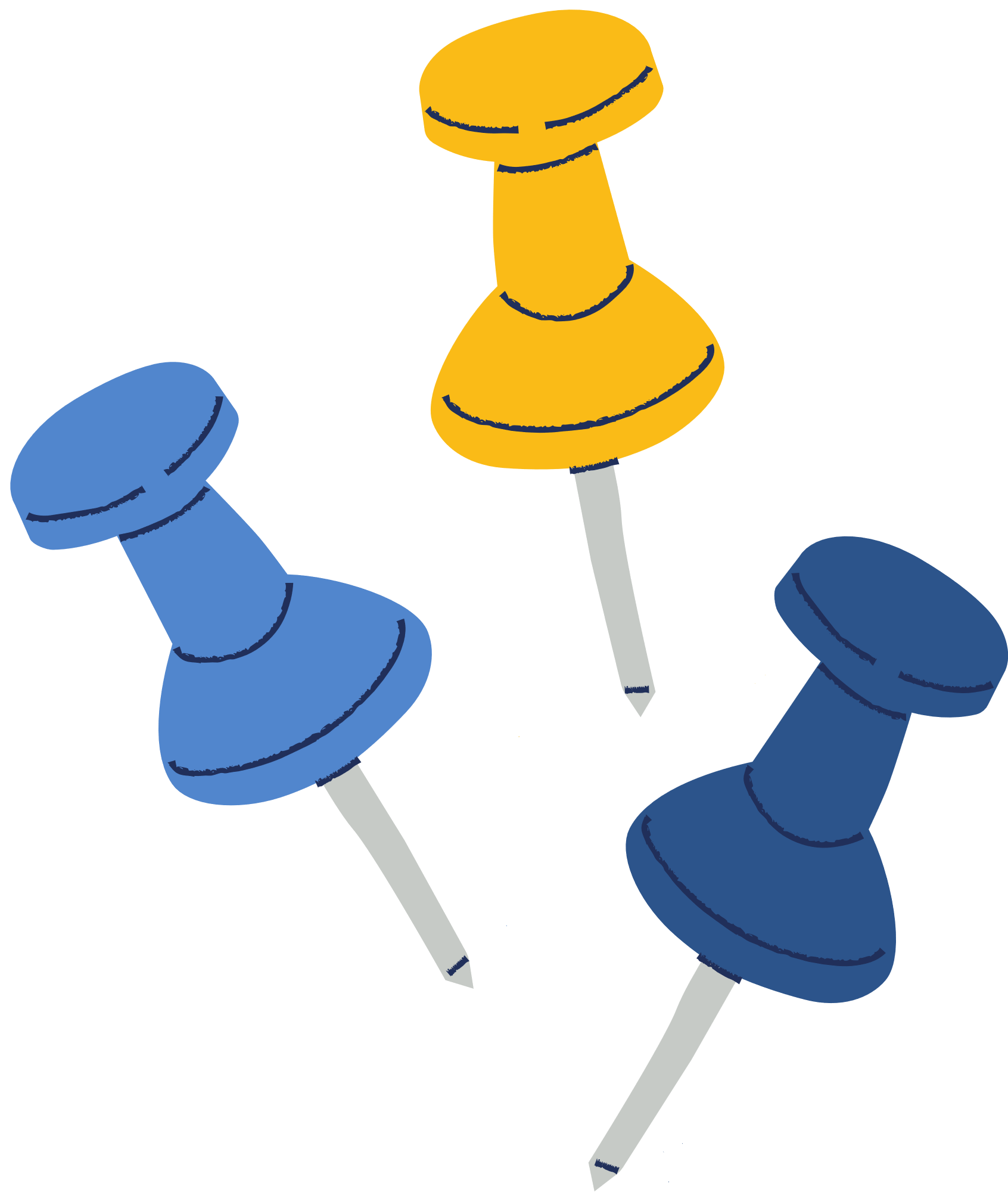 Listen and Point
76
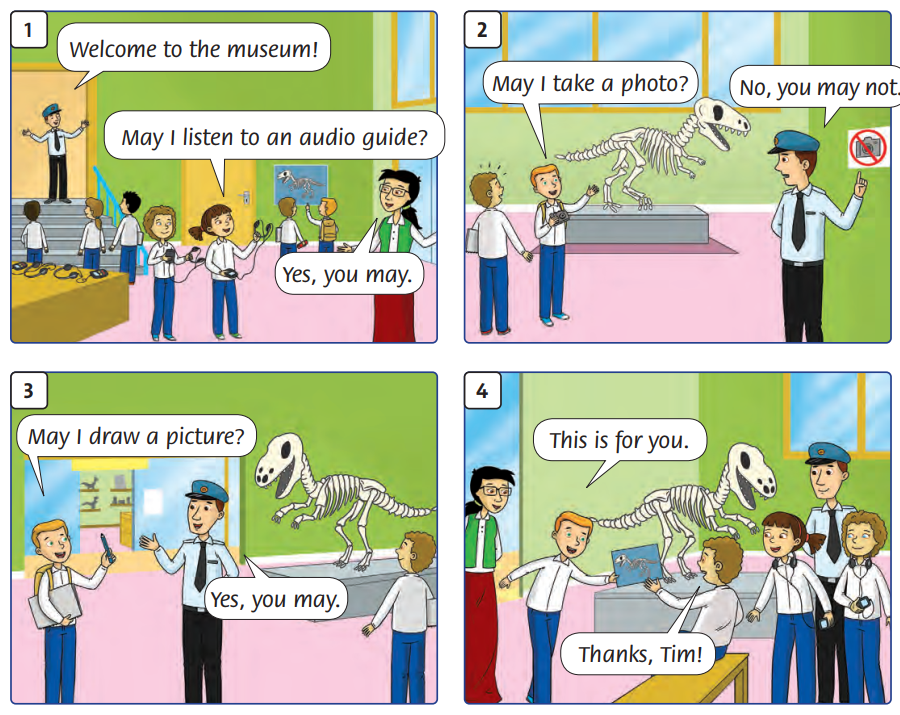 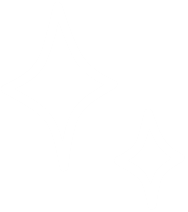 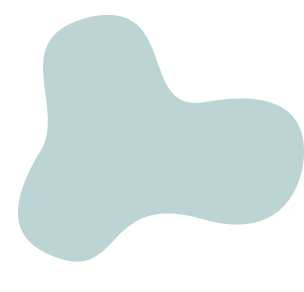 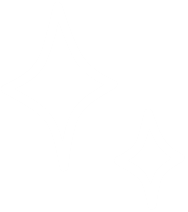 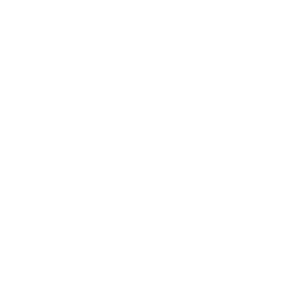 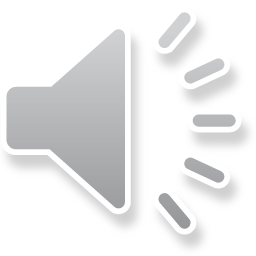 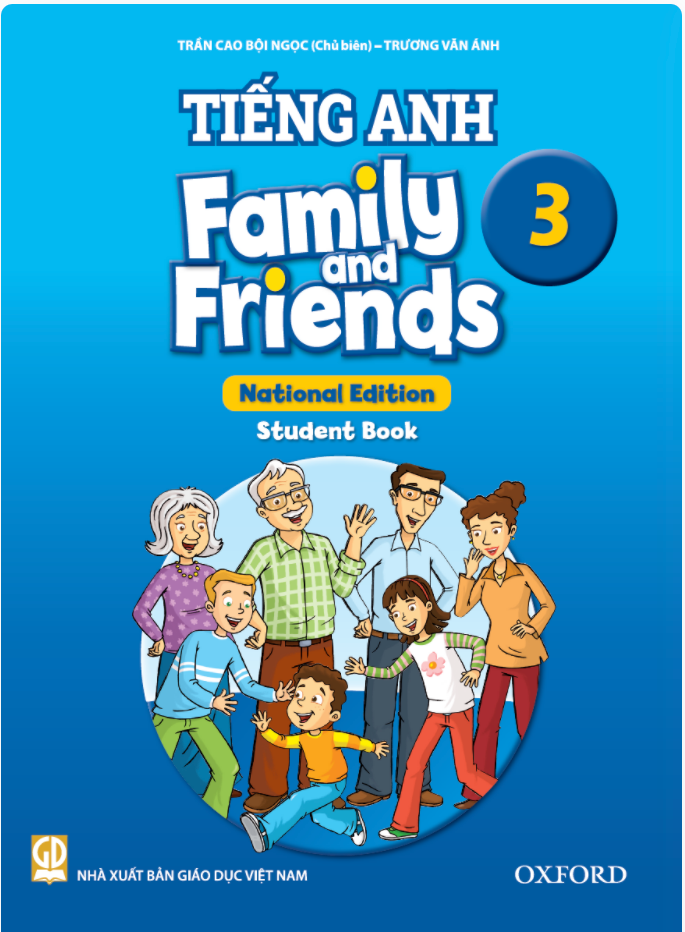 Listen and Repeat
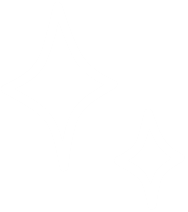 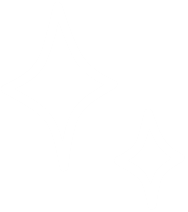 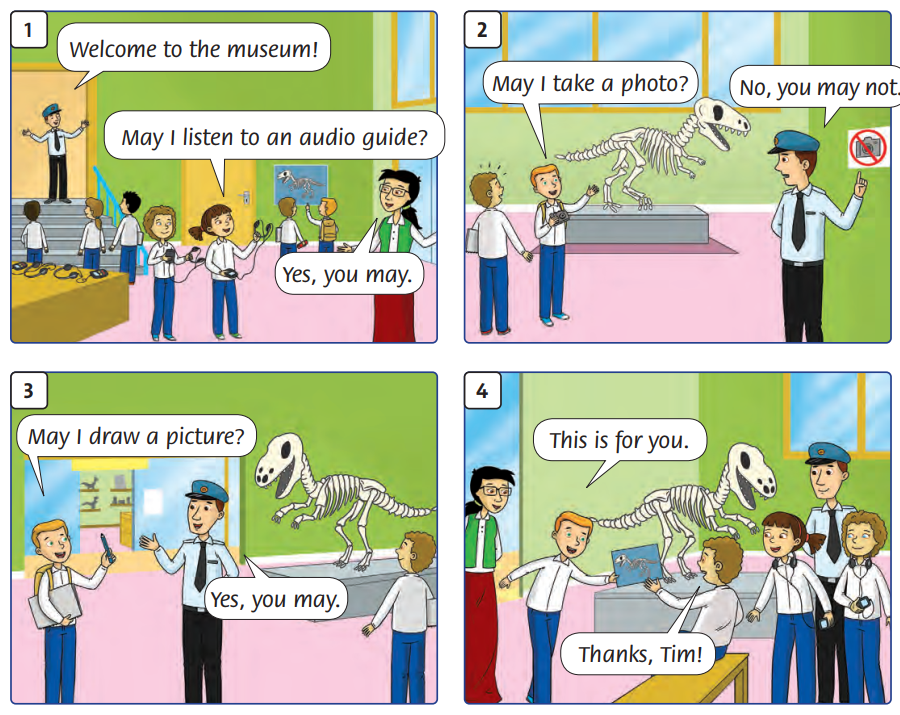 76
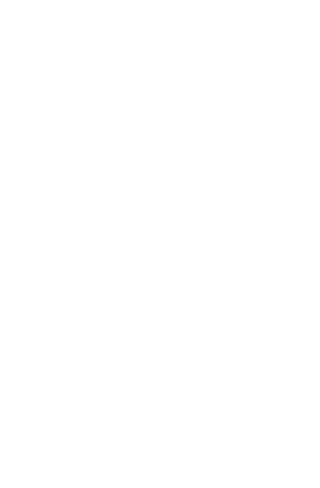 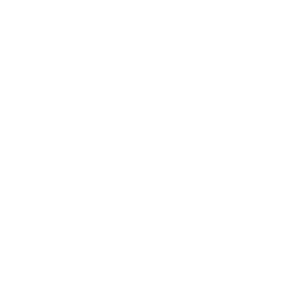 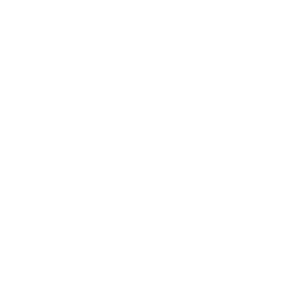 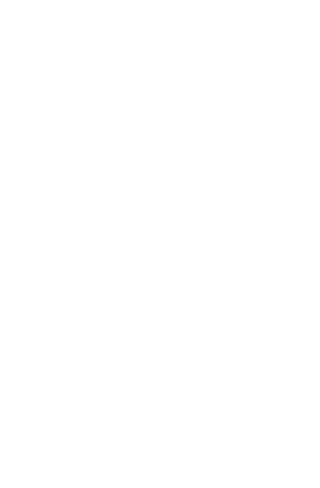 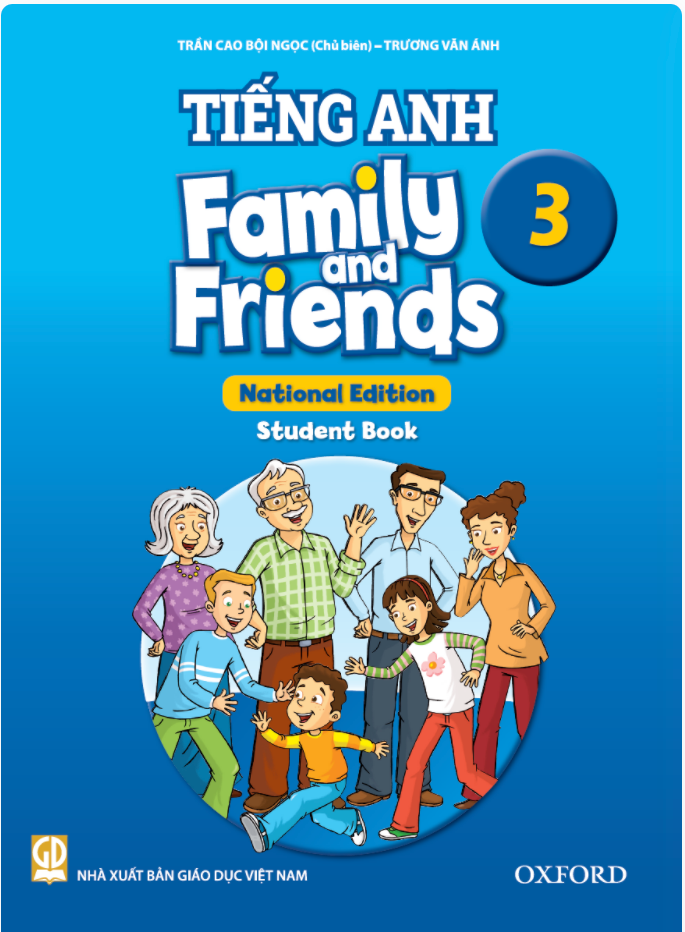 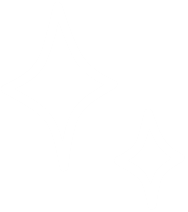 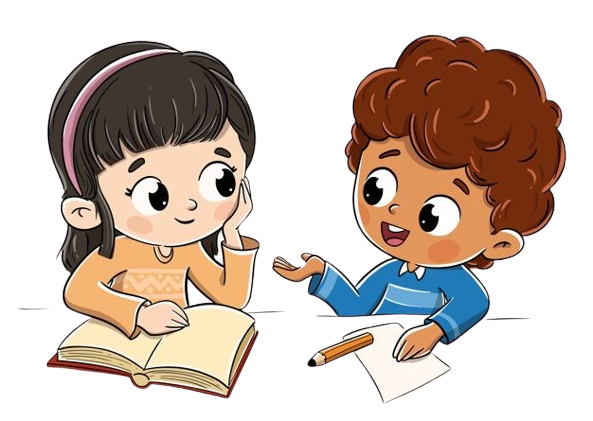 Work in groups
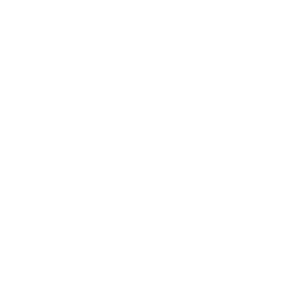 Role-Play
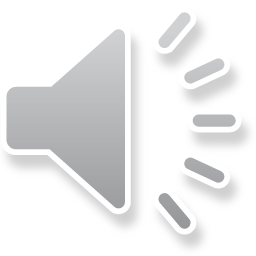 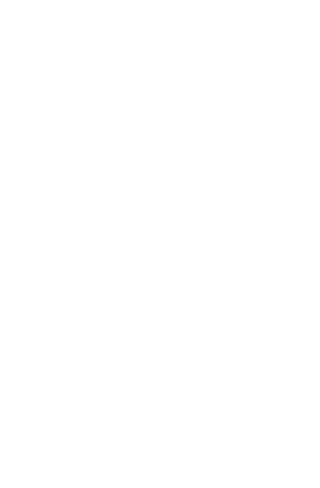 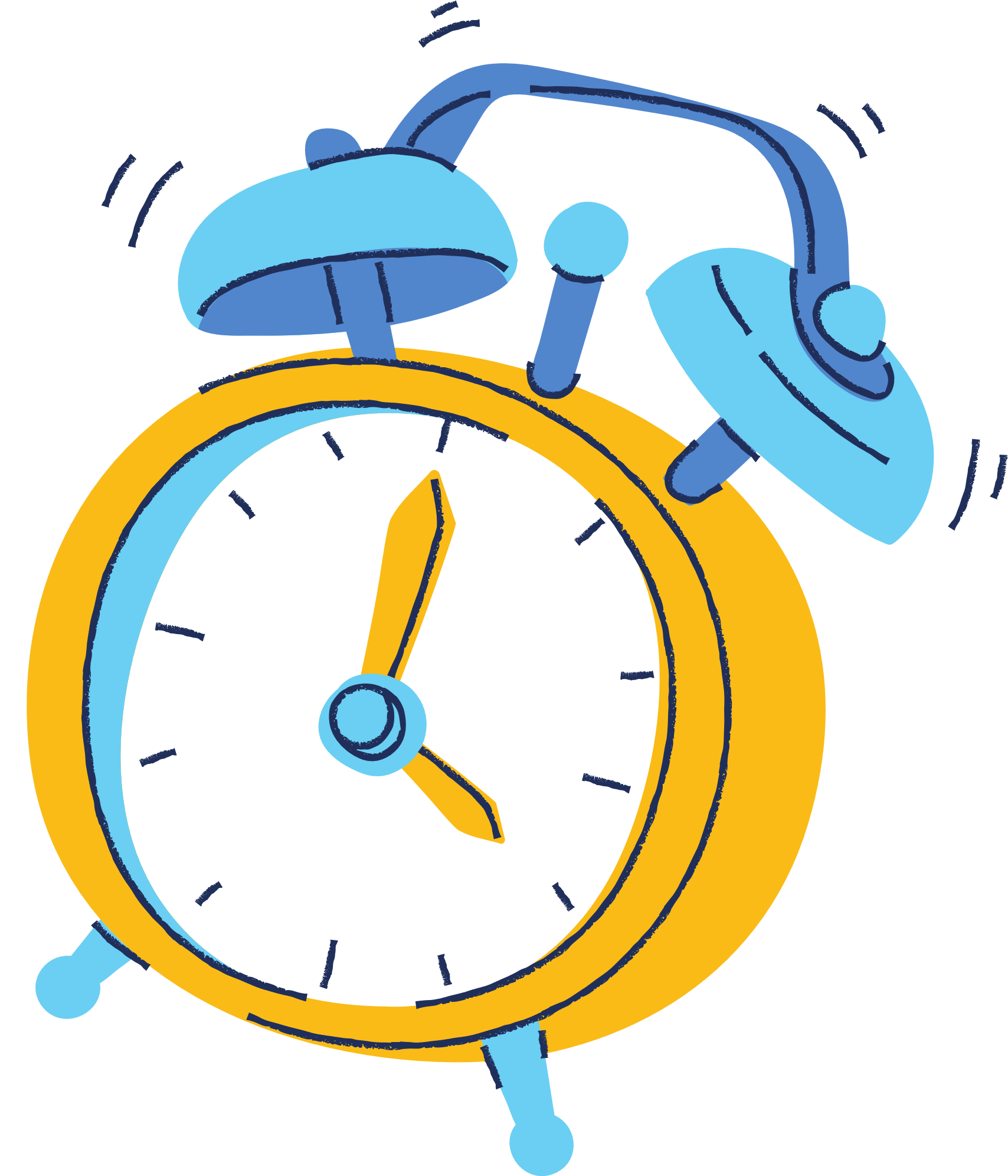 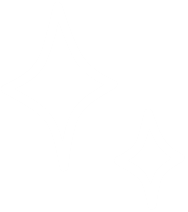 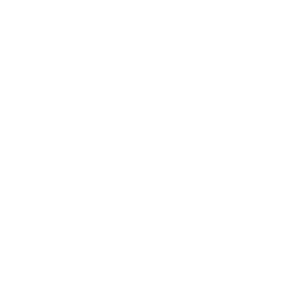 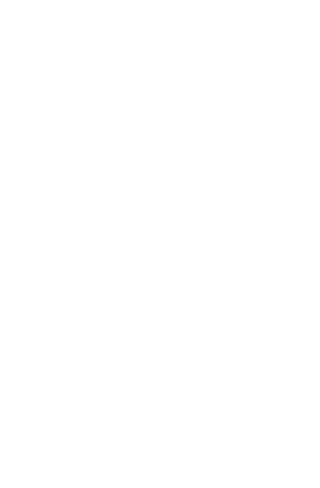 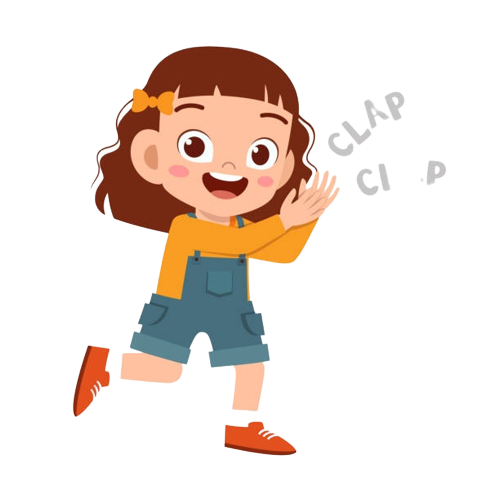 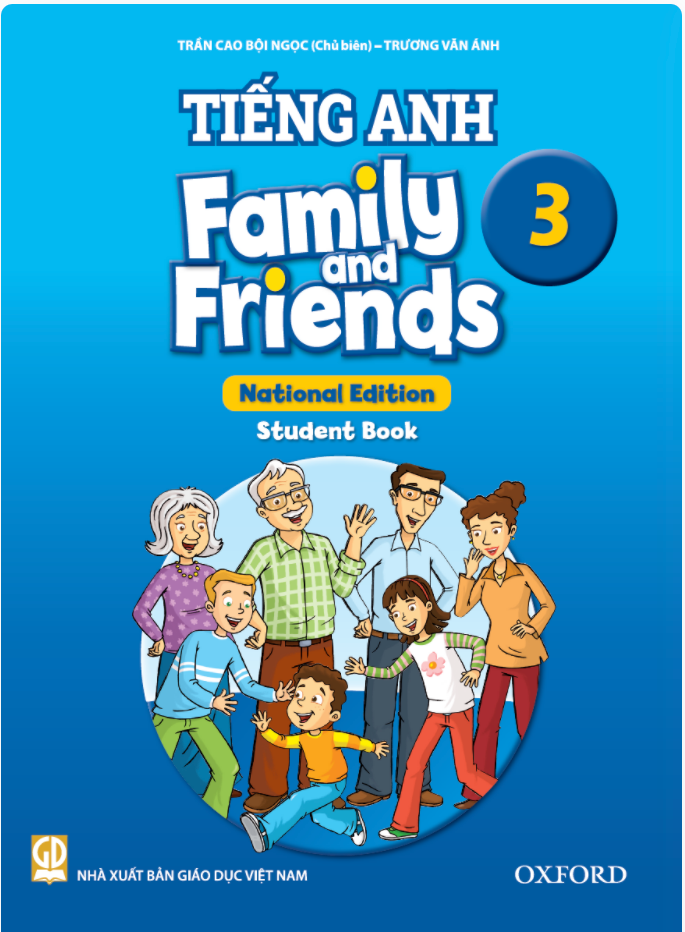 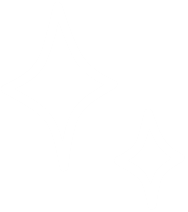 Good job!
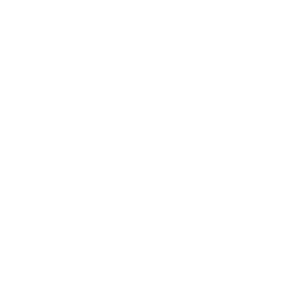 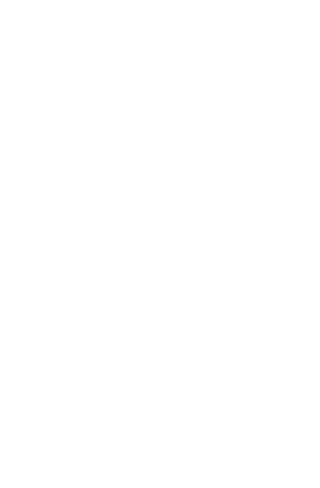 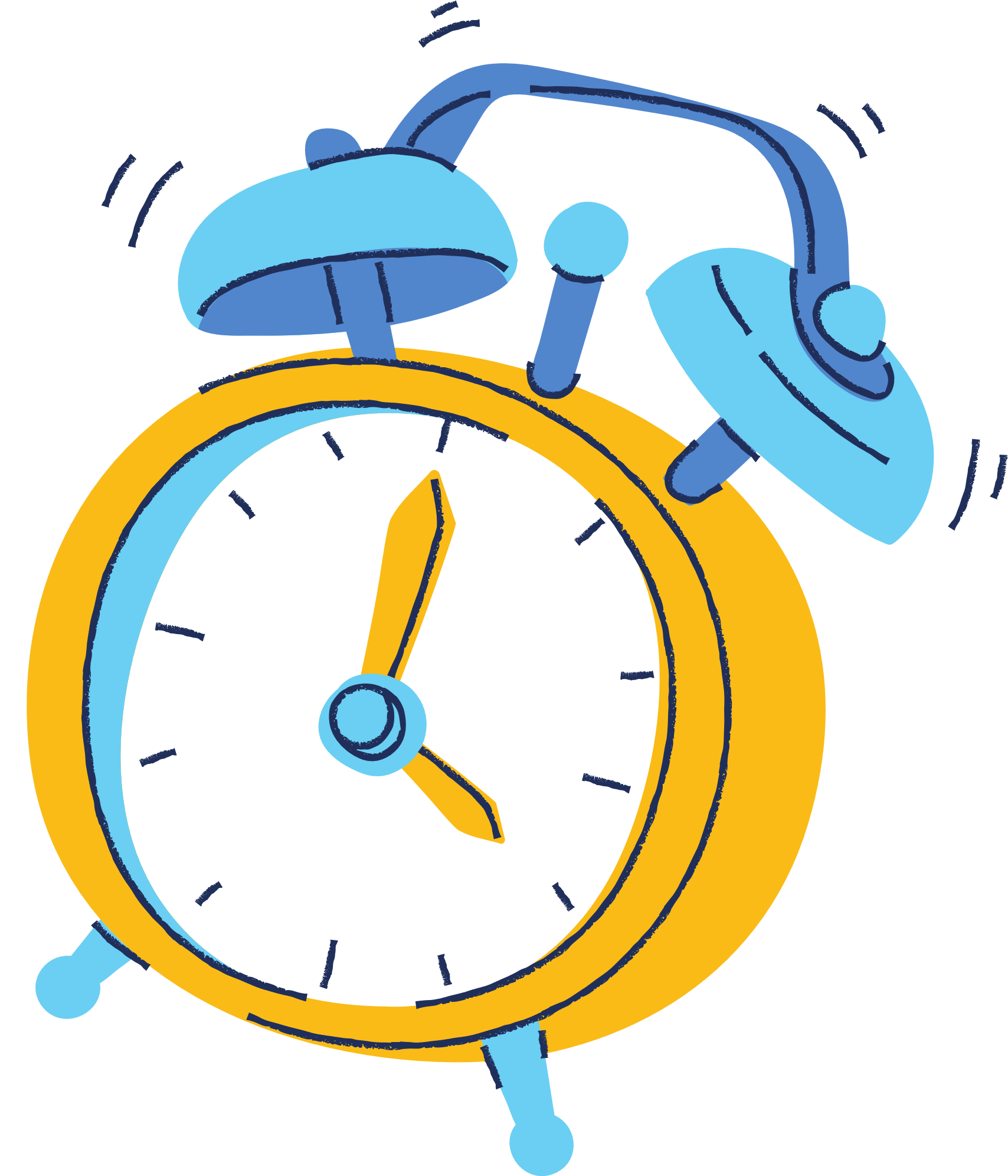 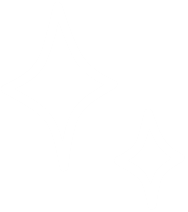 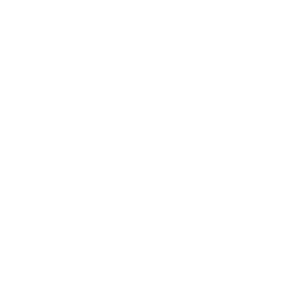 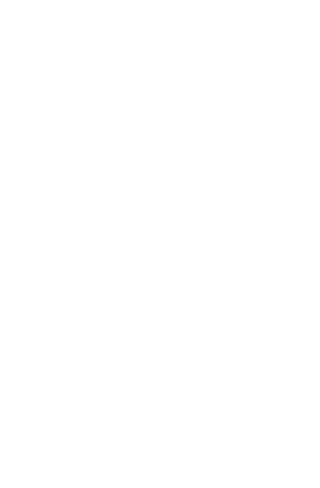 Game
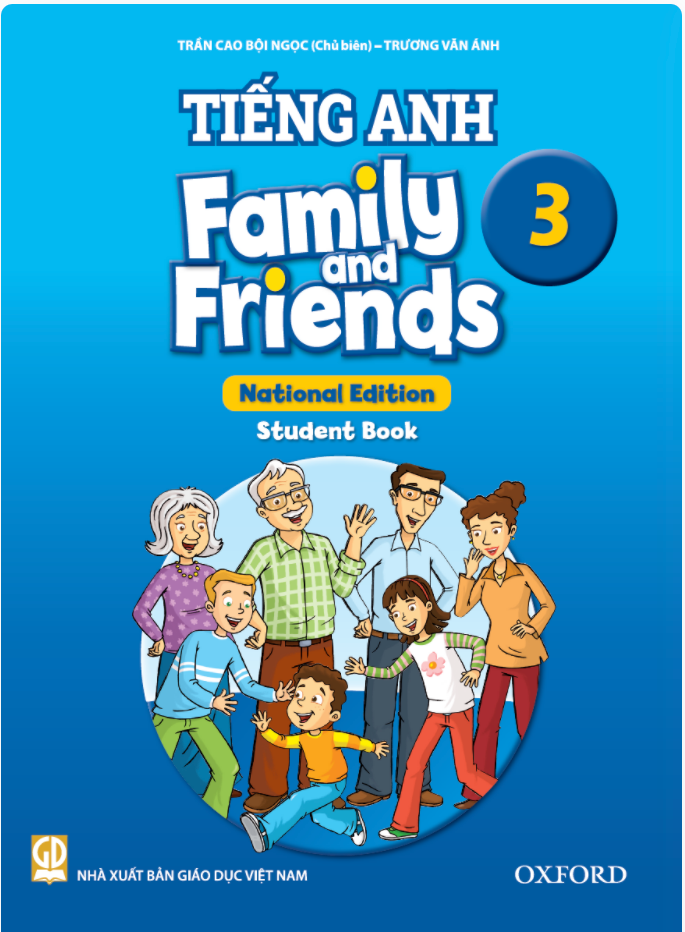 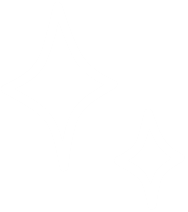 WHAT’S MISSING?
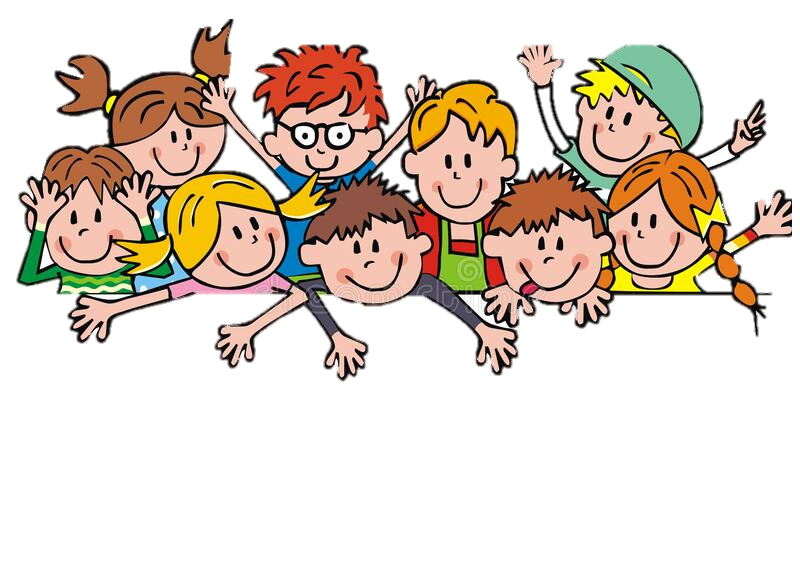 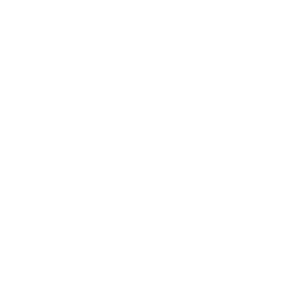 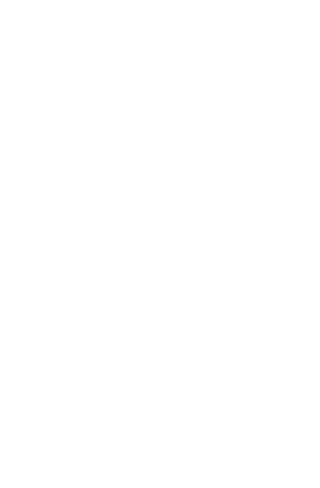 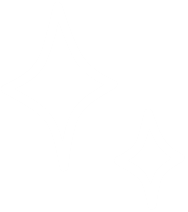 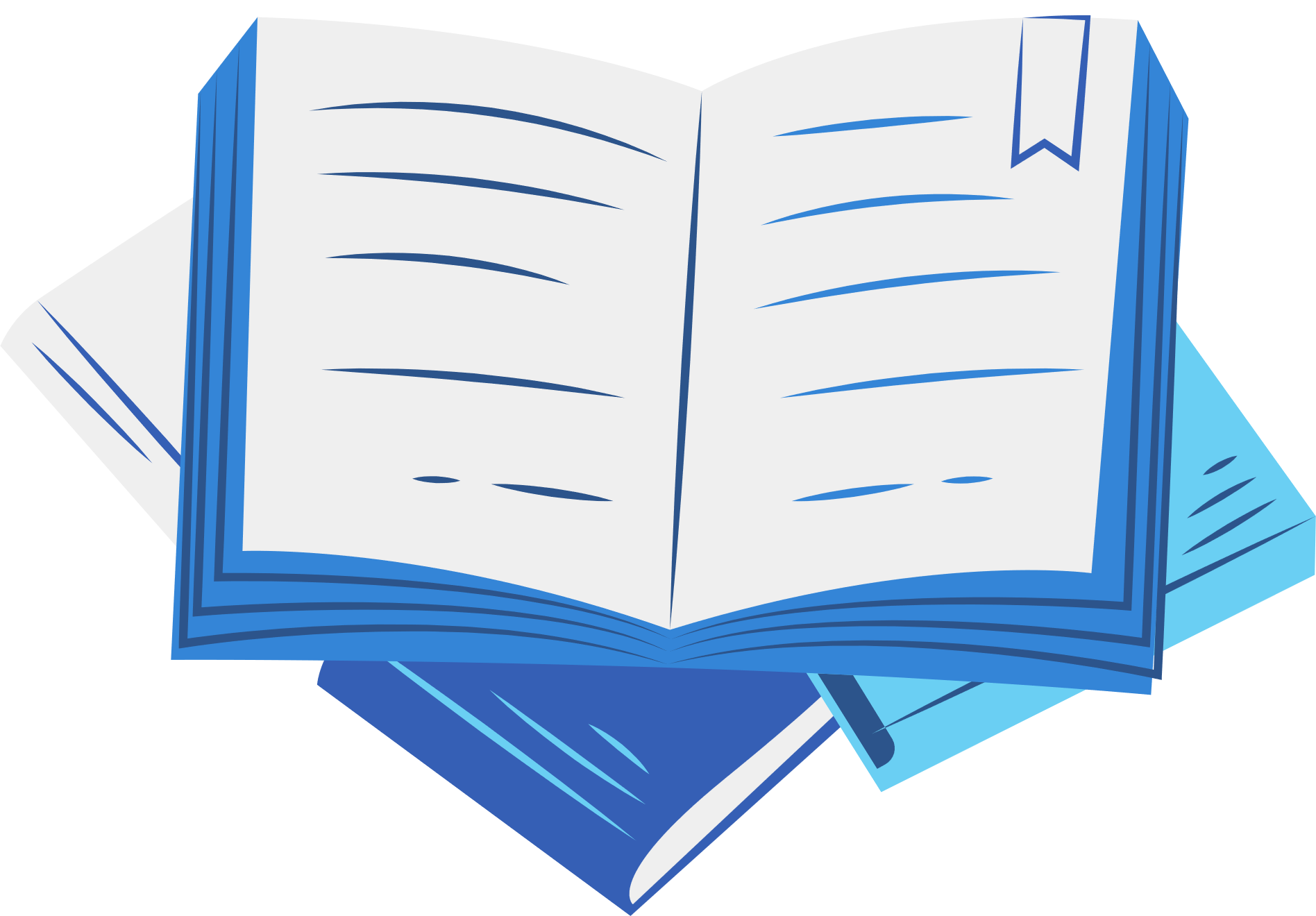 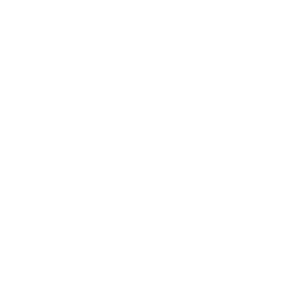 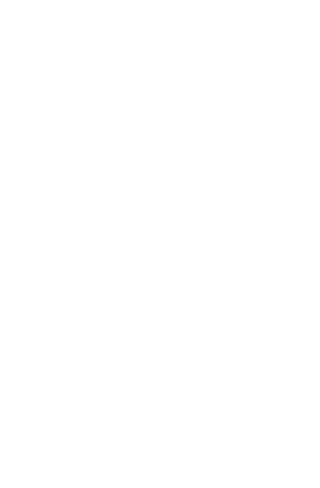 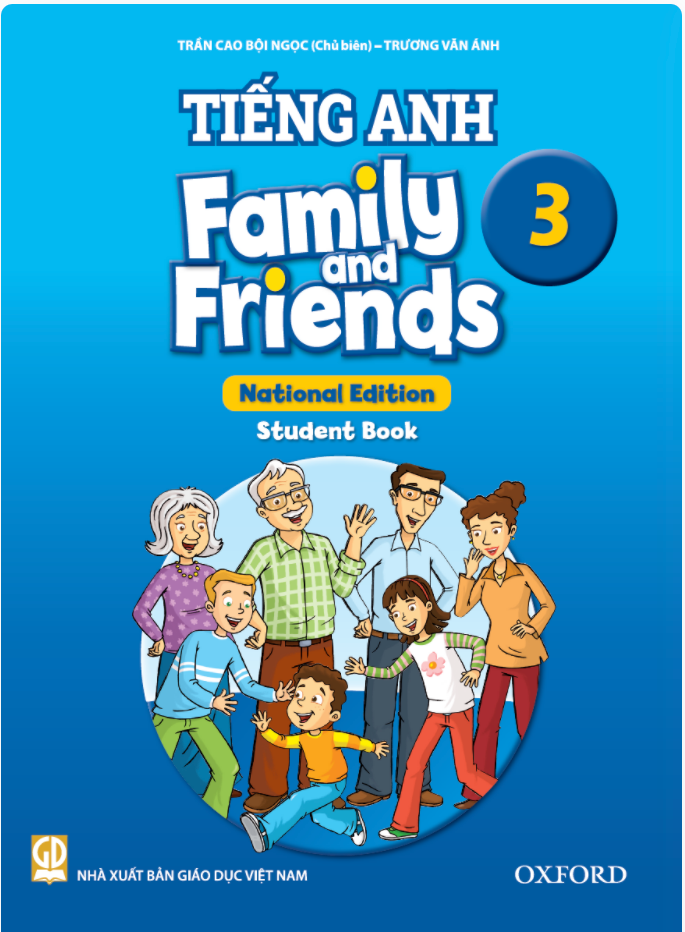 WHAT’S MISSING?
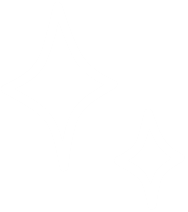 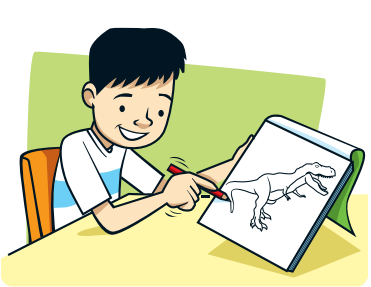 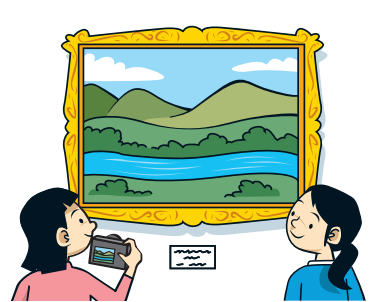 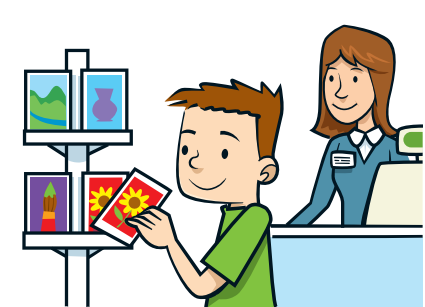 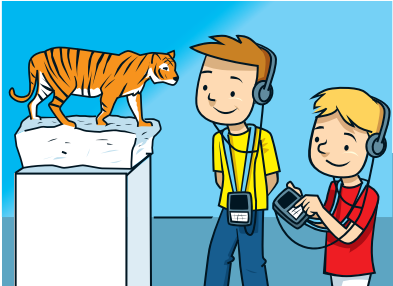 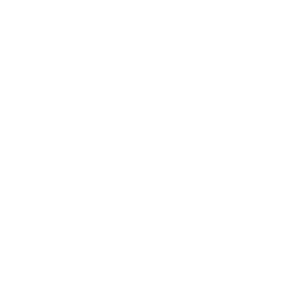 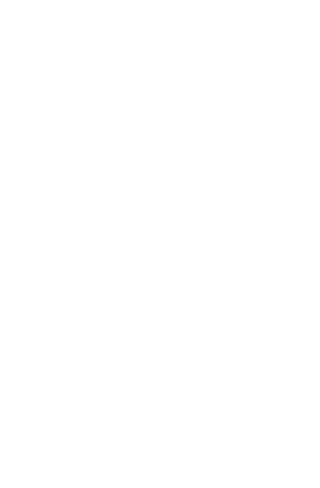 visit the gift shop
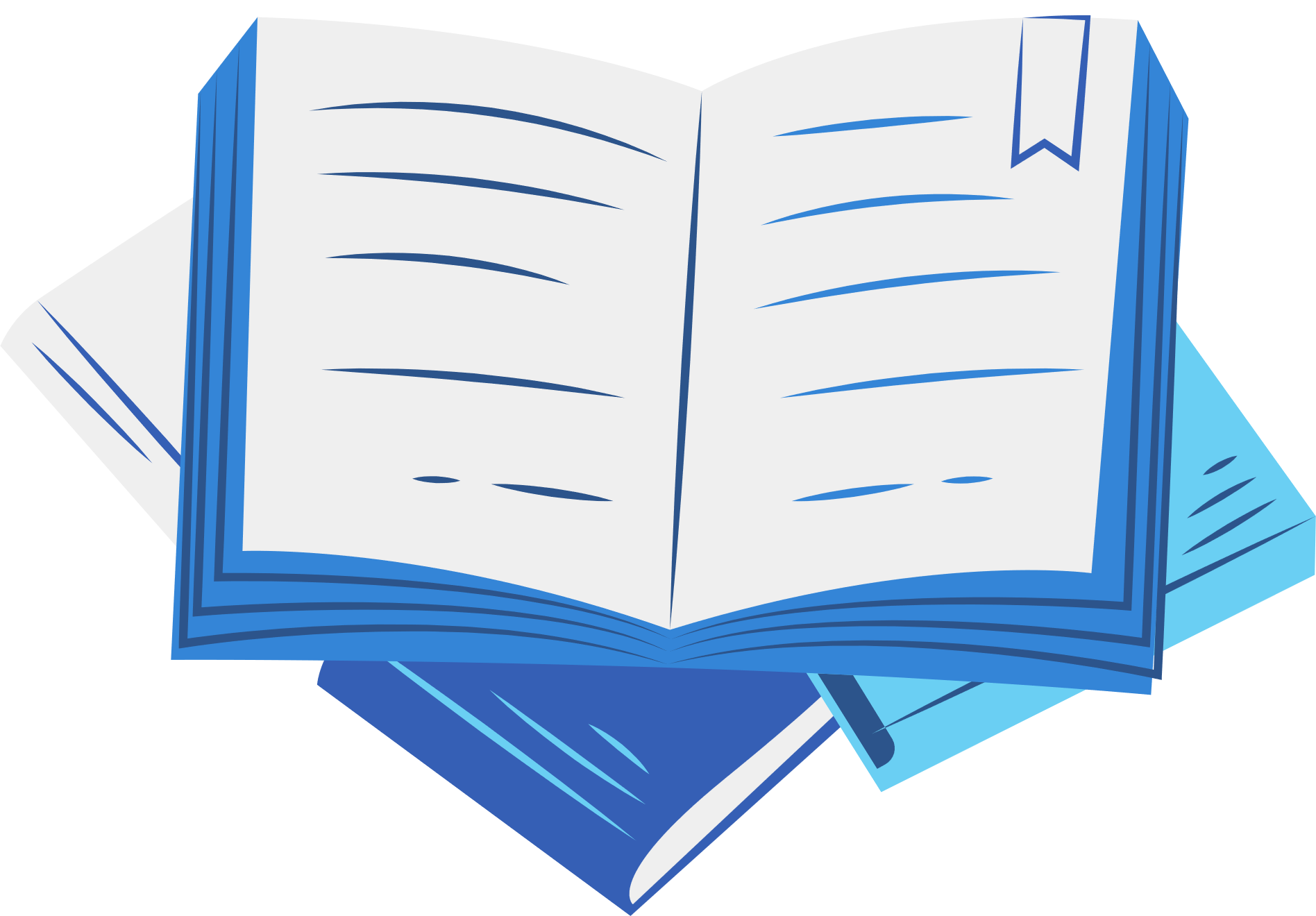 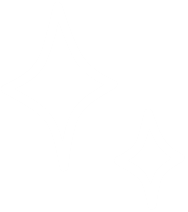 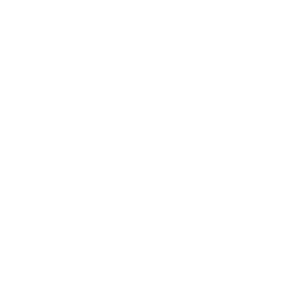 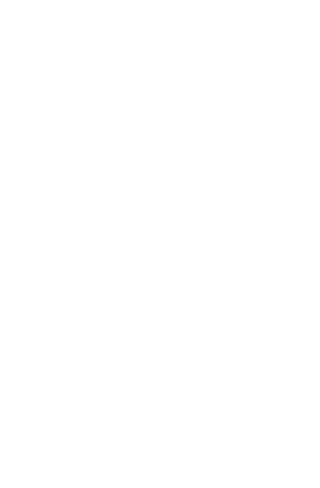 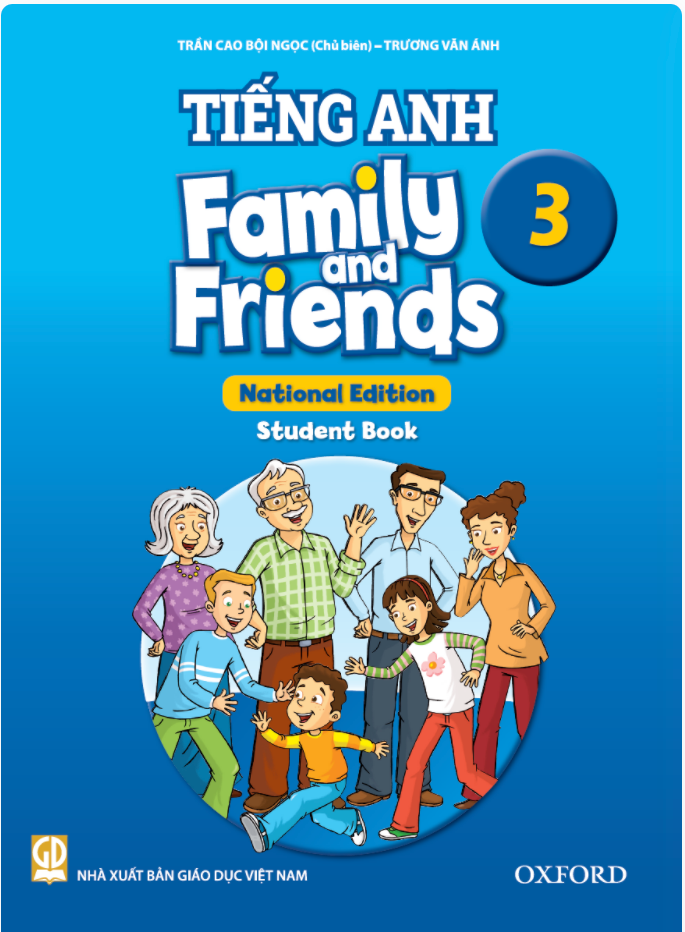 WHAT’S MISSING?
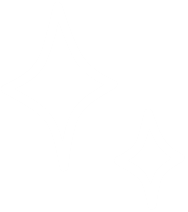 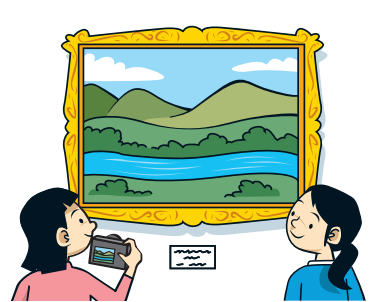 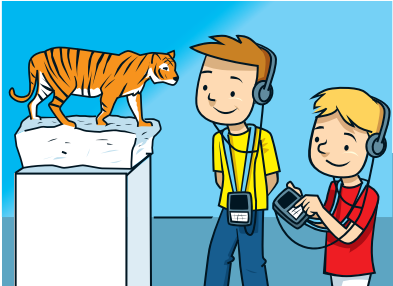 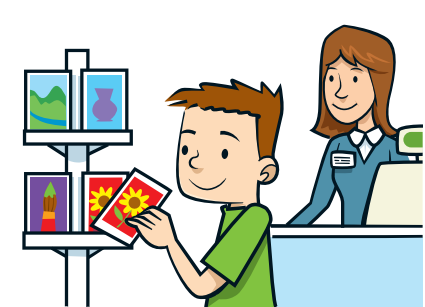 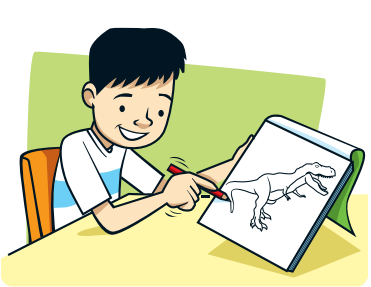 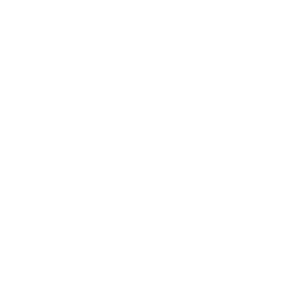 take 
a photo
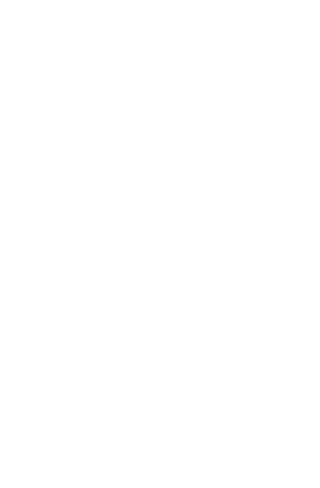 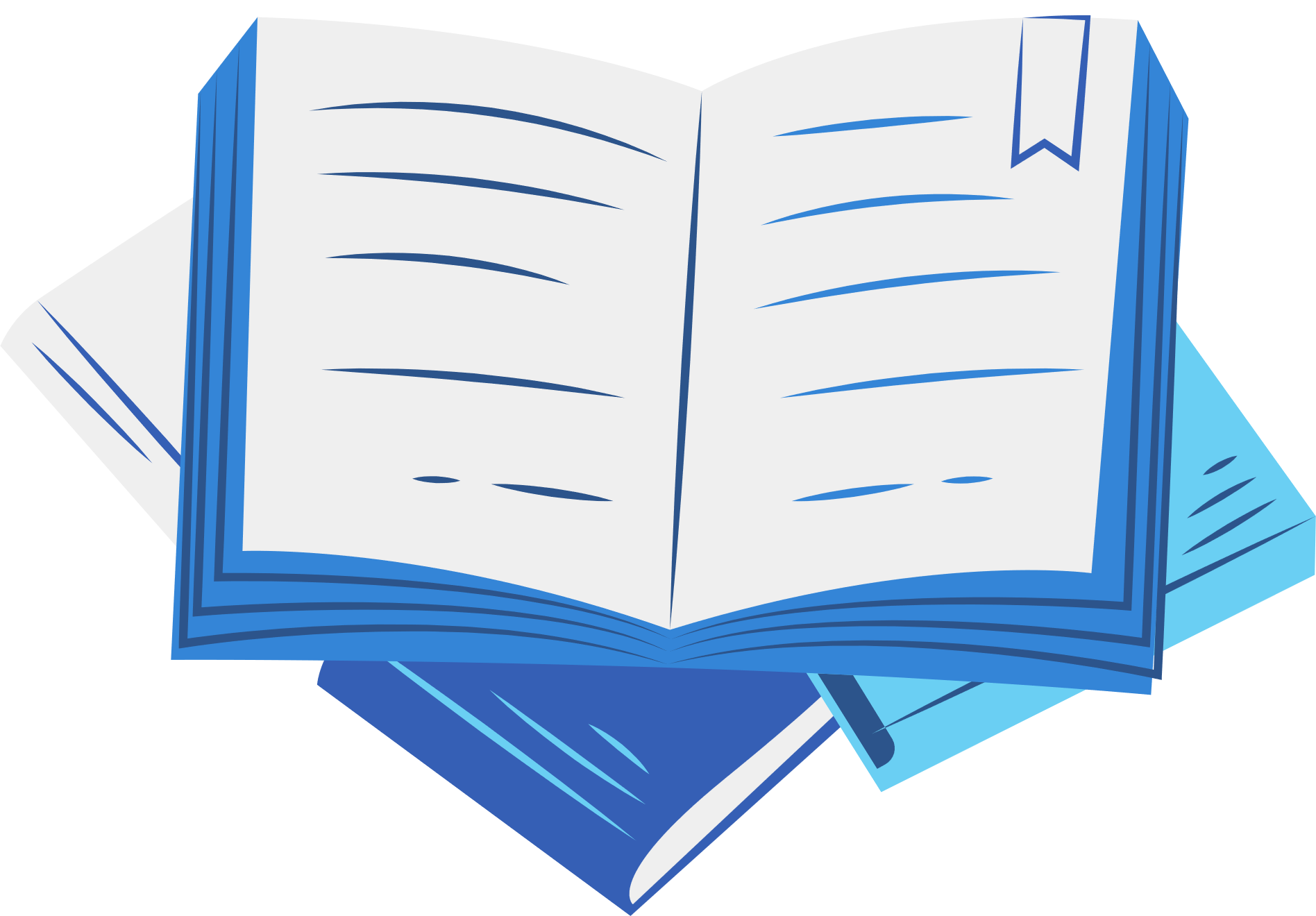 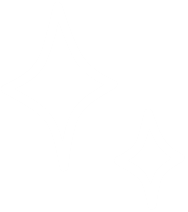 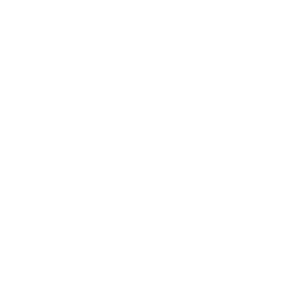 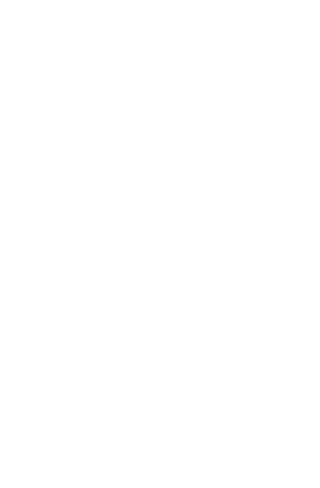 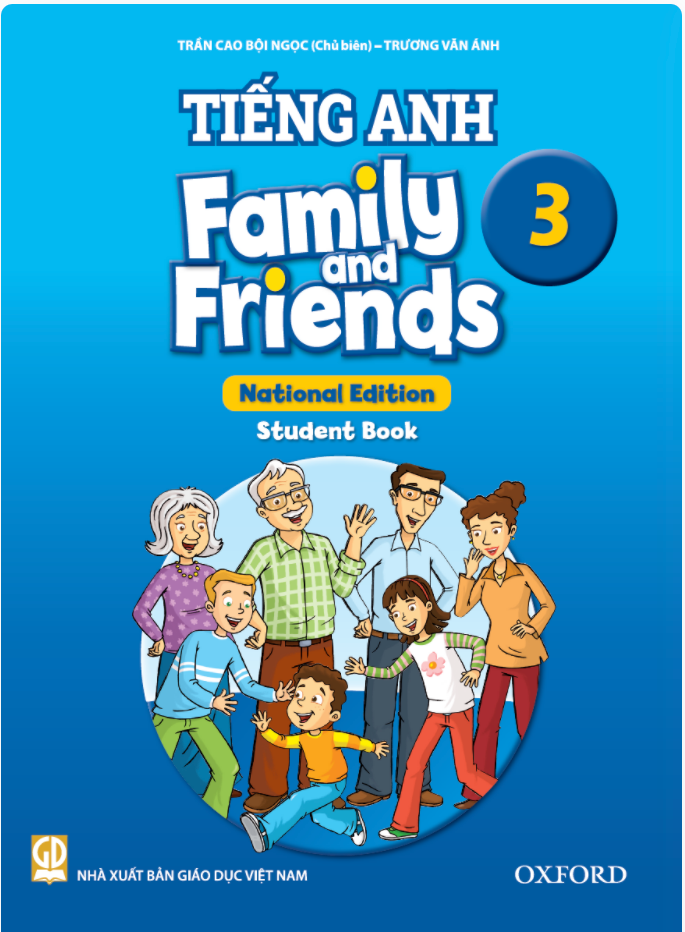 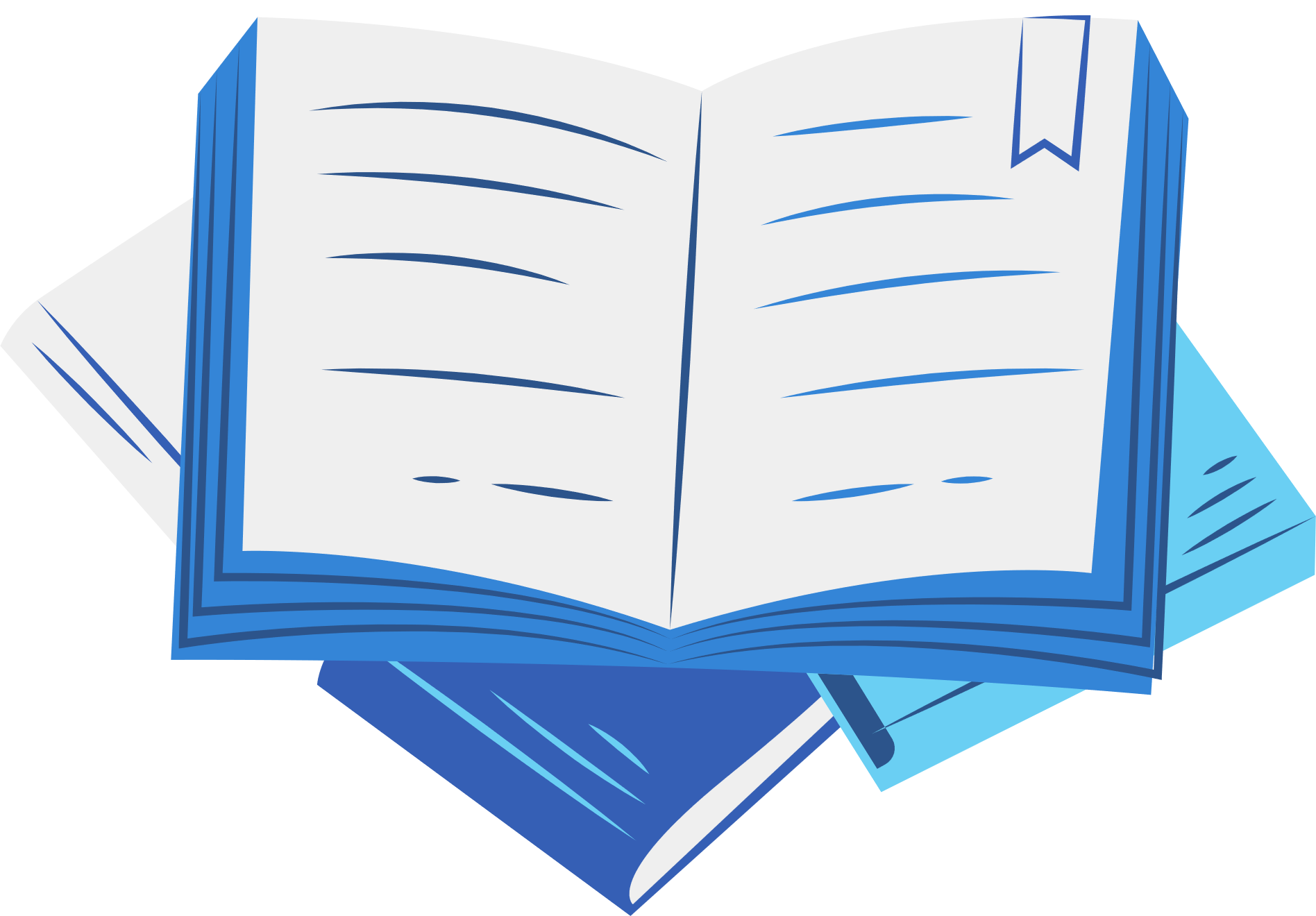 WHAT’S MISSING?
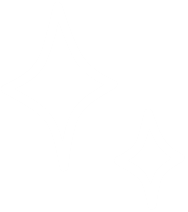 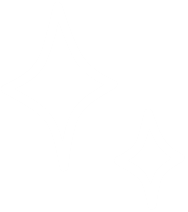 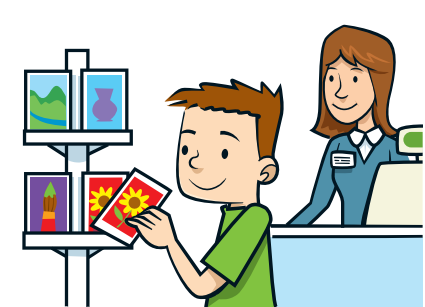 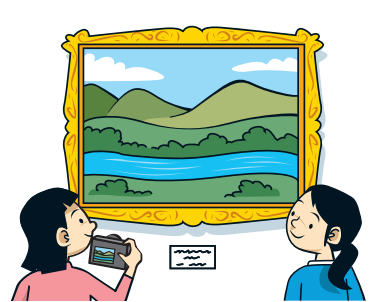 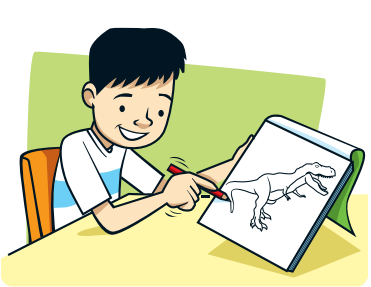 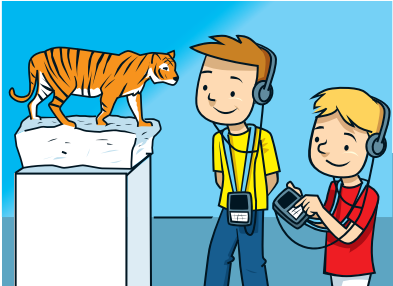 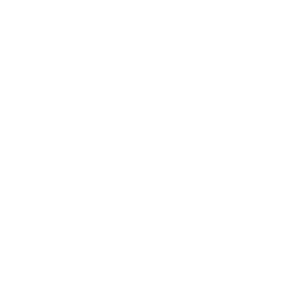 listen to 
an audio guide
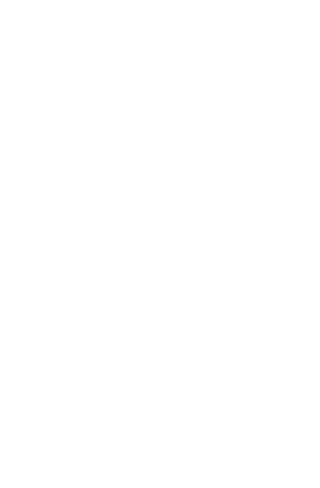 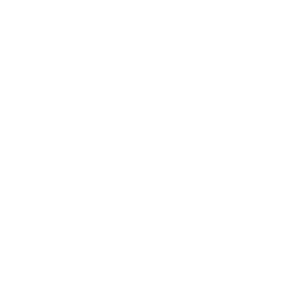 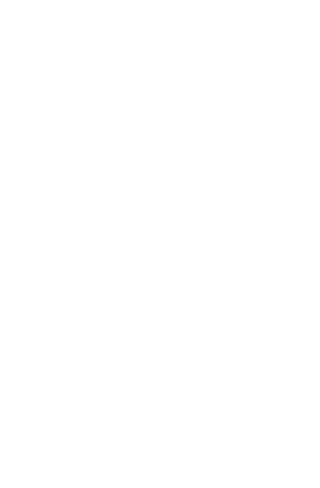 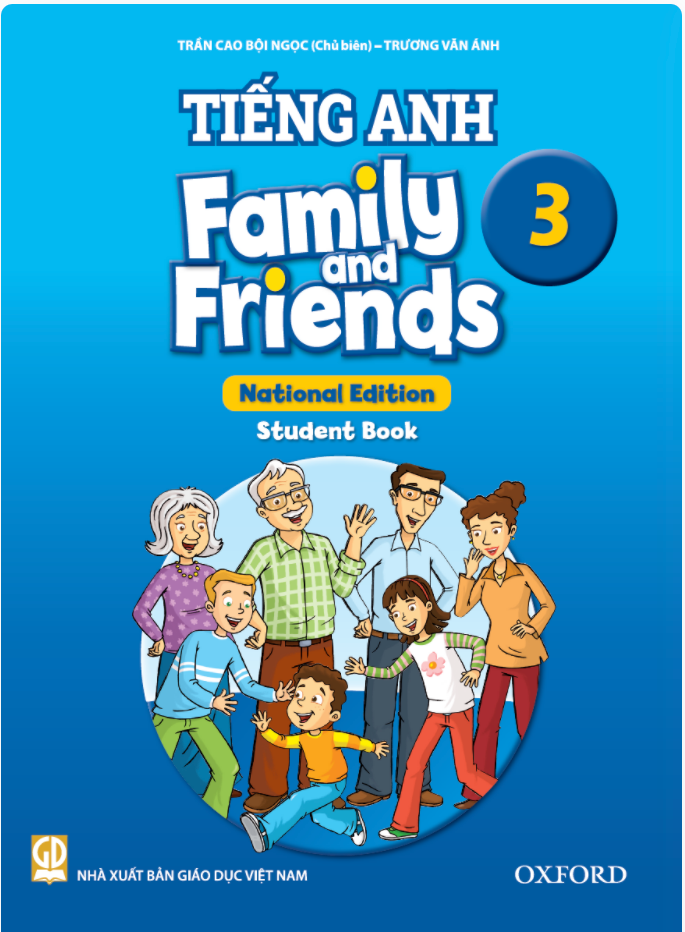 WHAT’S MISSING?
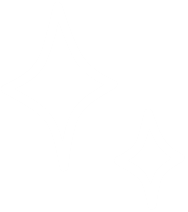 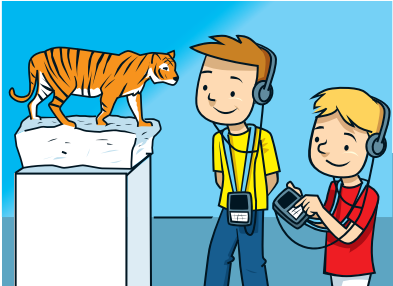 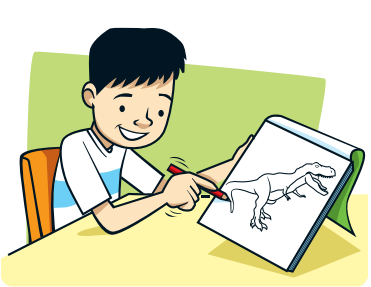 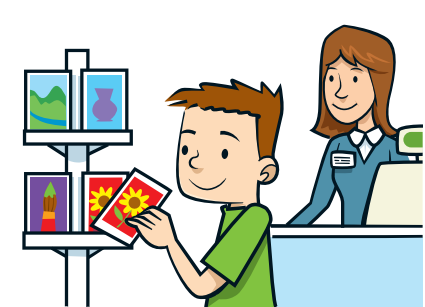 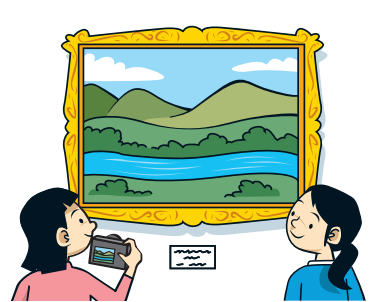 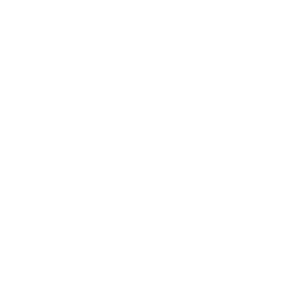 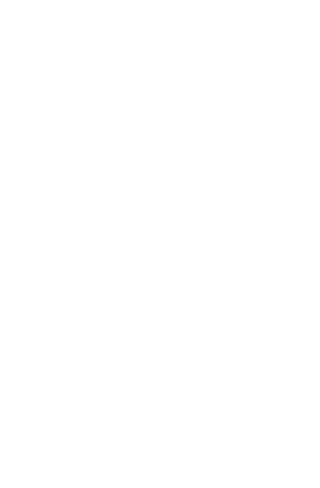 draw 
a picture
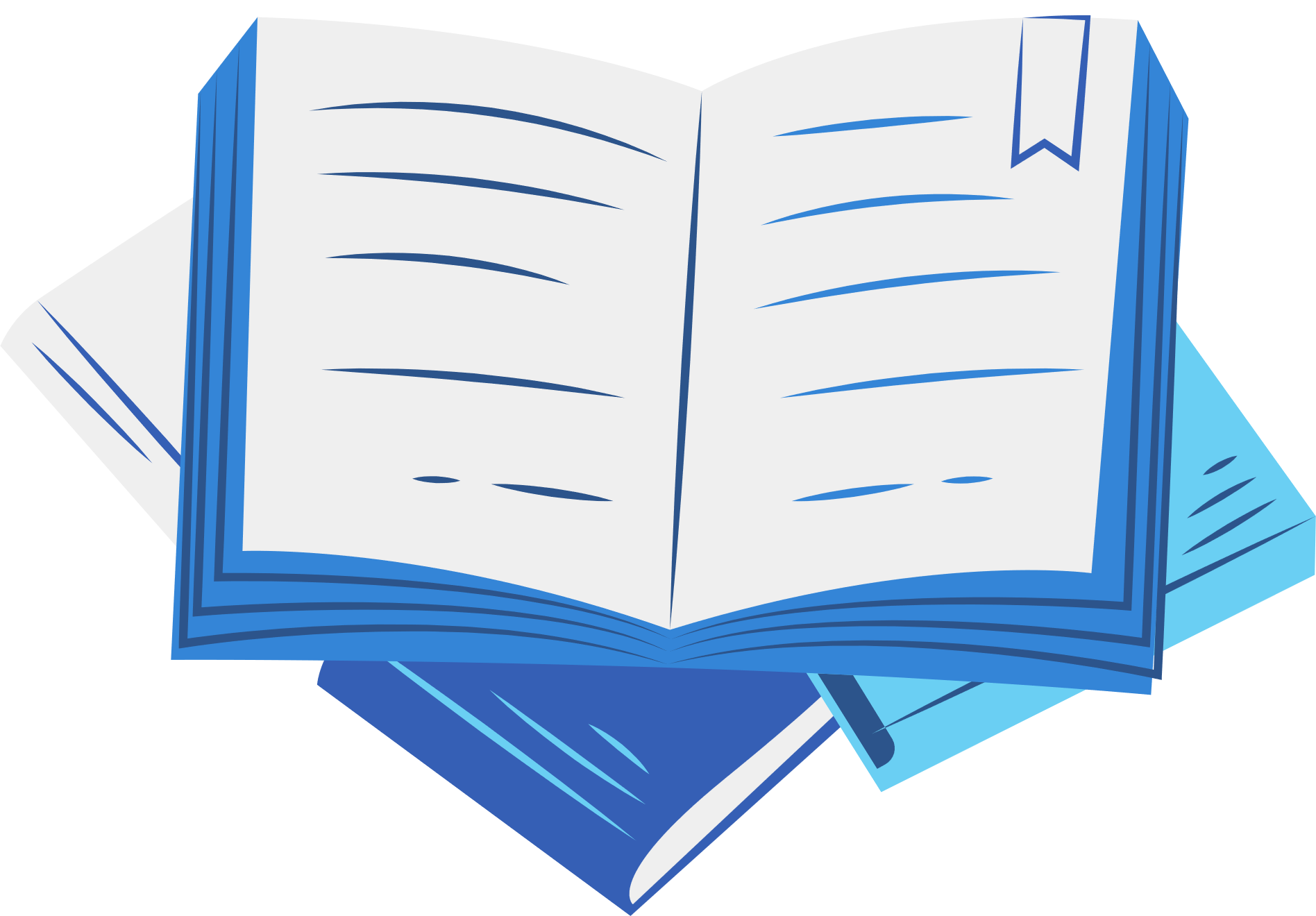 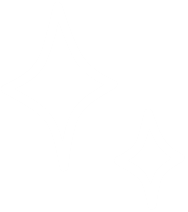 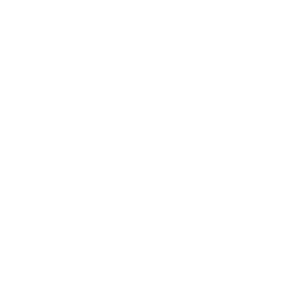 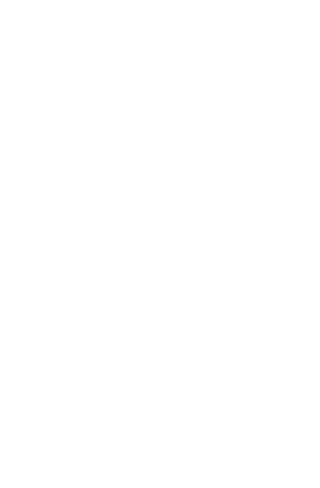 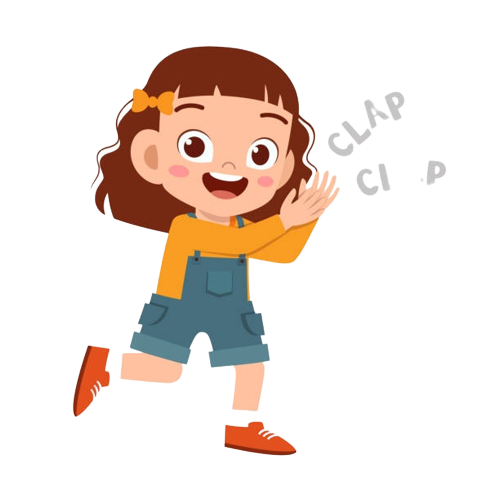 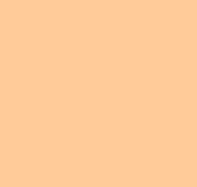 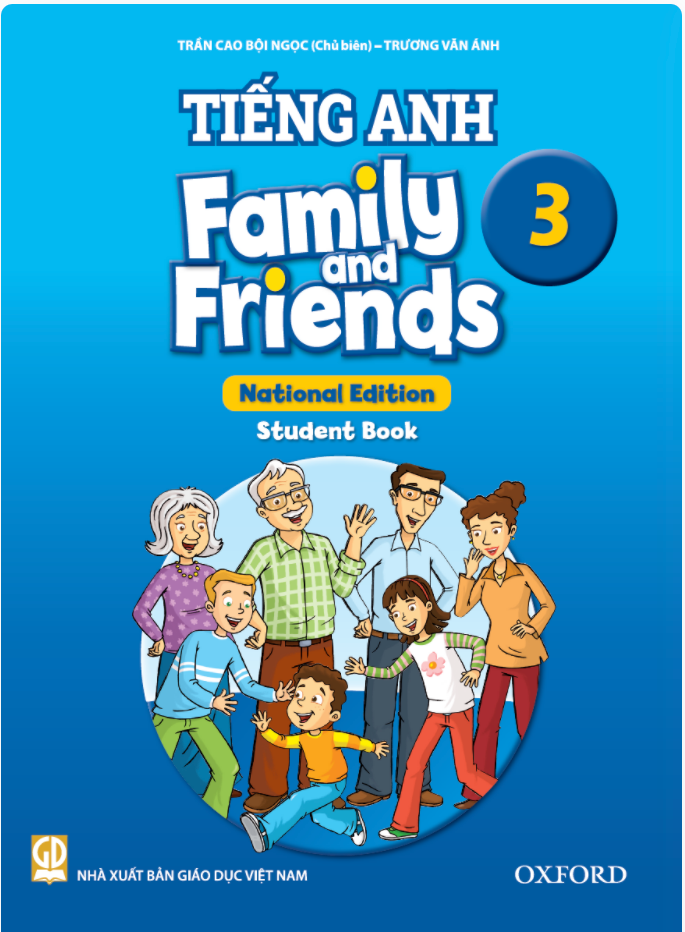 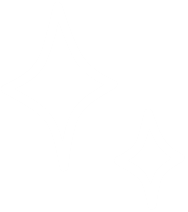 Good job!
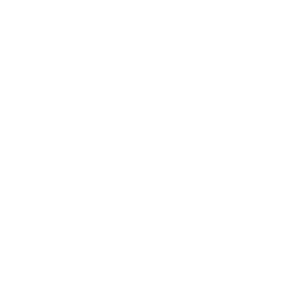 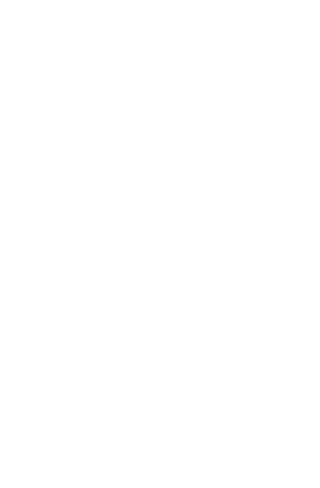 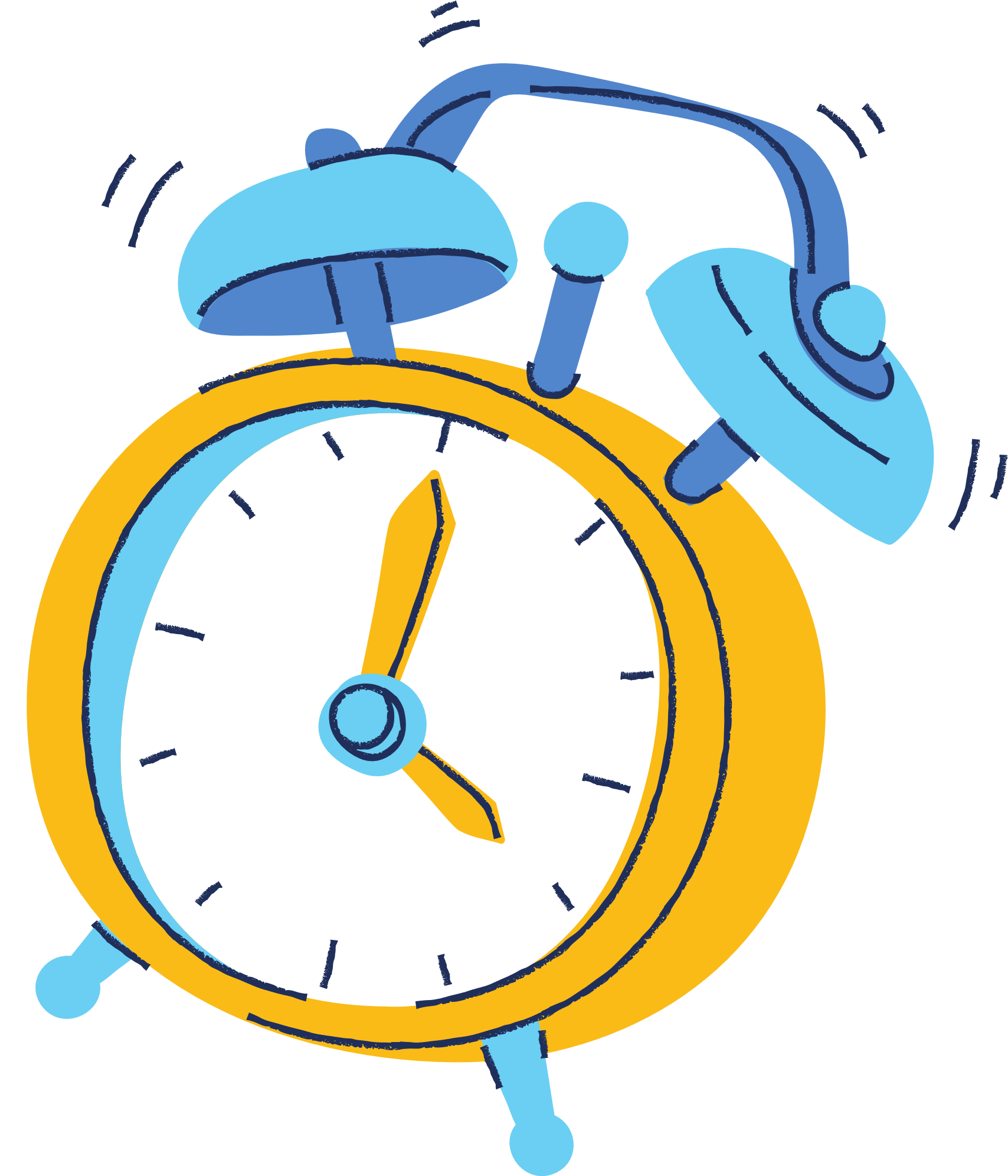 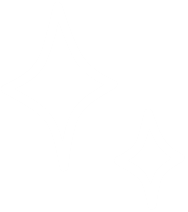 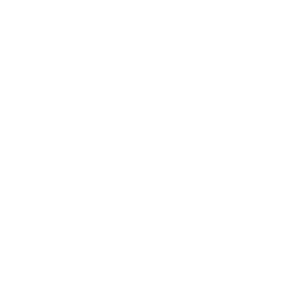 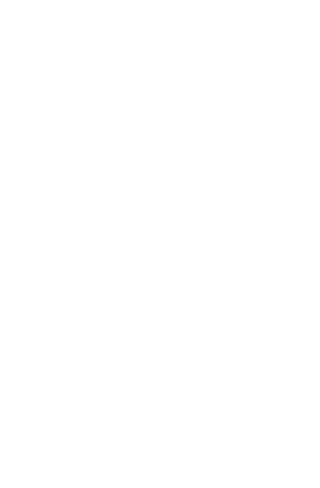 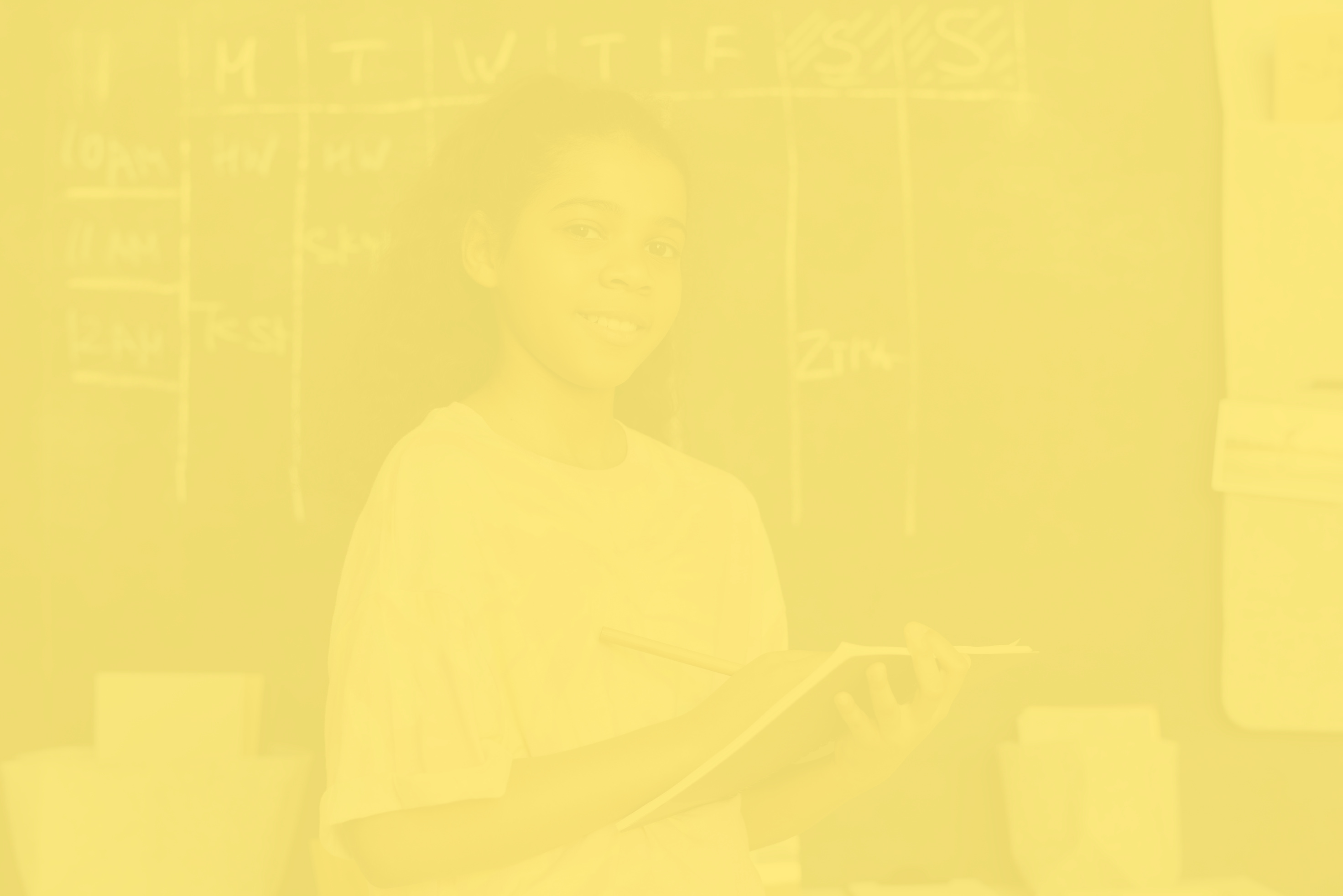 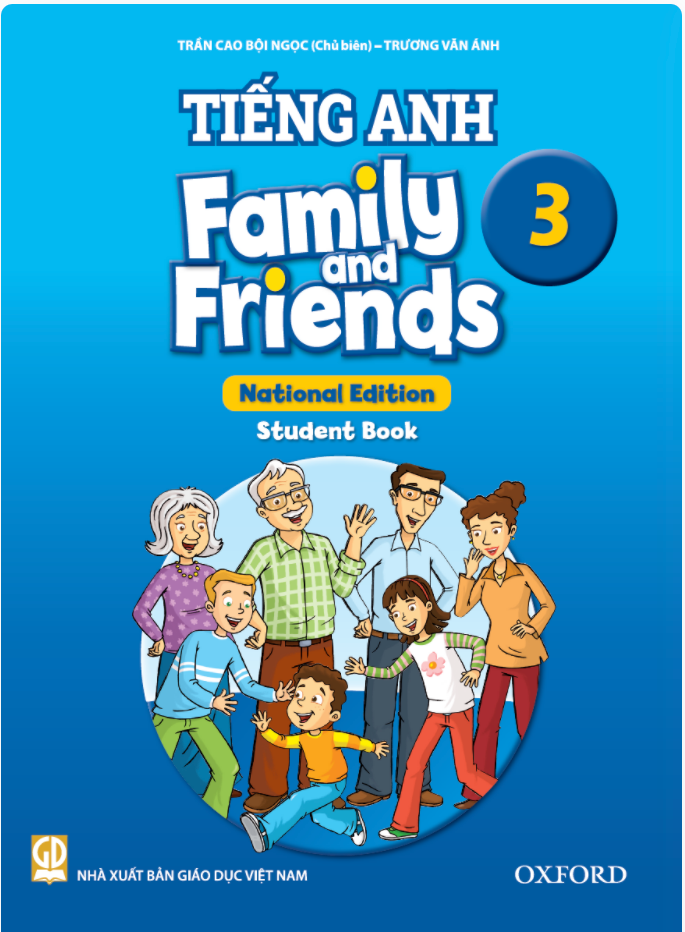 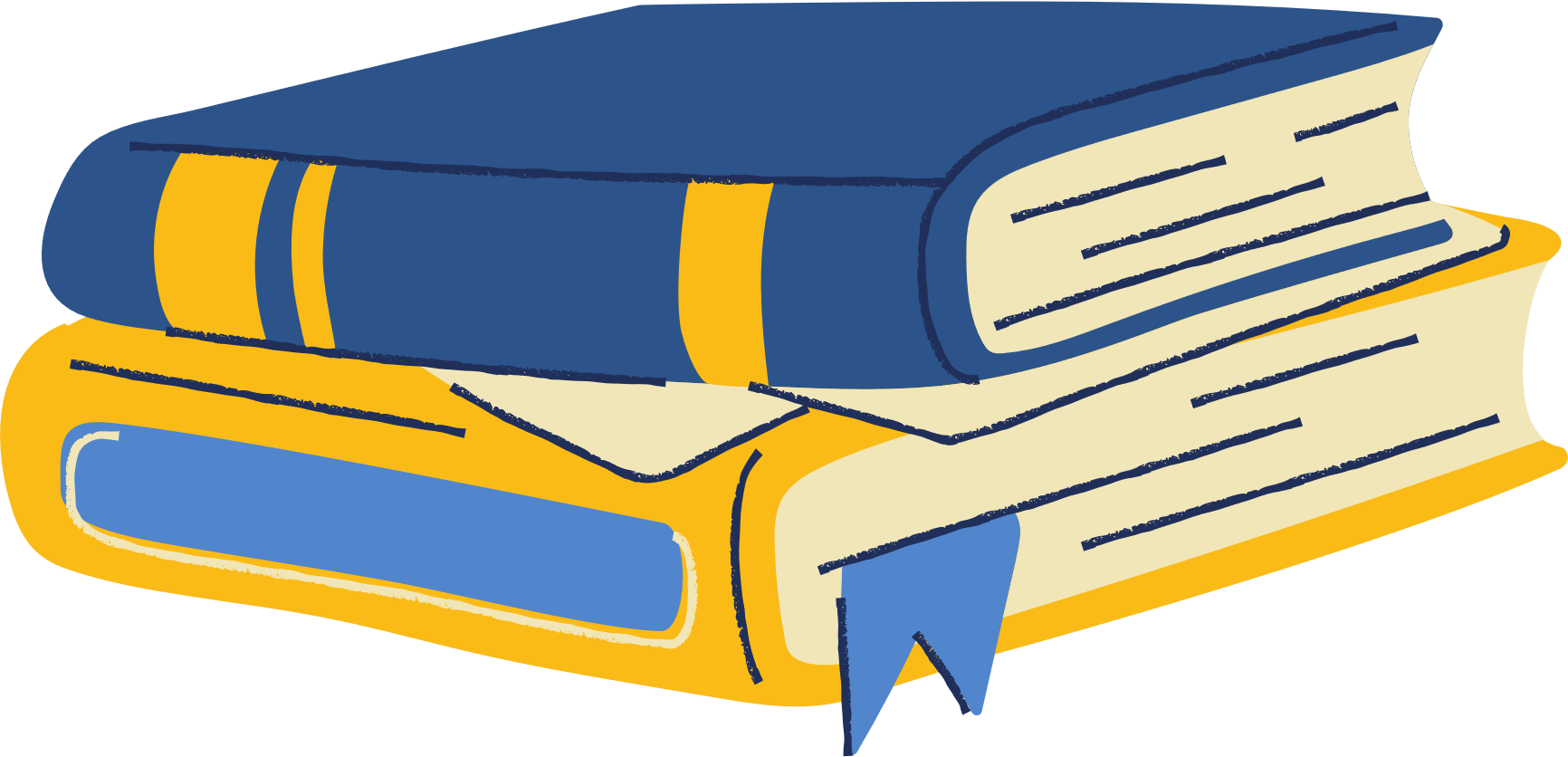 Thank You
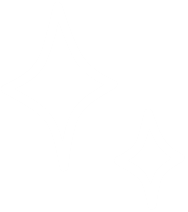 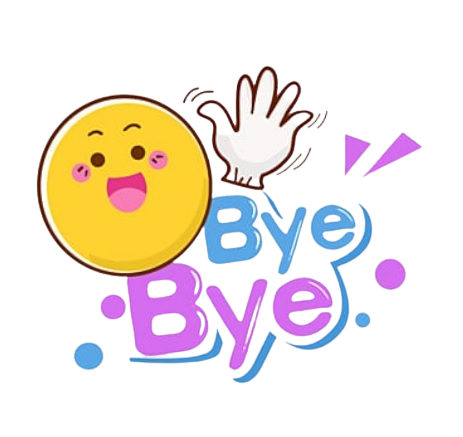 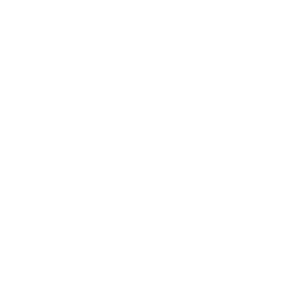 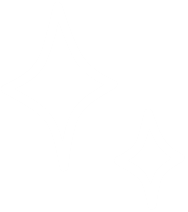 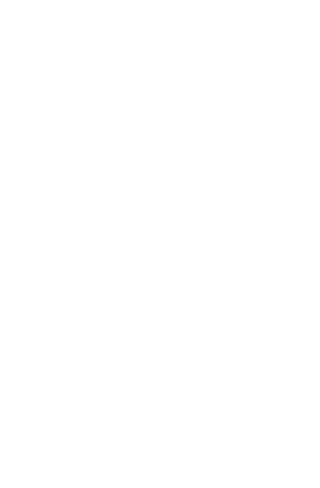